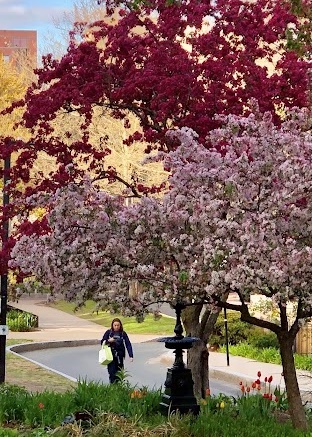 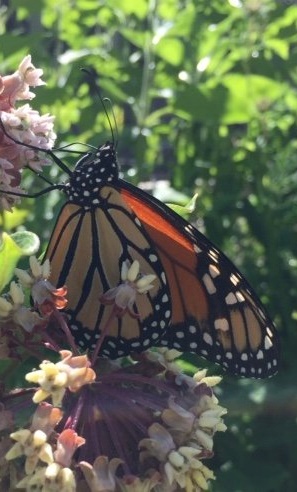 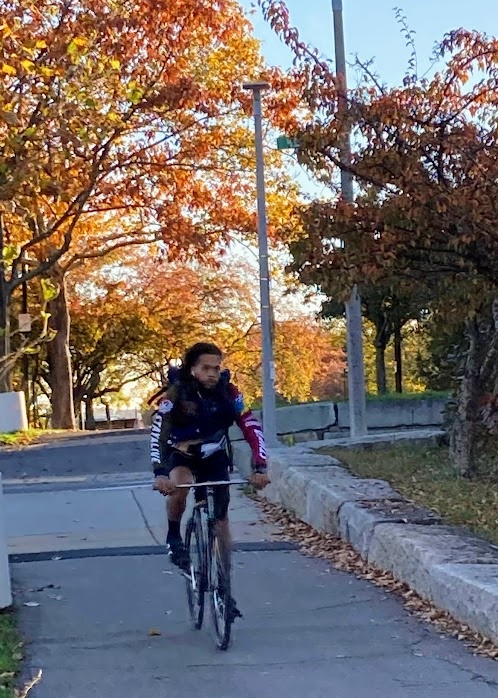 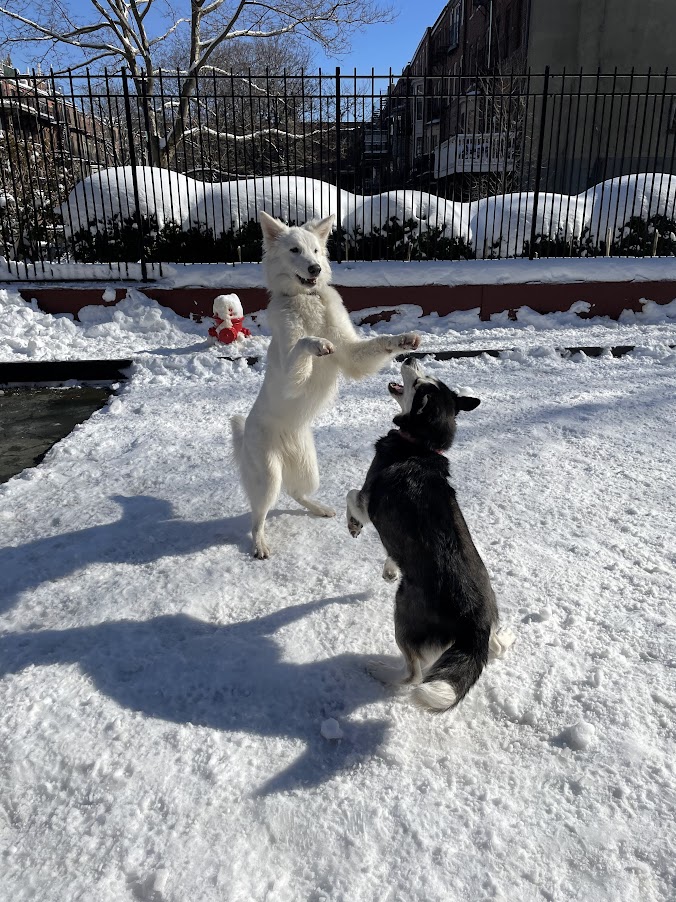 November 2022
Southwest Corridor Park Management Advisory Committee (PMAC)
Annual Meeting Presentation
Four Seasons in the Park
Southwest Corridor Park Management Advisory Committee (PMAC)
Annual Meeting Agenda
Presentation:  Four Seasons in the Park 
Themes:  
Focus on the many park neighborhoods and park activities
The breadth of the Southwest Corridor Park volunteer network 
The importance of the park to residents, across four seasons

DCR Updates:
Playground improvement projects 
Bike/Walking path work 
Looking ahead: Master planning process 

Election/Re-Election of PMAC Leadership Team
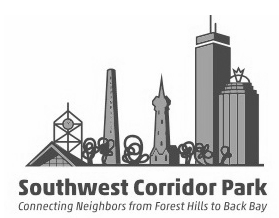 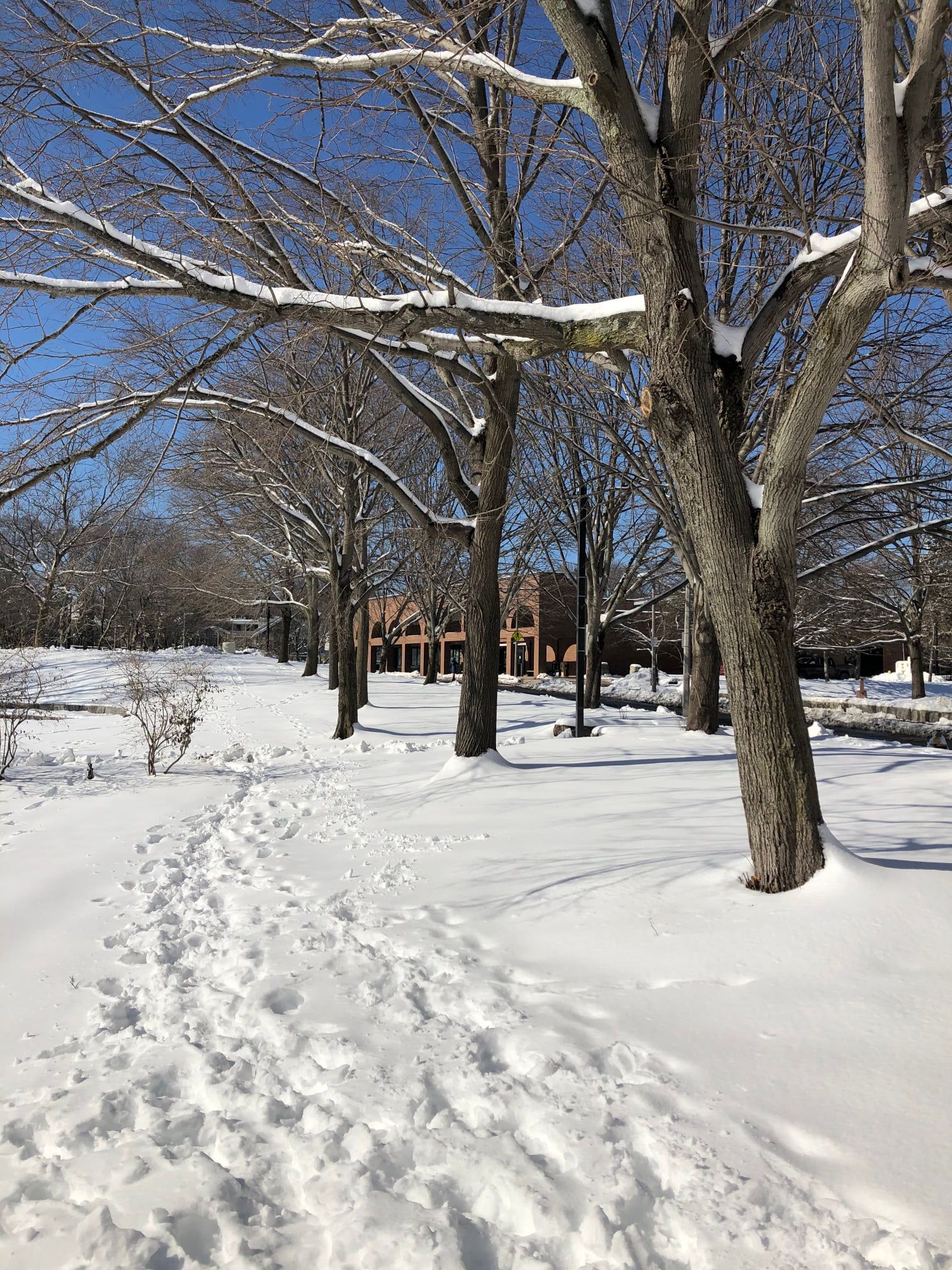 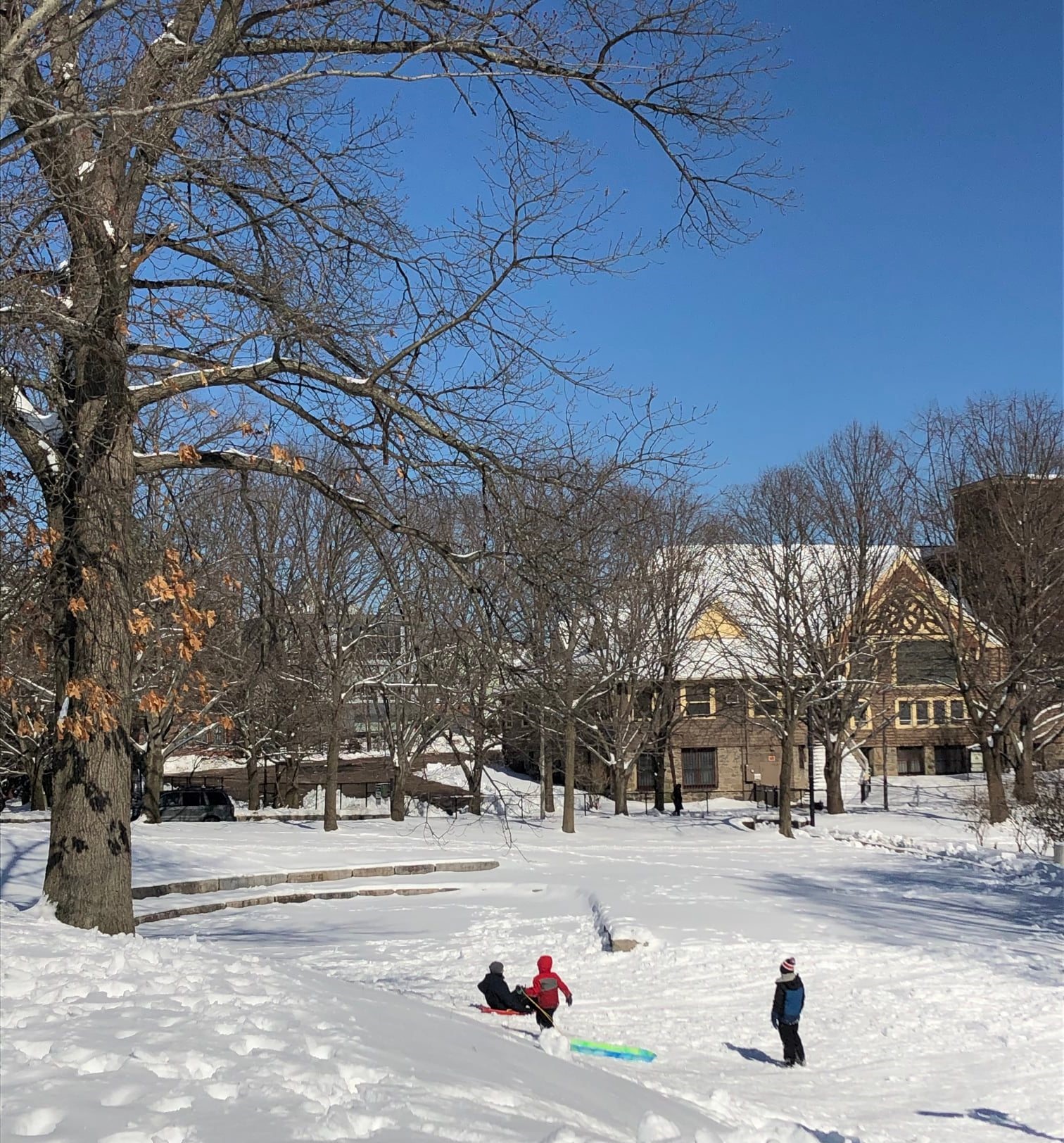 Winter
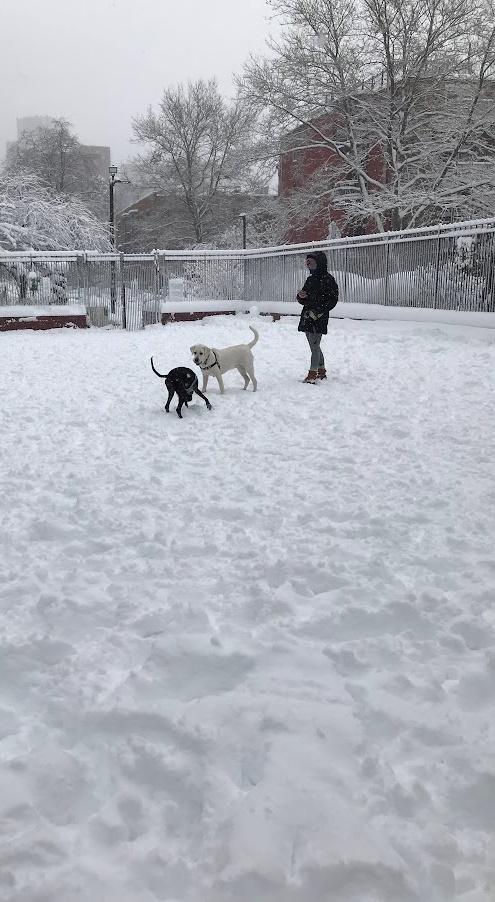 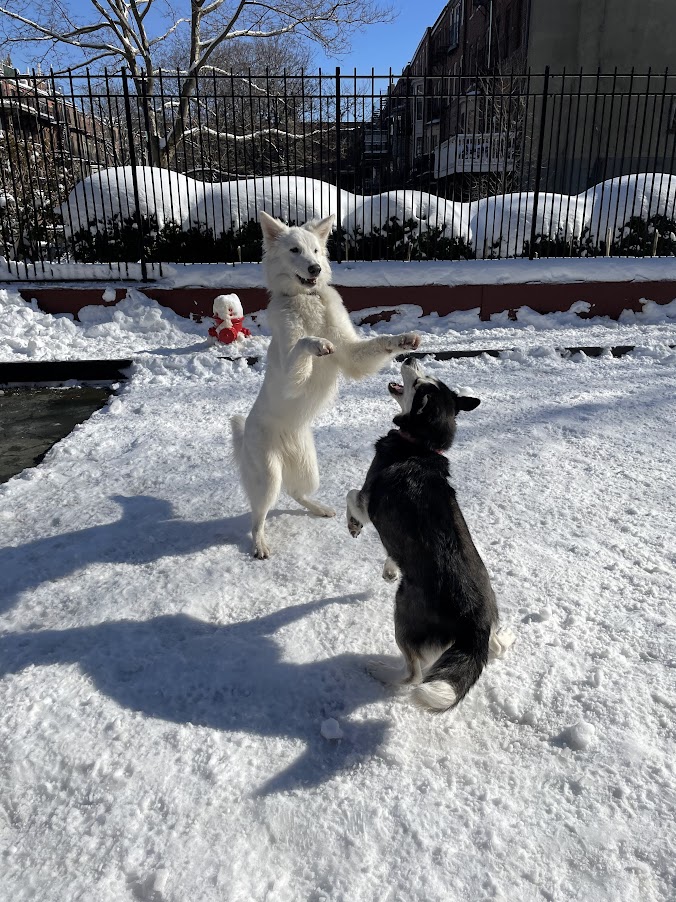 Winter Day in the Carleton Court Dog Park
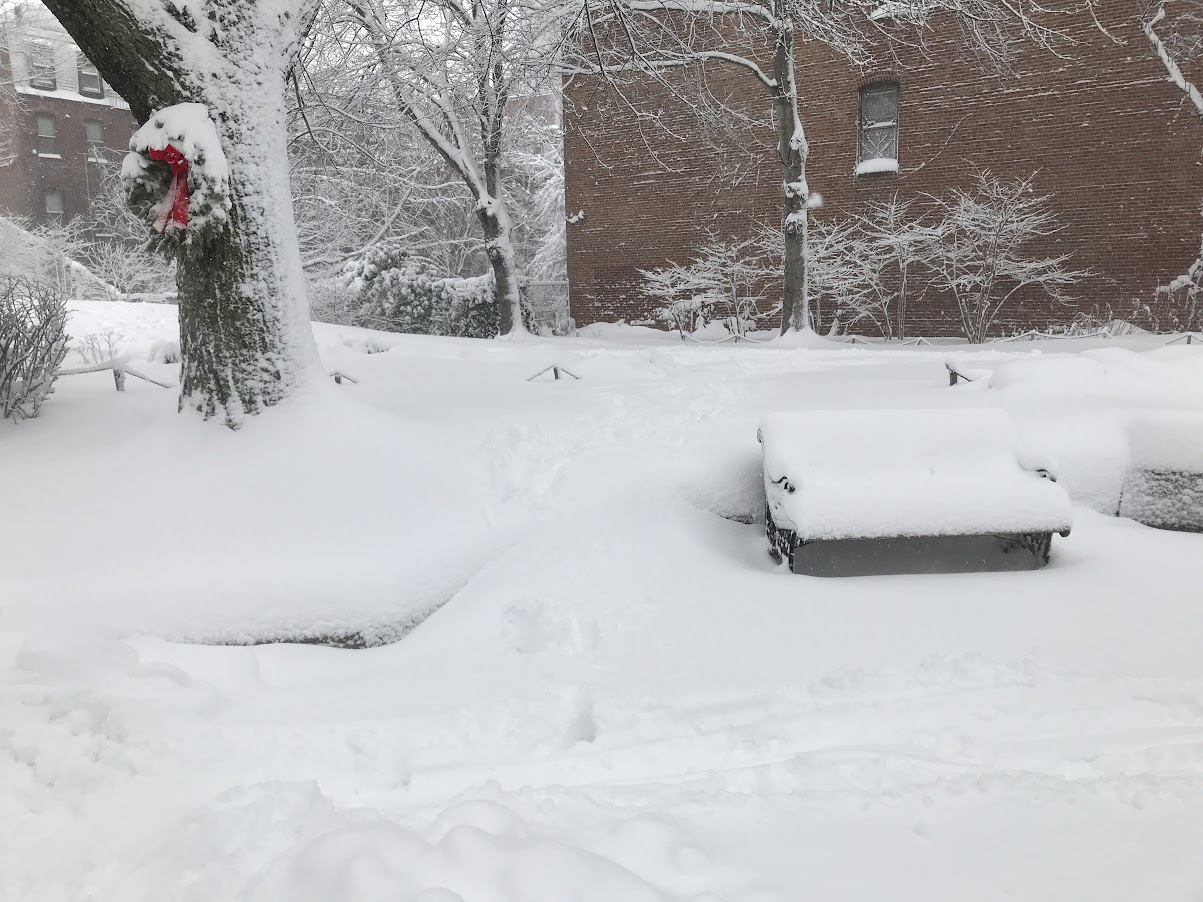 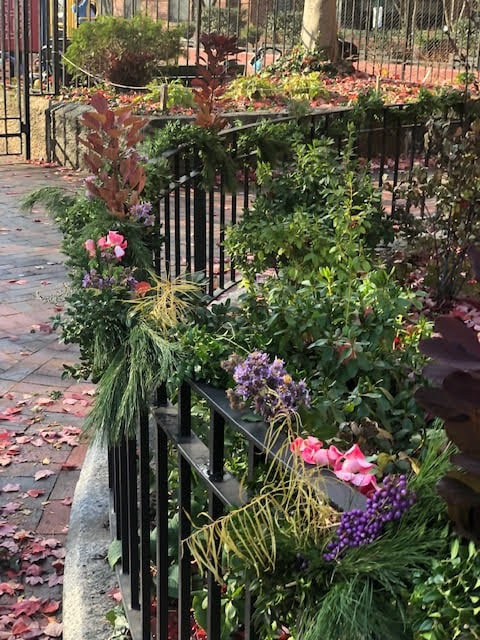 Holiday Decoration by 
Southwest Corridor Park Conservancy
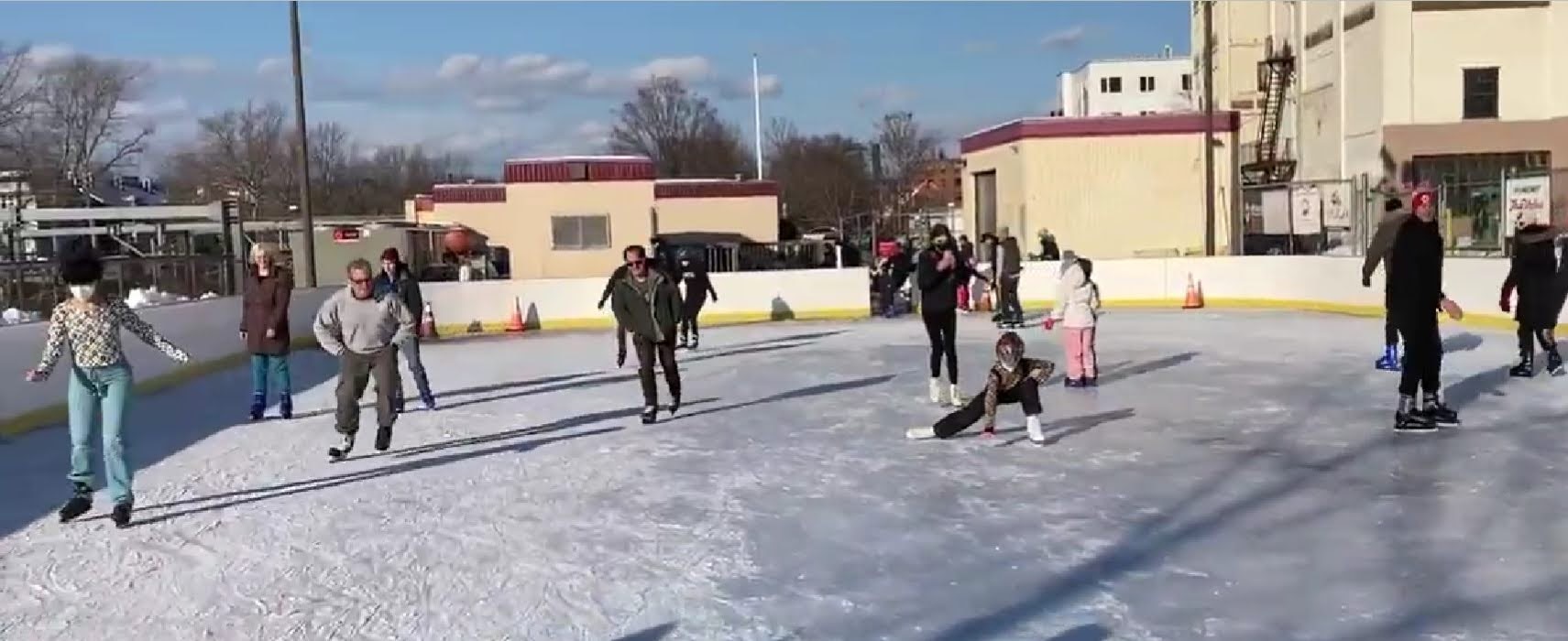 Skating at the Kelly Rink
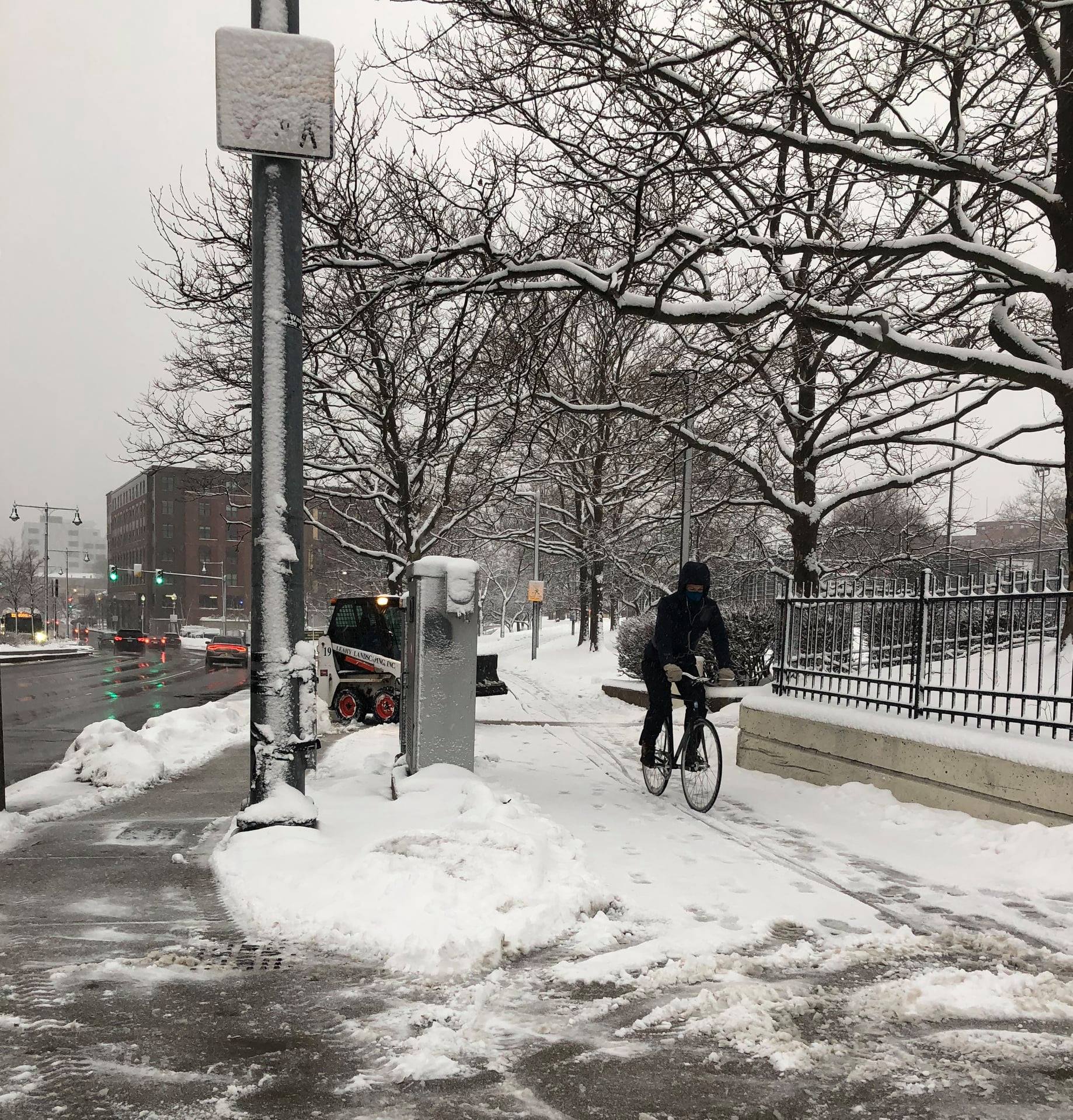 Bicycling in all seasons
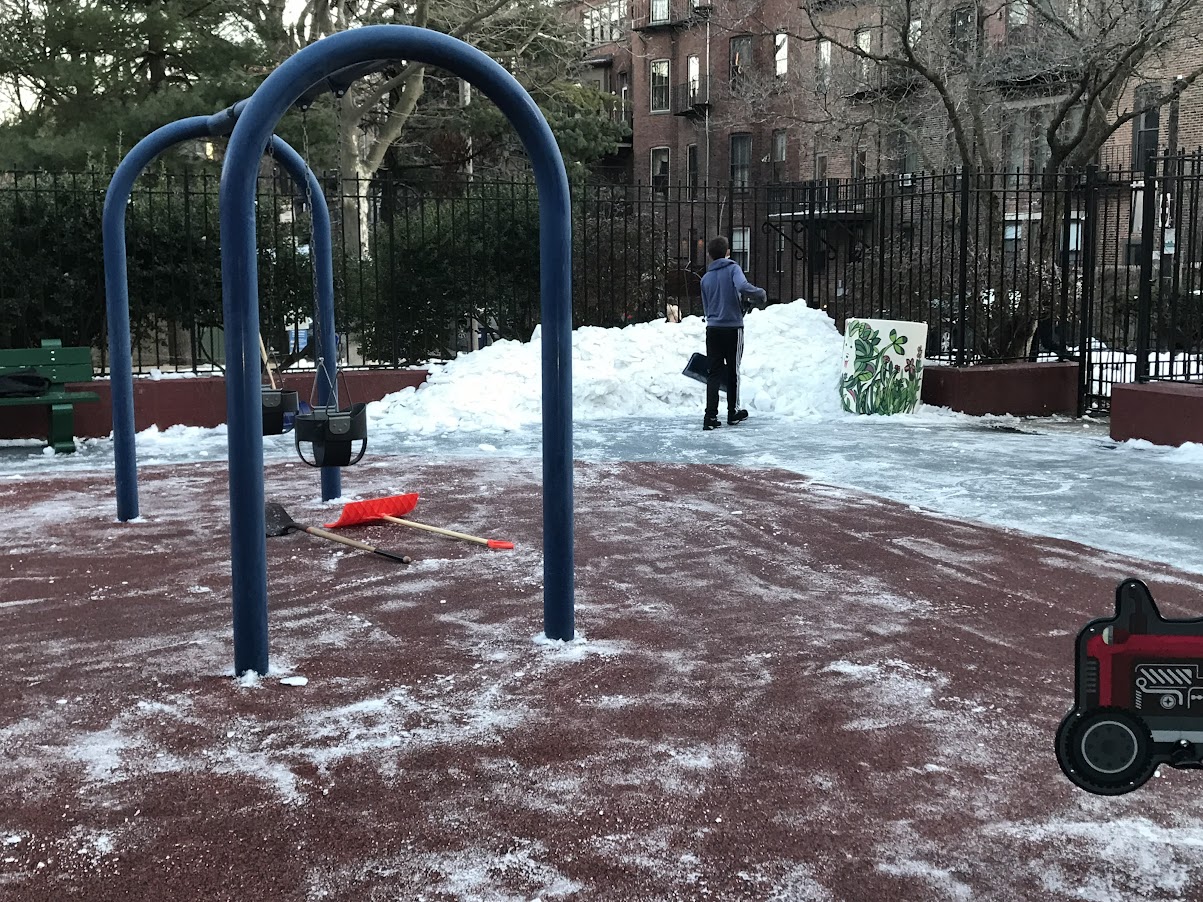 Year-round roles of park volunteers
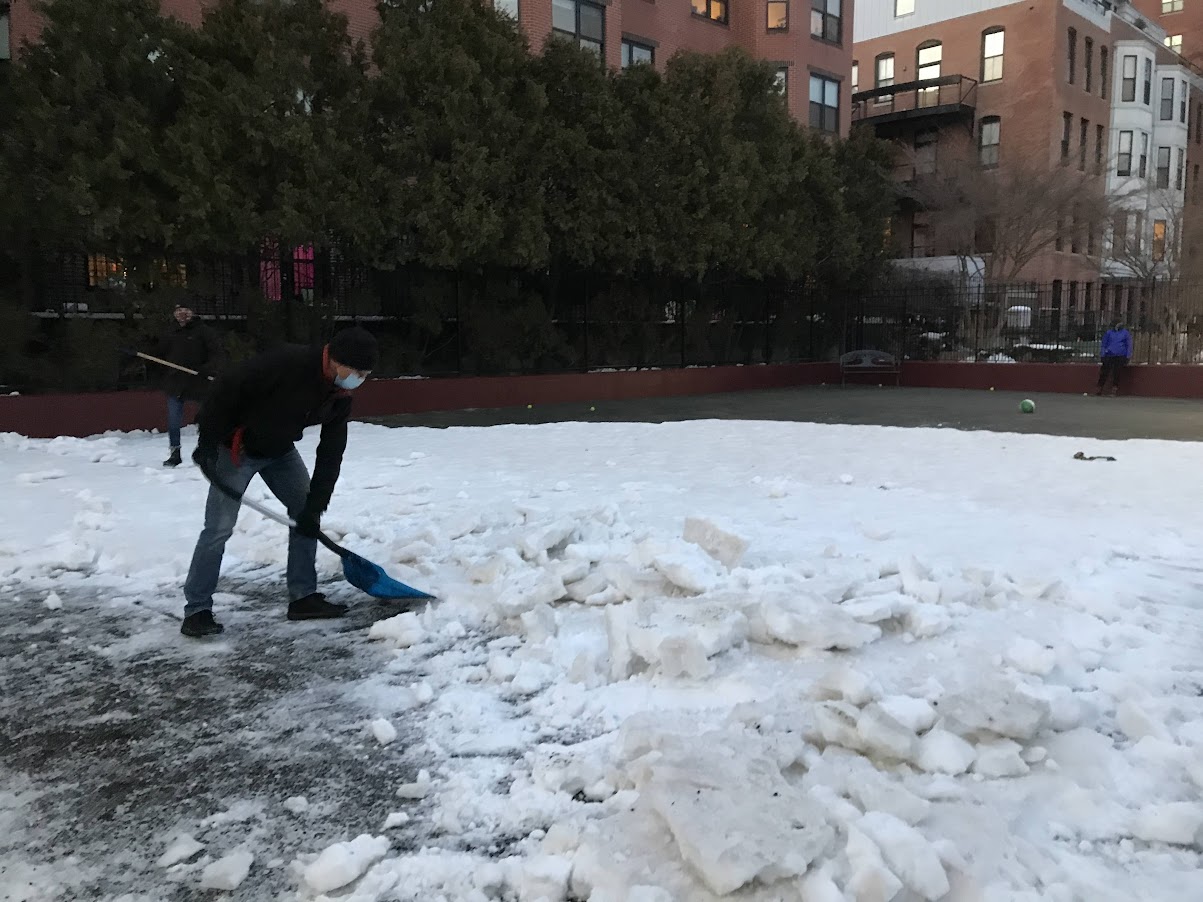 Year-round roles of park volunteers
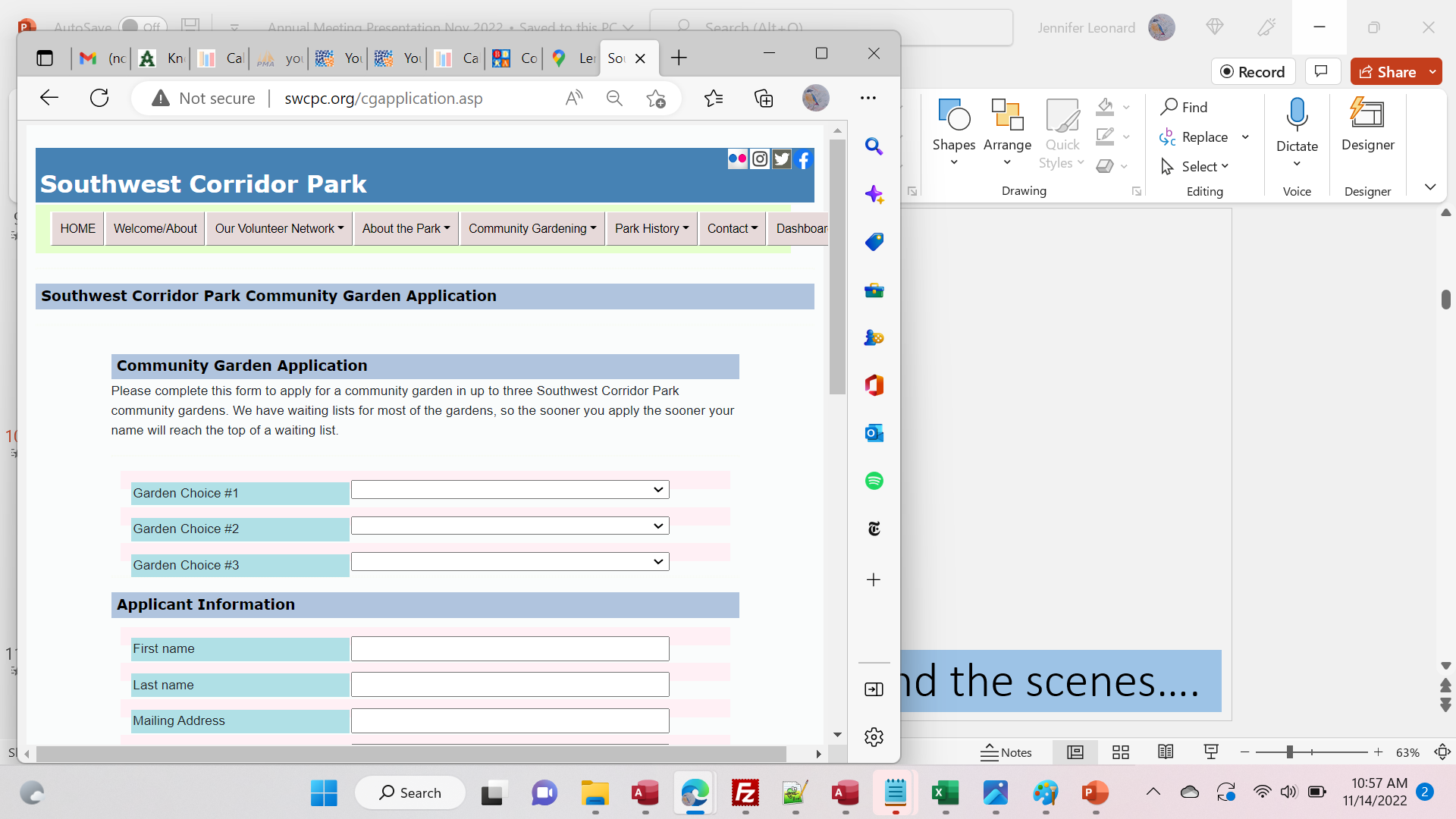 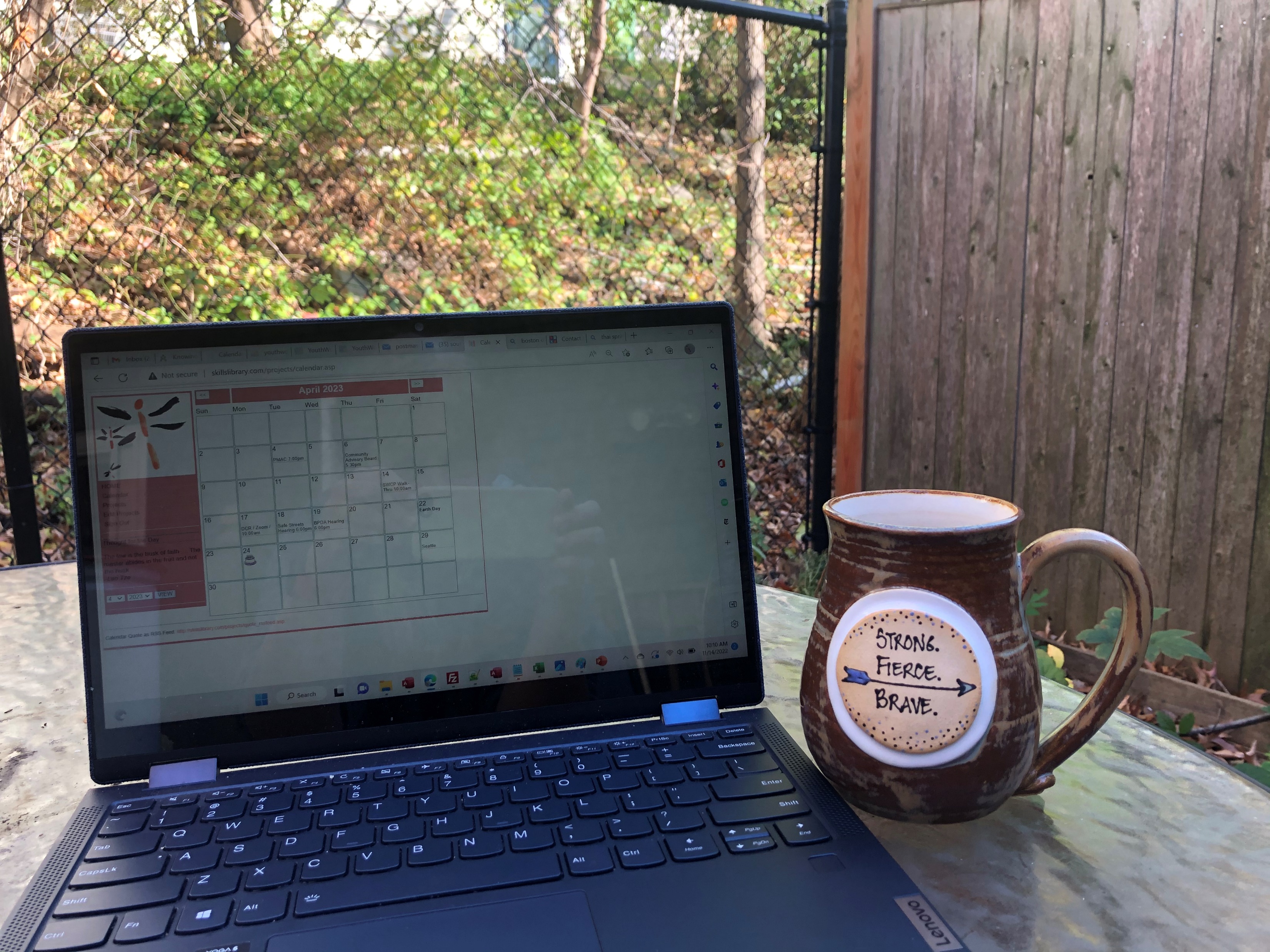 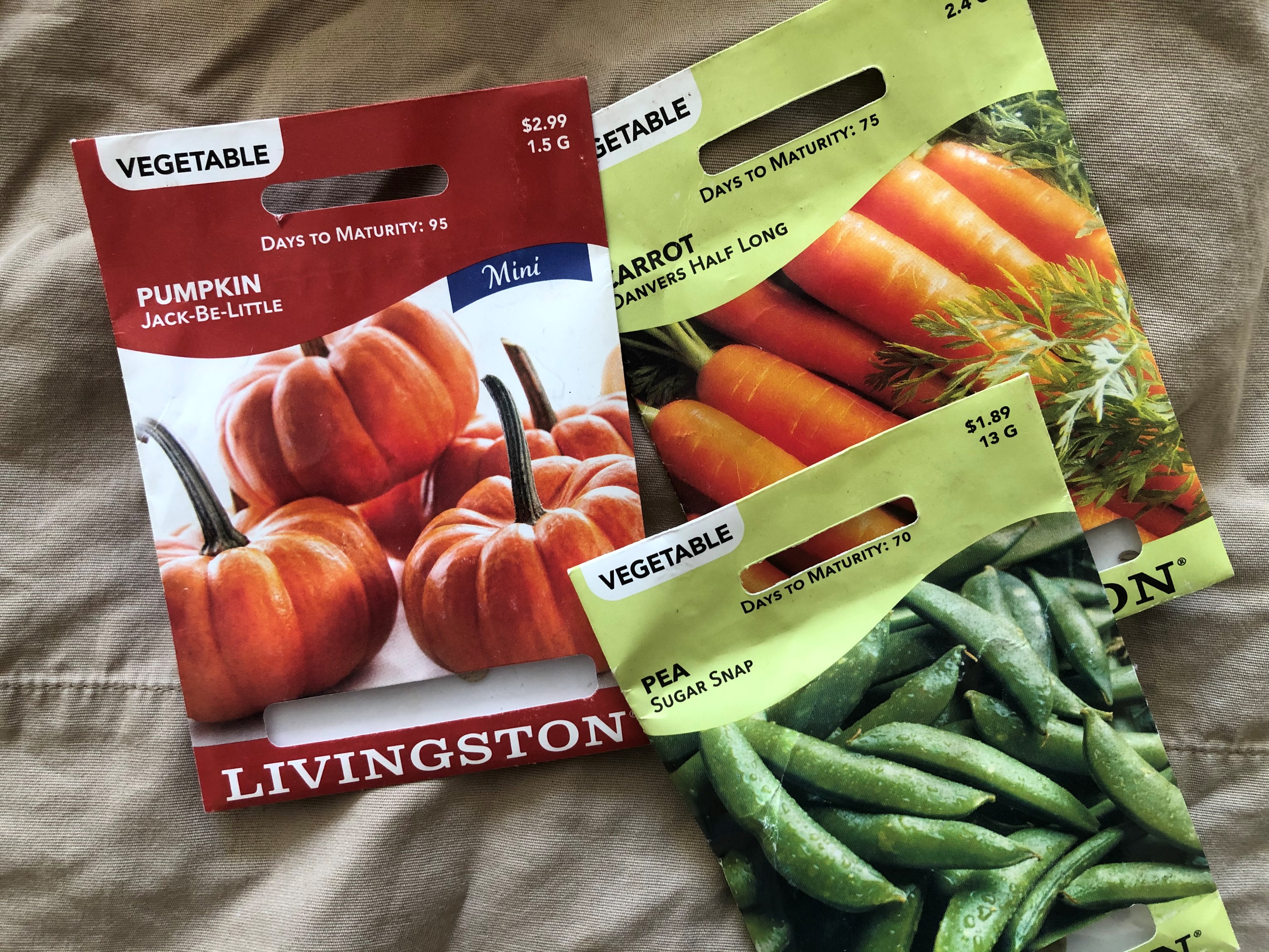 Year round: behind the scenes…
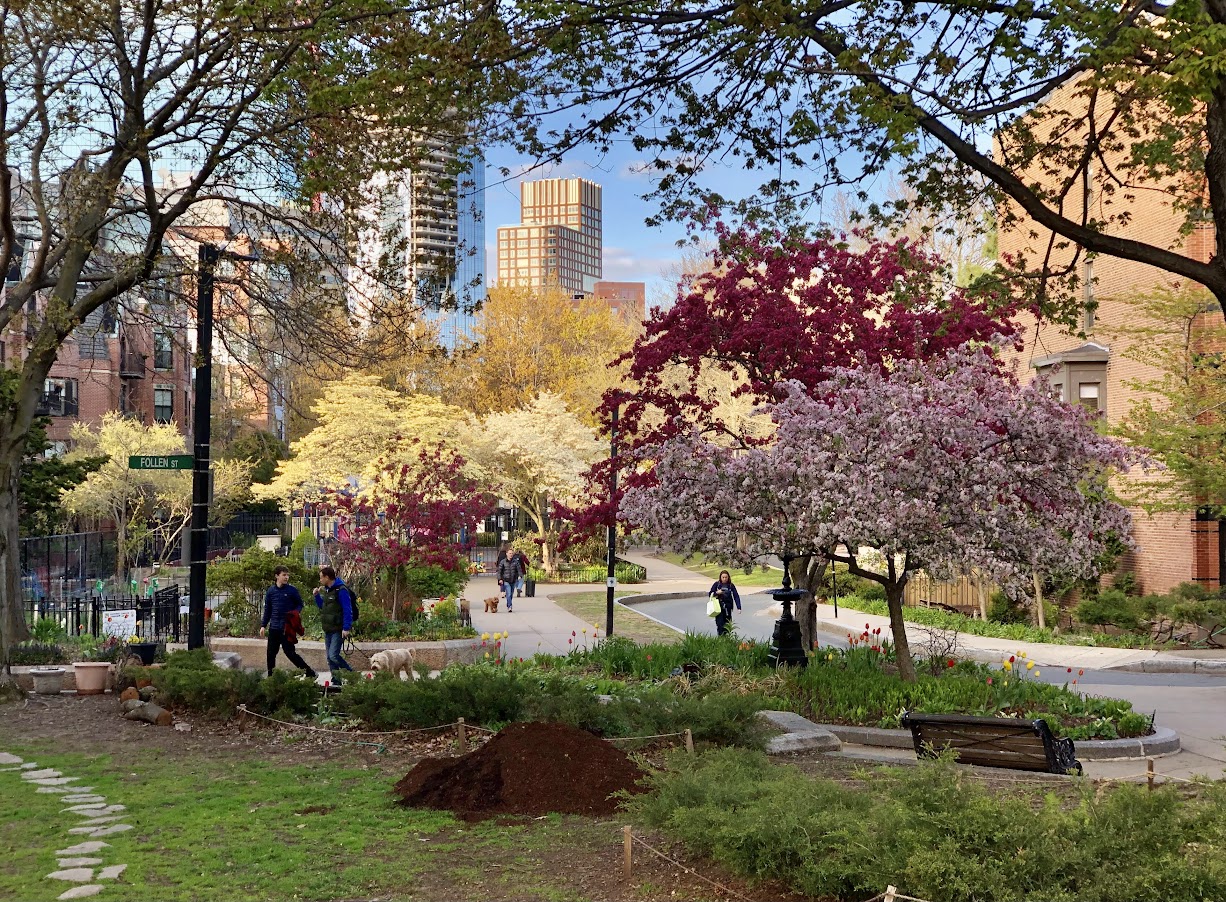 Spring
Park Serve Day – April 2022
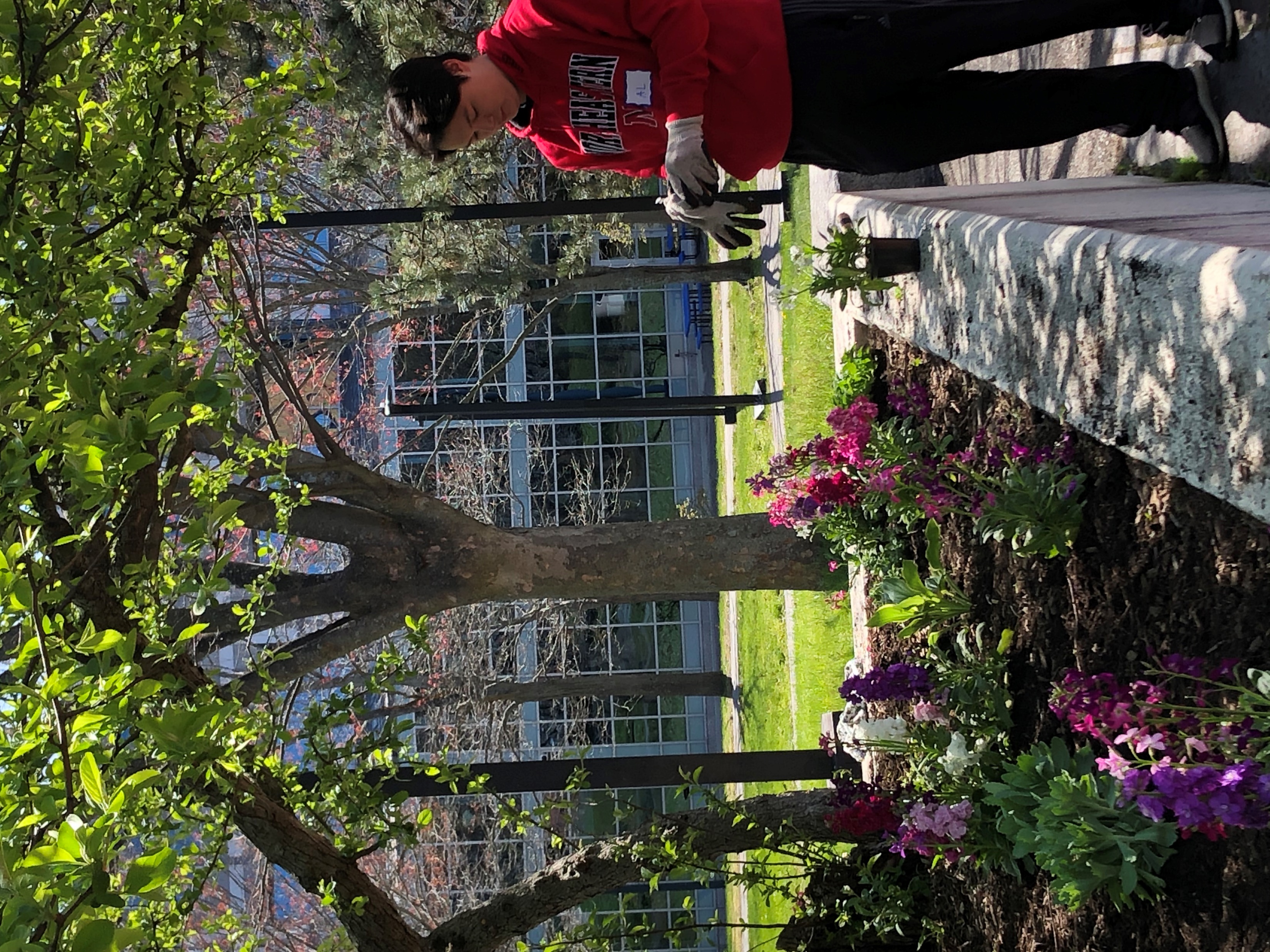 Park Serve Day was celebrated by PMAC, SWCPC & NEU volunteers, with DCR, in two locations (Mission Deck and South End)….
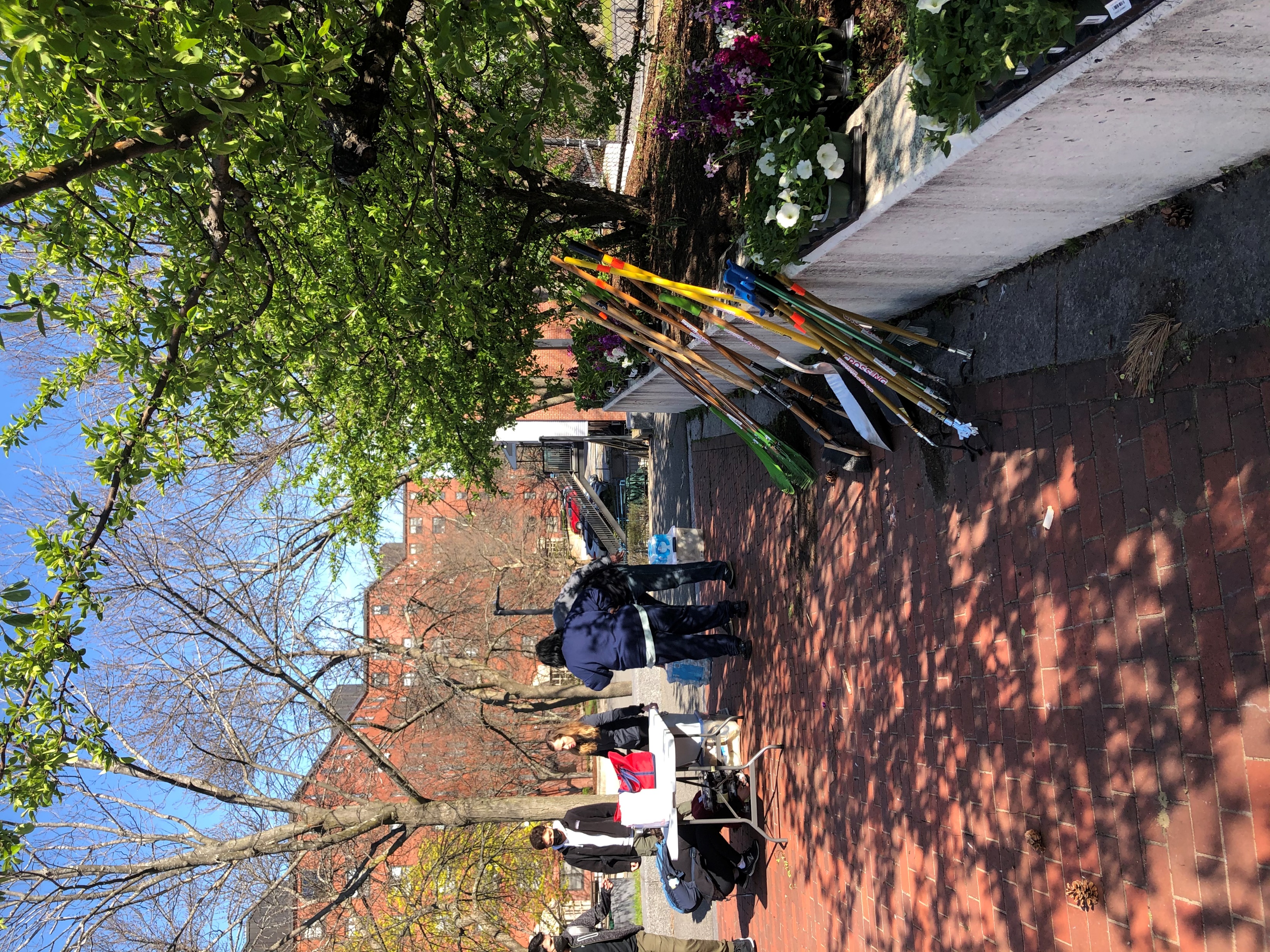 ... coinciding with Northeastern University’s spring day of service.
One of many highlights of the day: enjoying the spring daffodils; planted by many of the same PMAC/neighborhood and NEU student volunteers in Fall 2021.
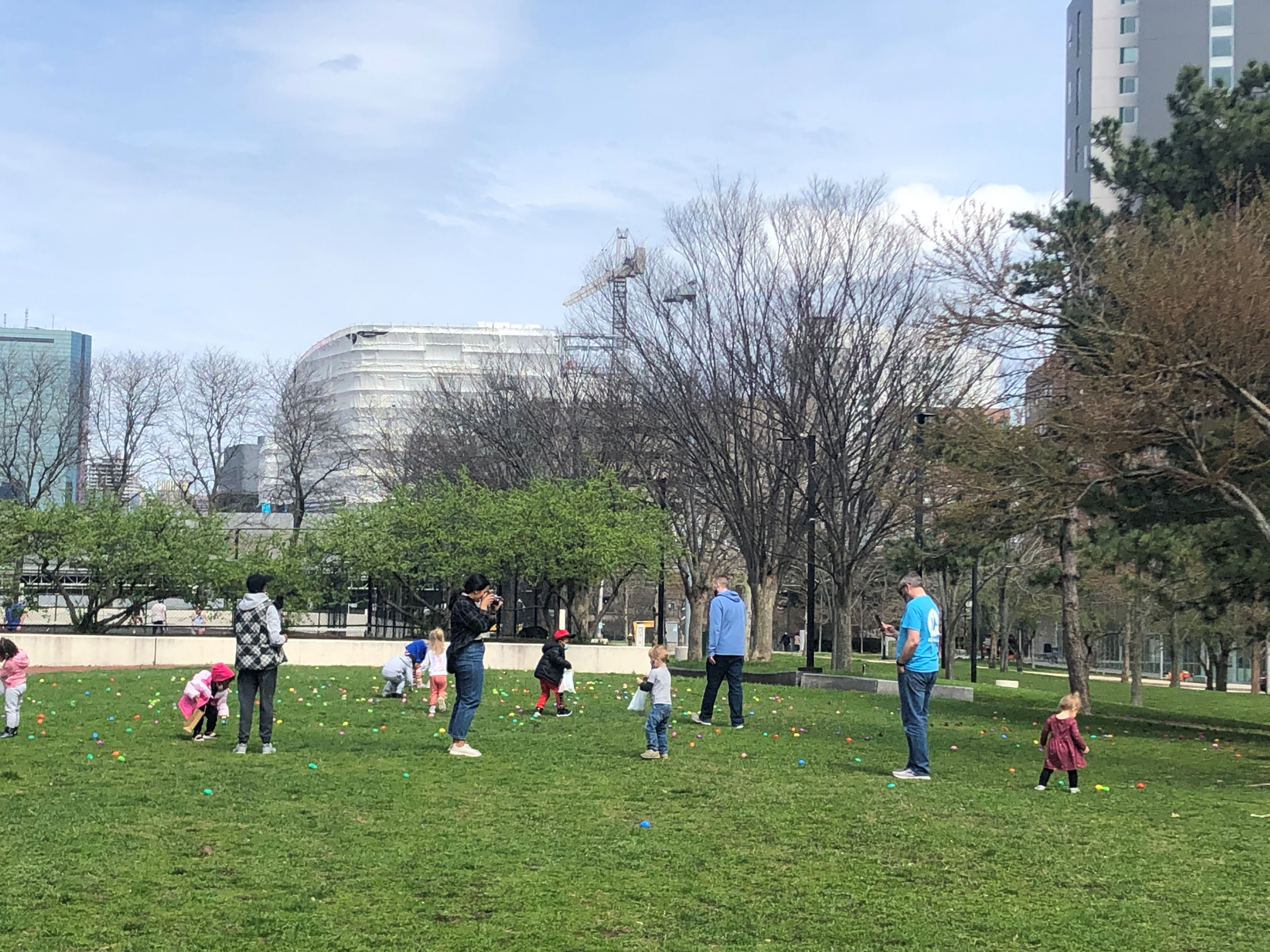 April 2022: Easter Egg Hunt at Mission Deck
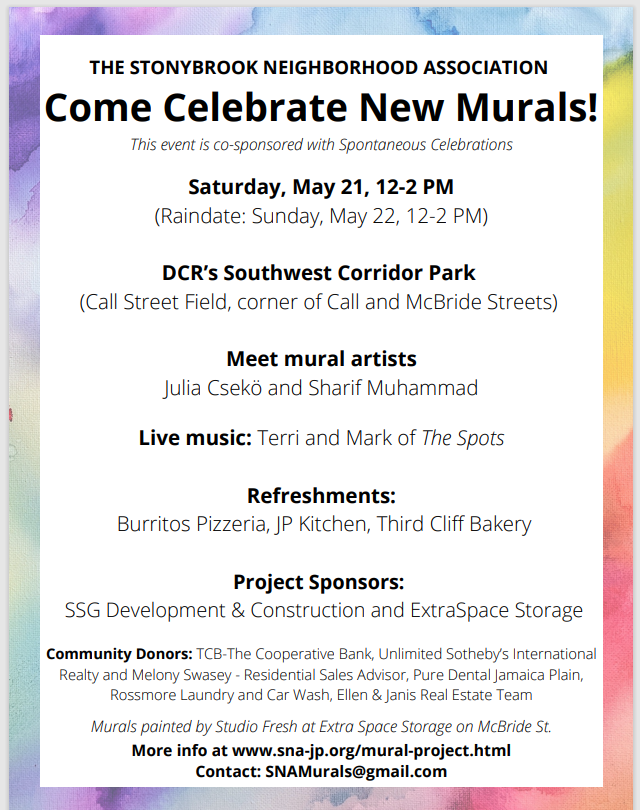 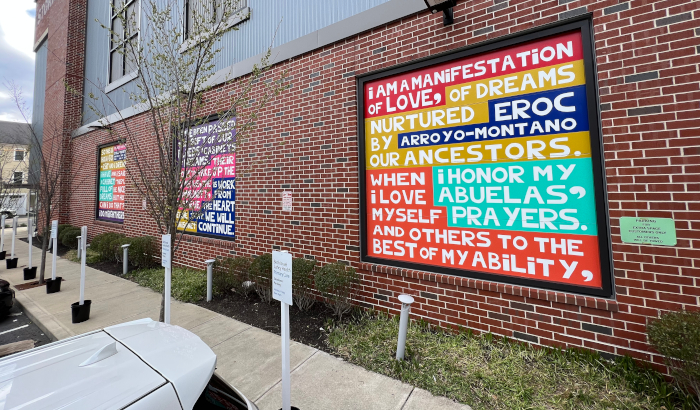 May 2022: Celebration of new SNA murals
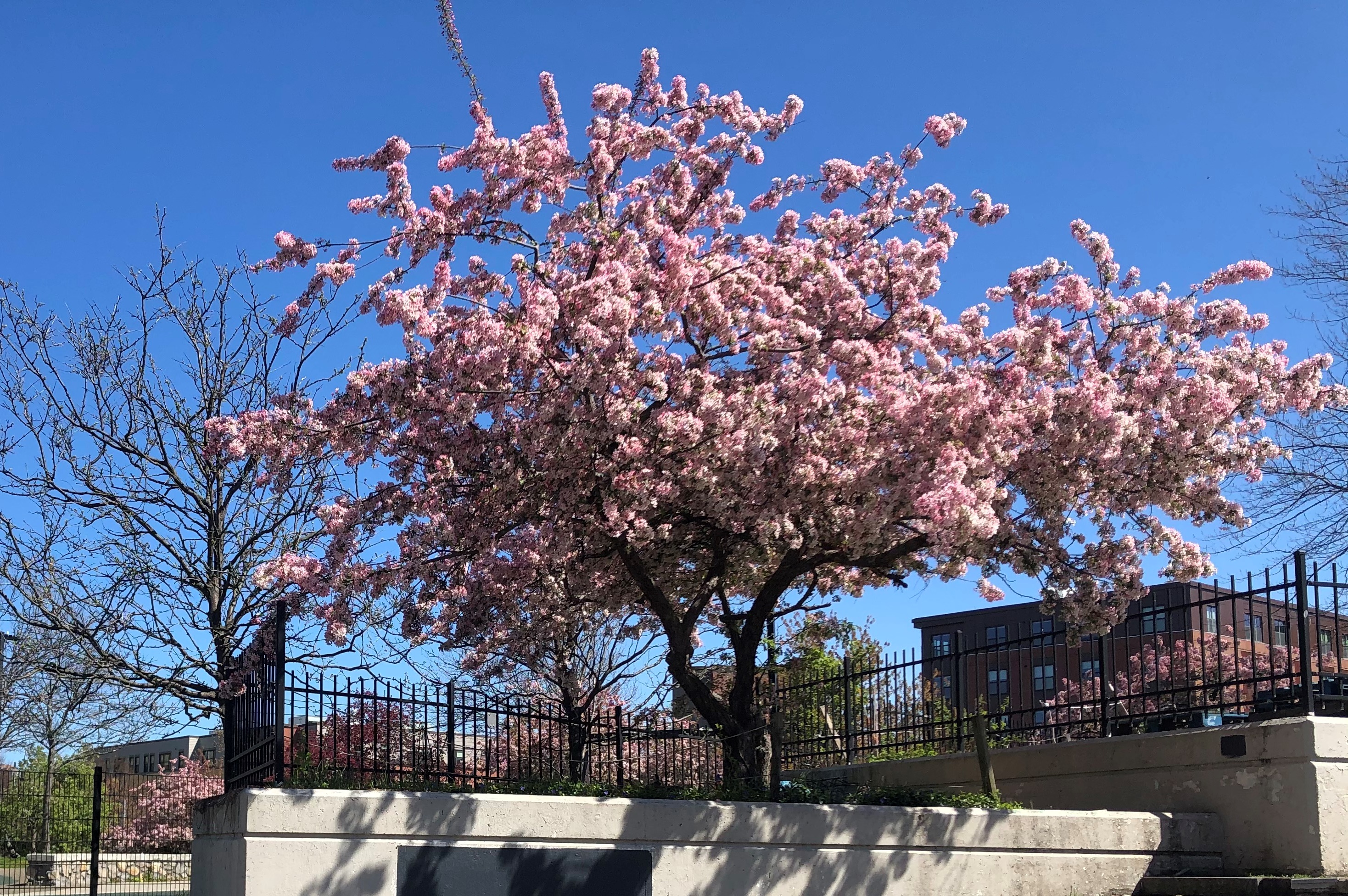 Crab Apple in Jackson Square Children’s Garden
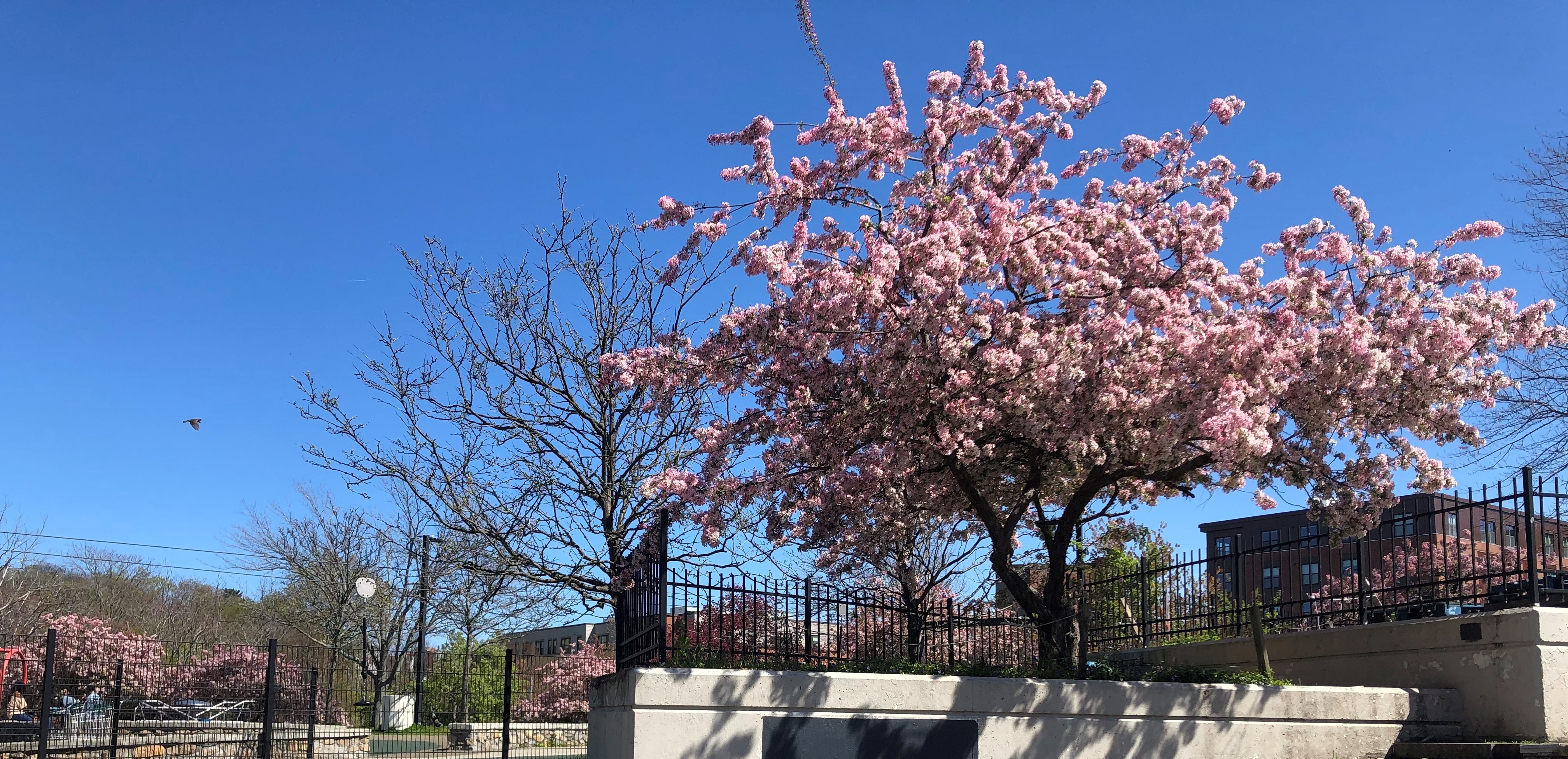 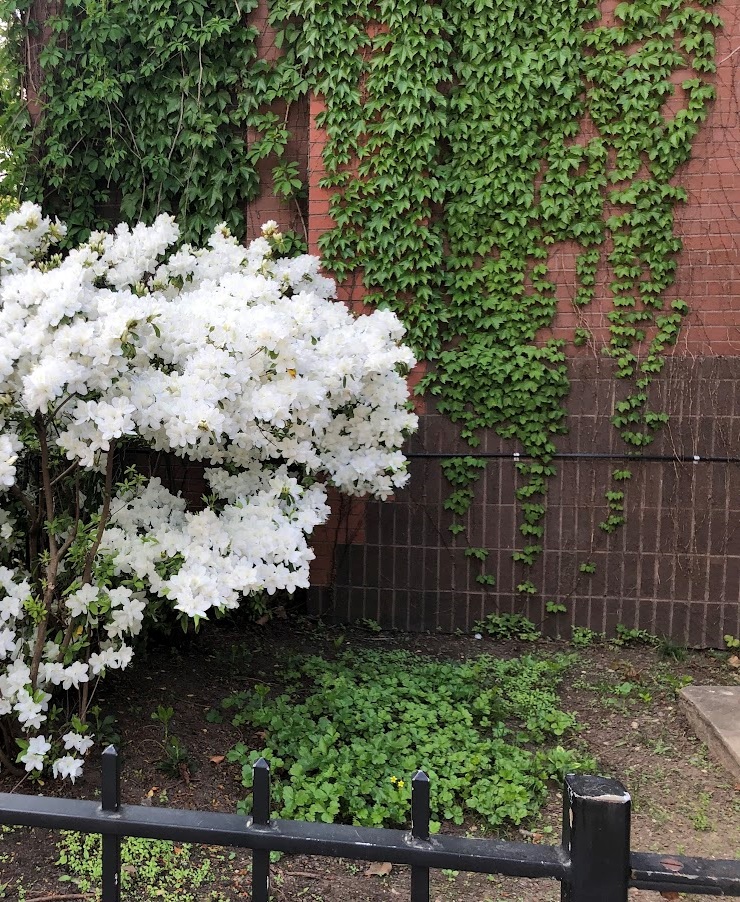 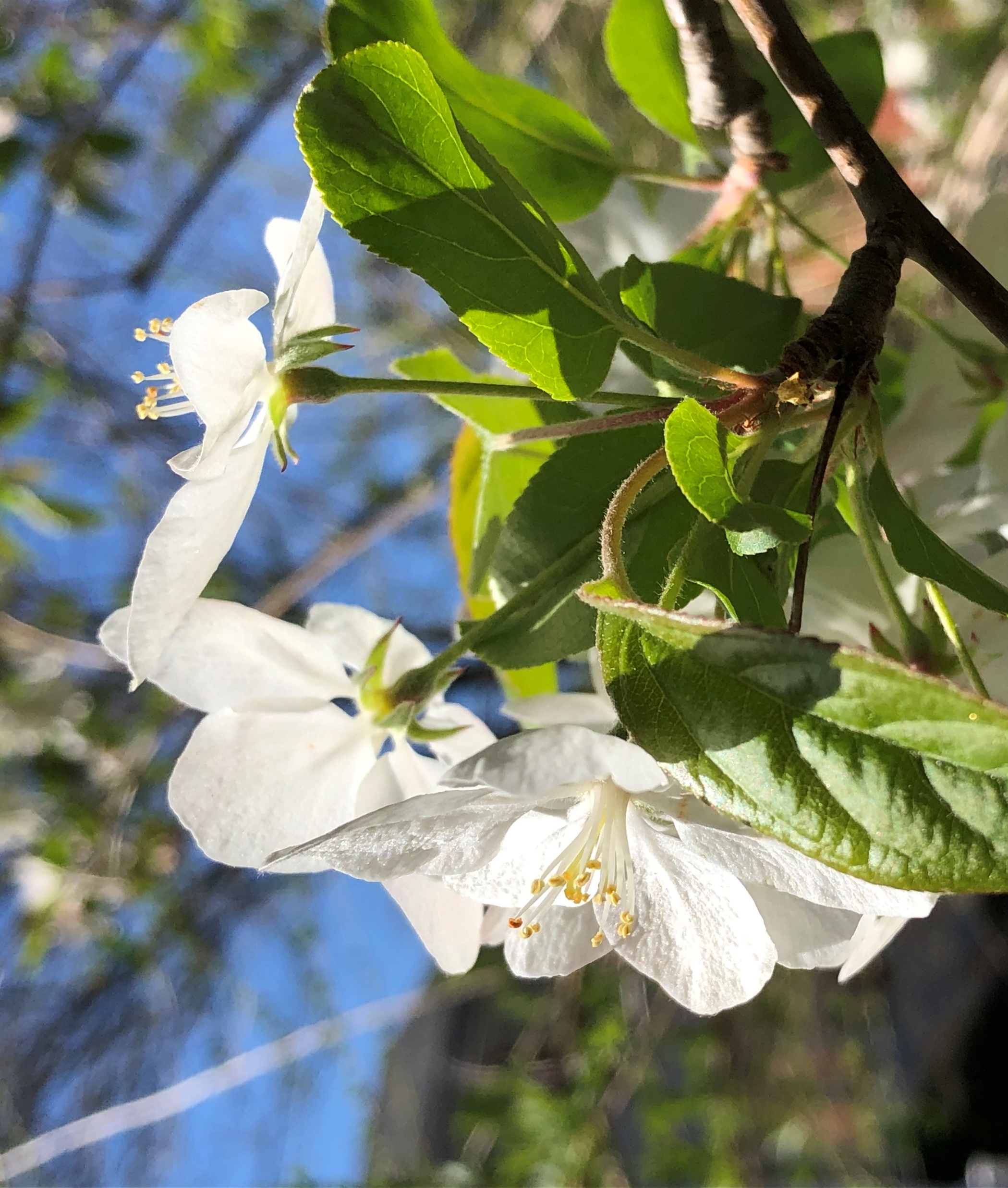 More -- Spring Blossoms
Summer
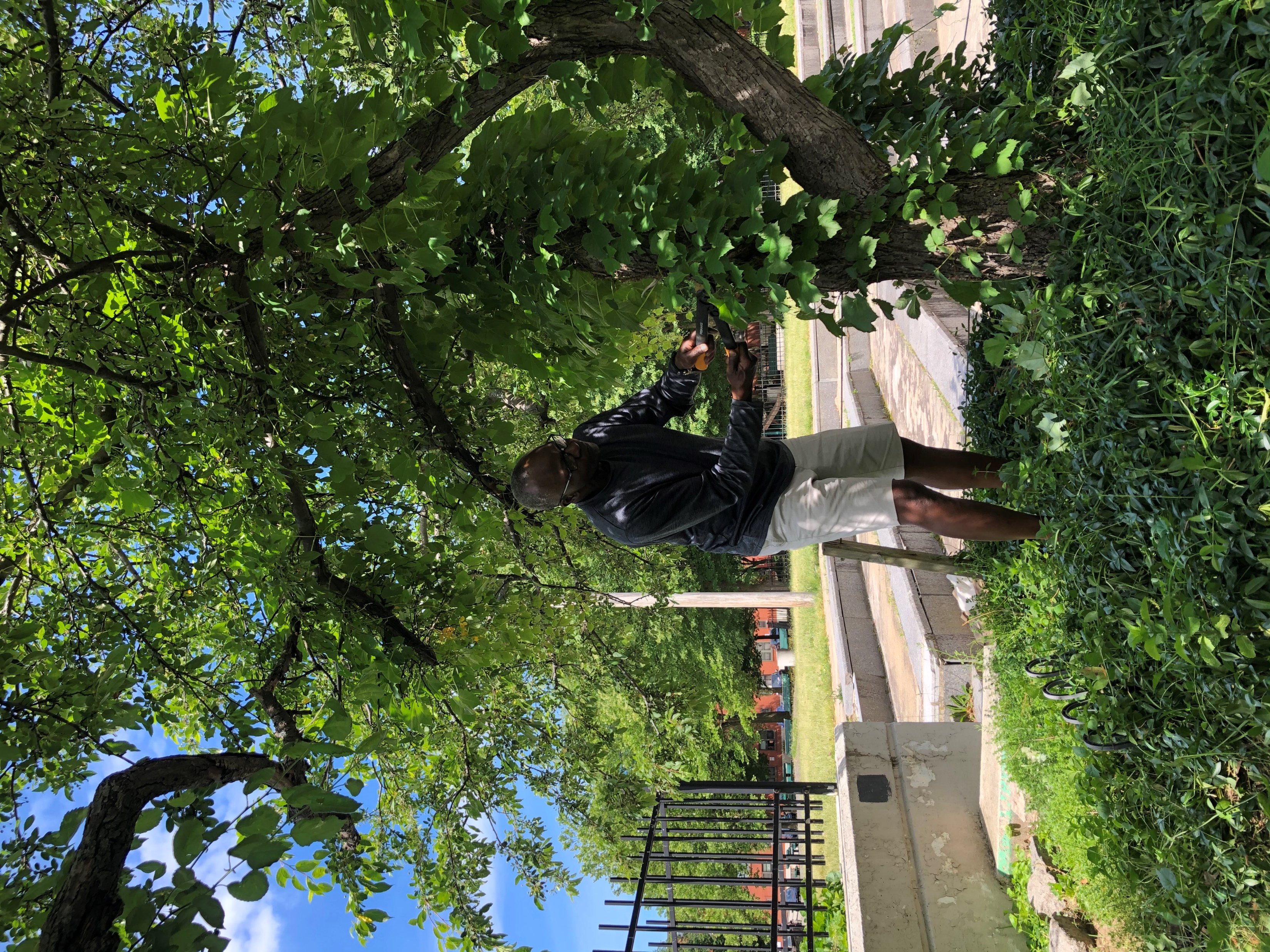 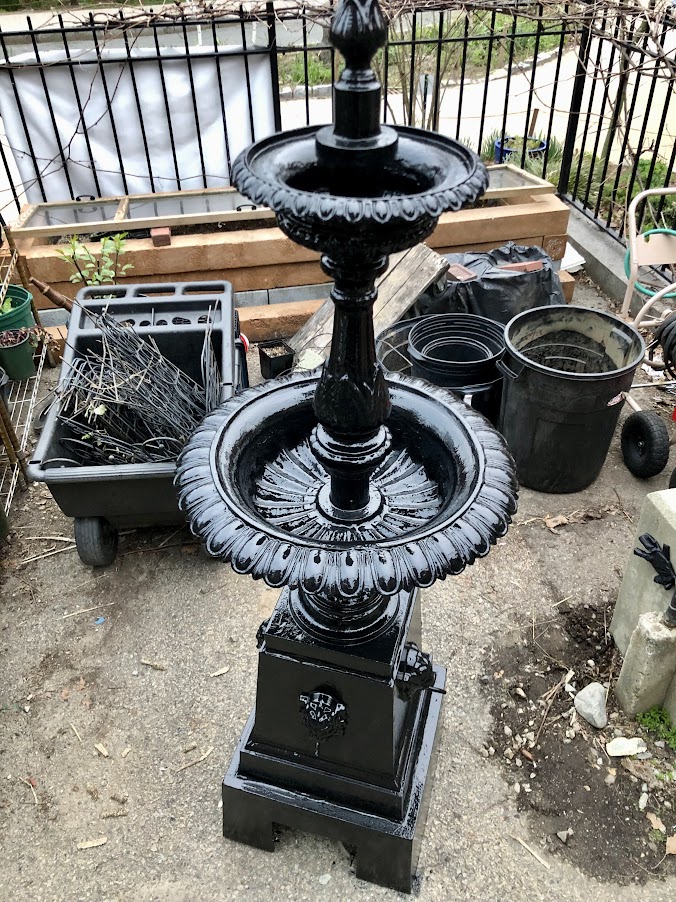 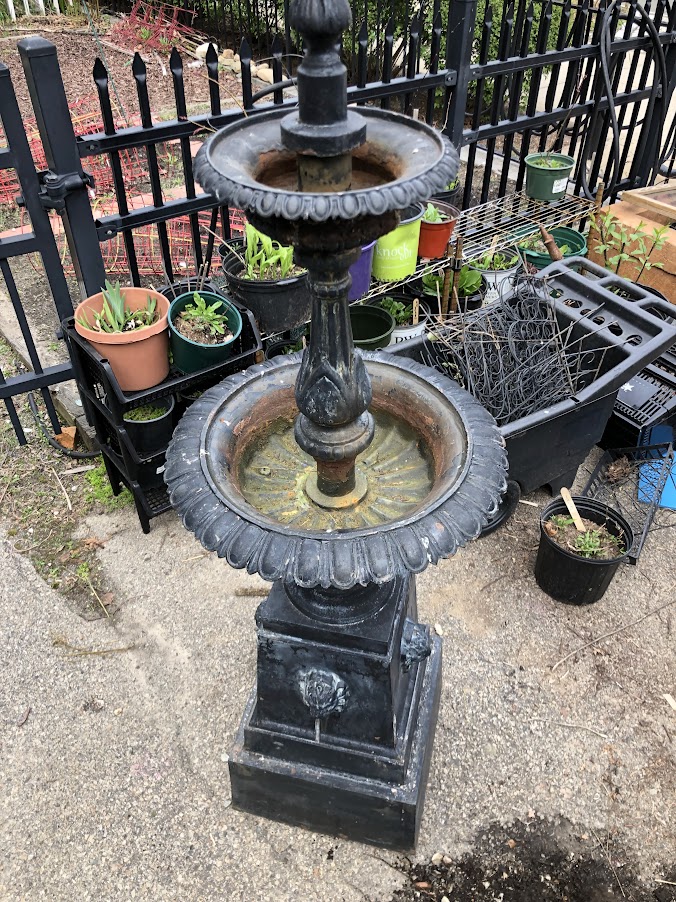 Park Stewardship Projects
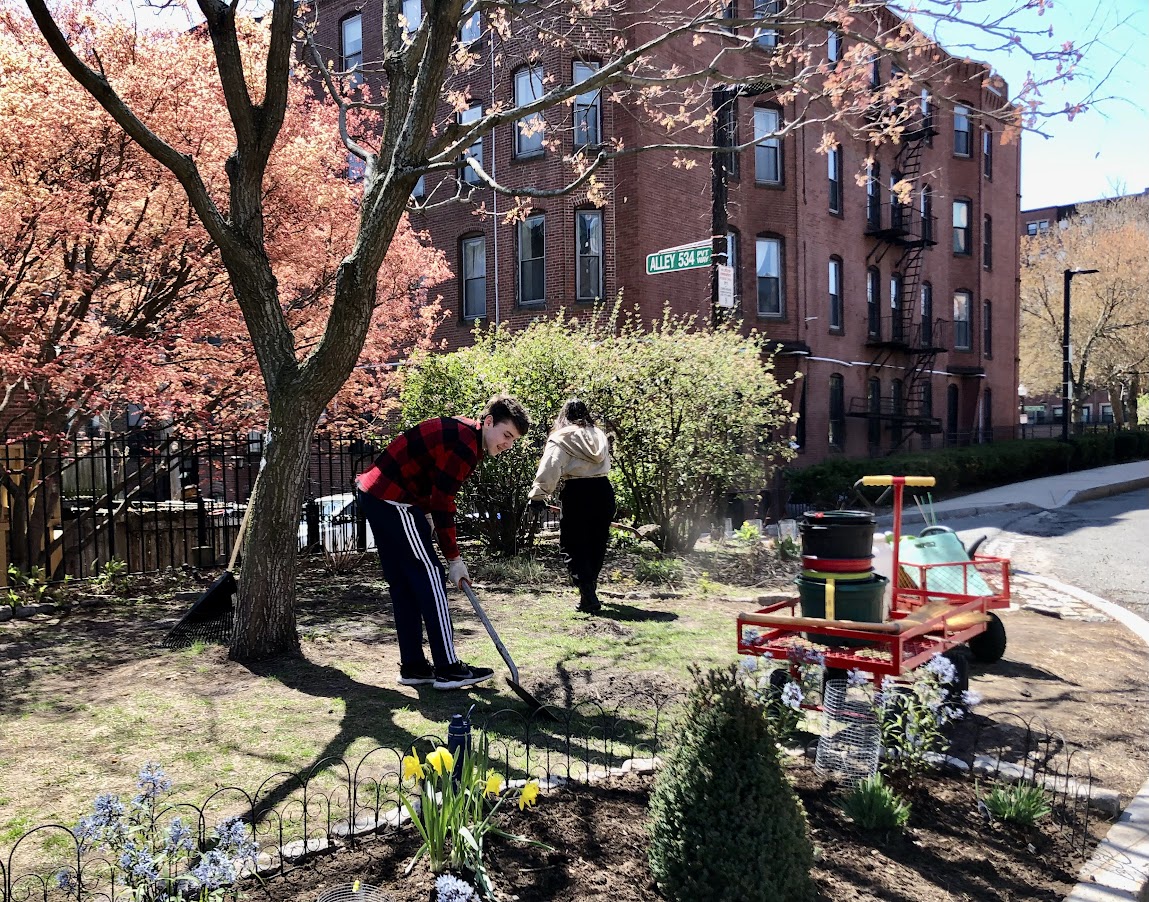 Park Stewardship Projects
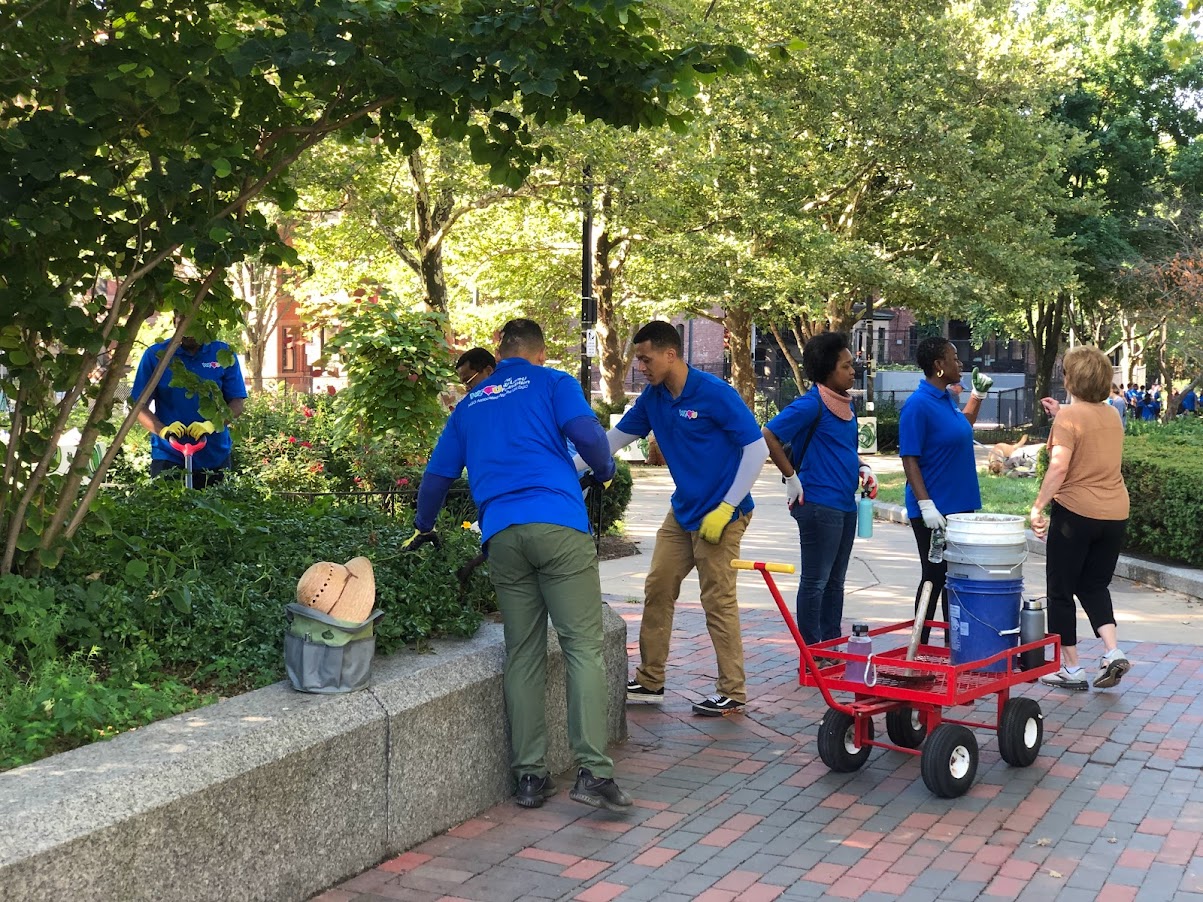 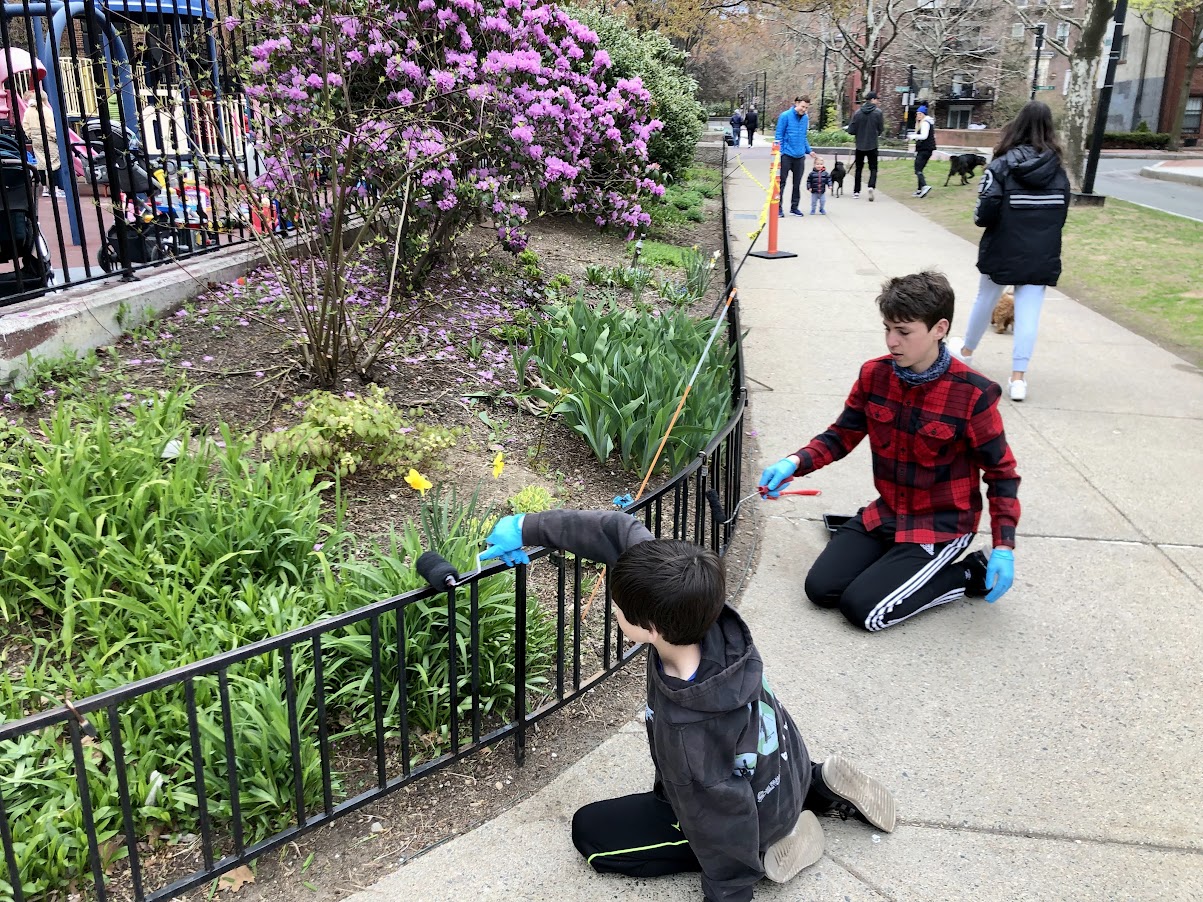 Park Stewardship Projects
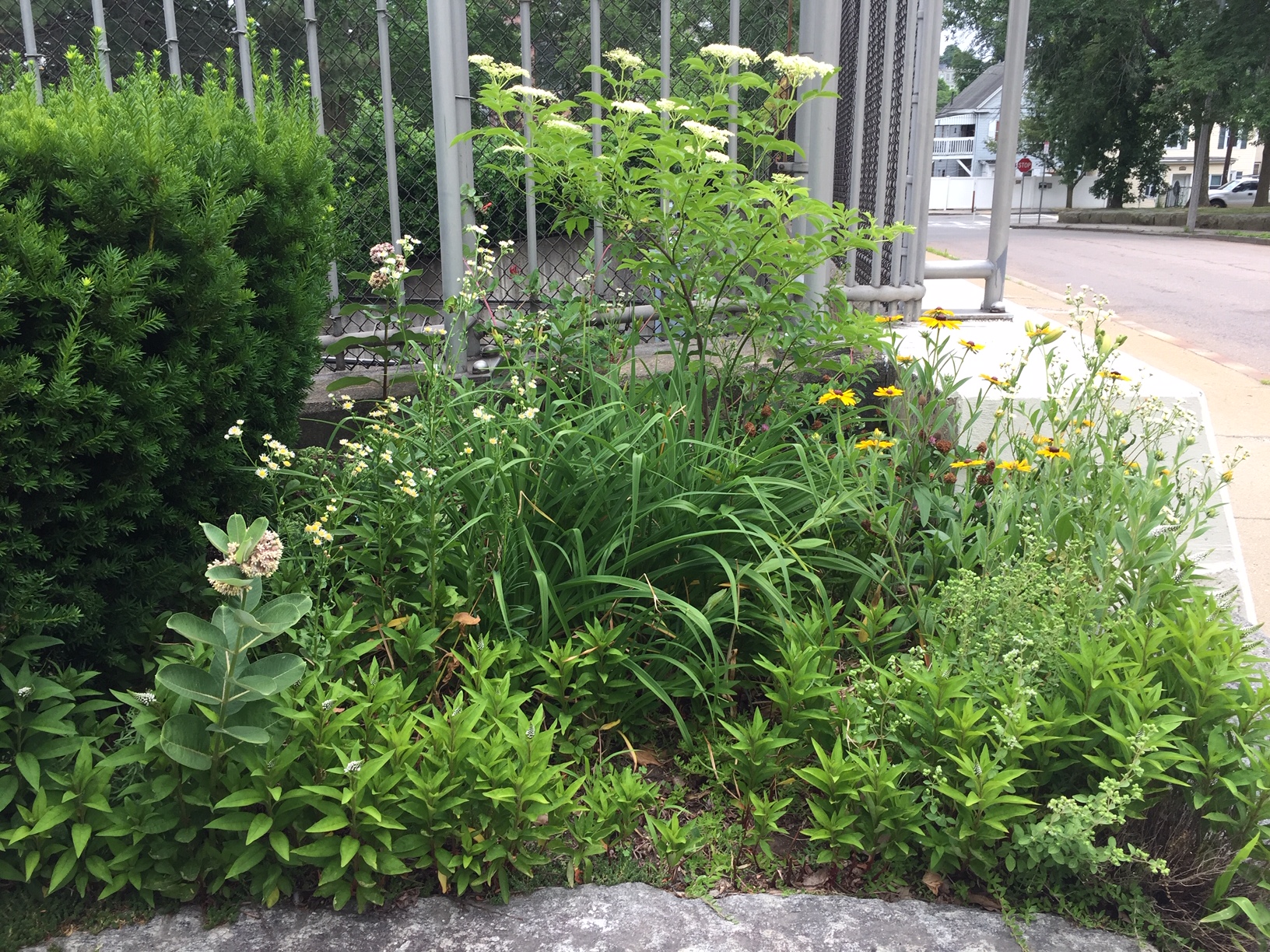 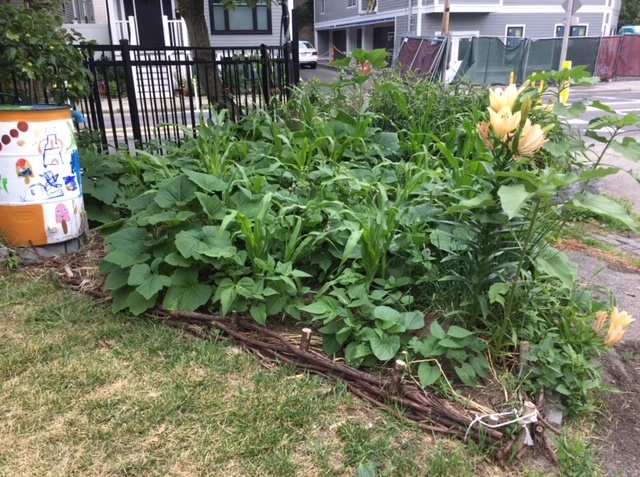 Park Stewardship Projects
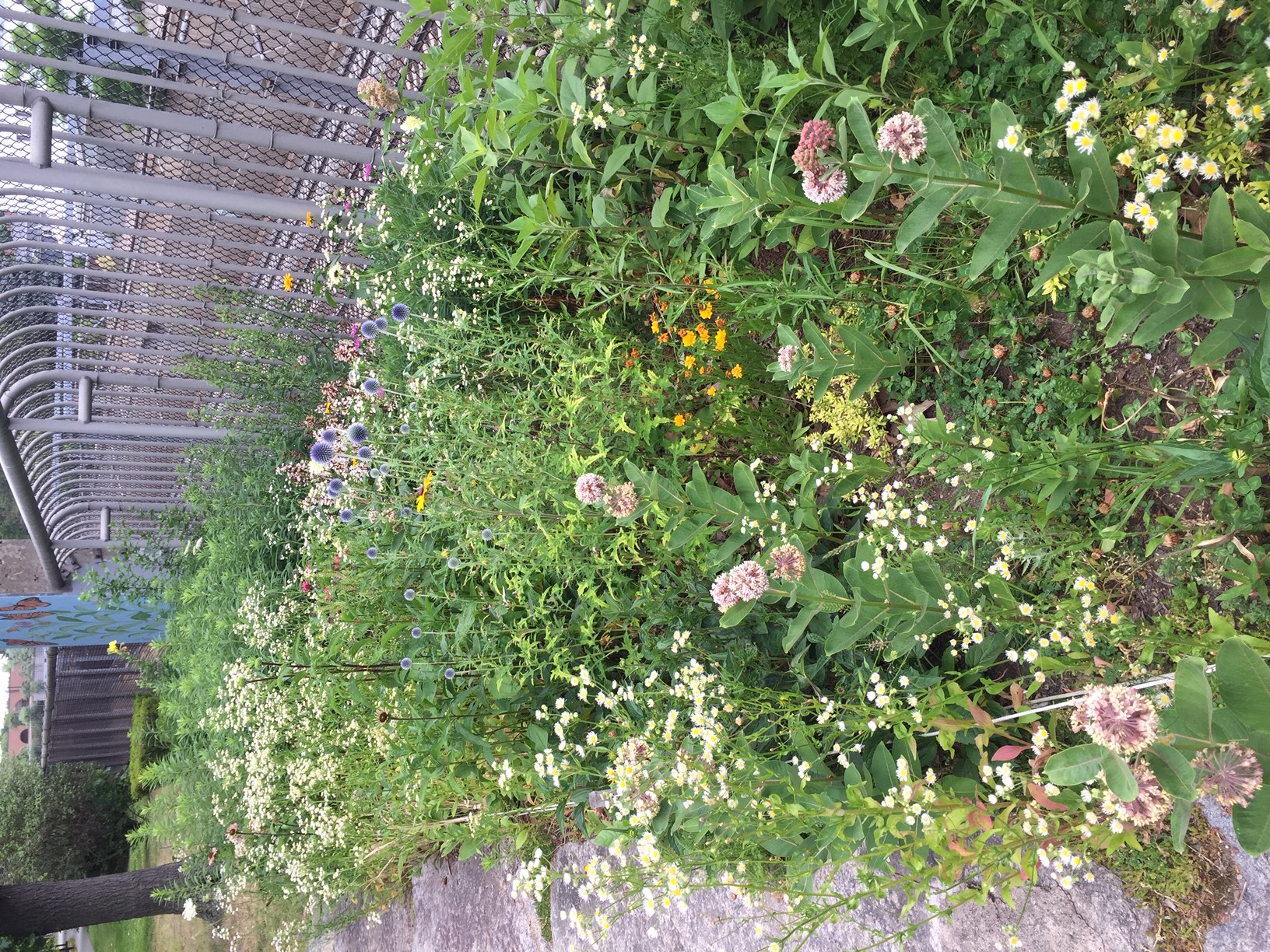 Park Stewardship Projects
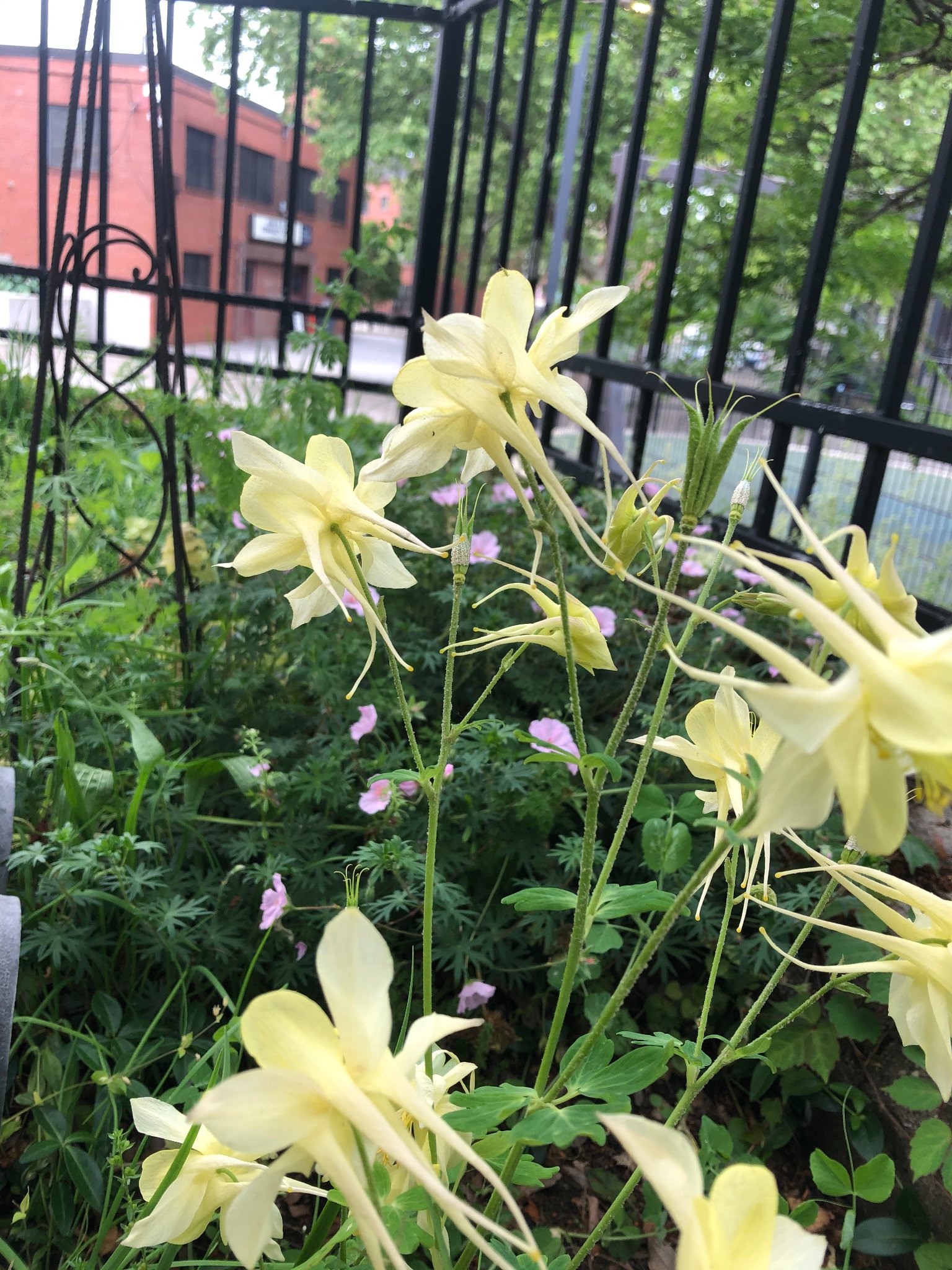 Park Stewardship Projects
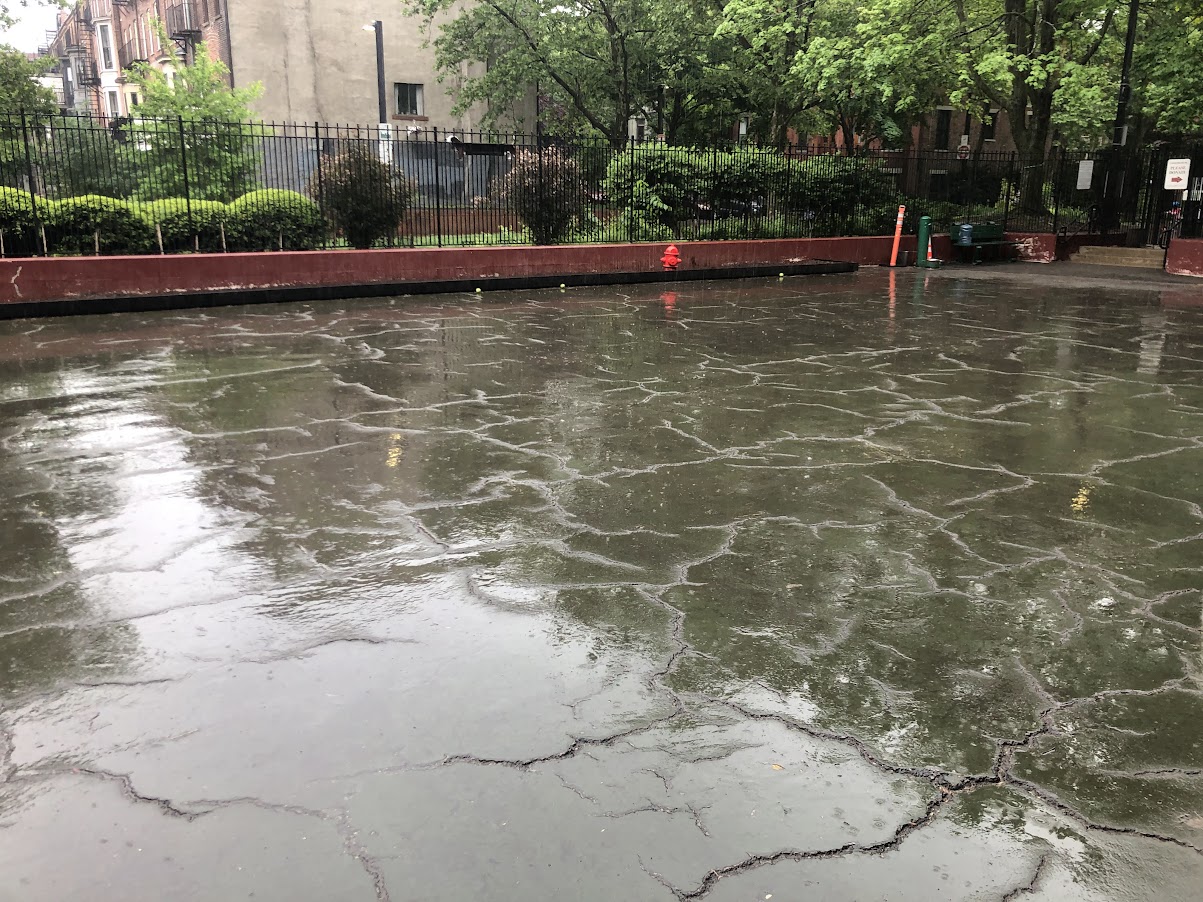 Carleton Court Dog Park Re-surfacing project
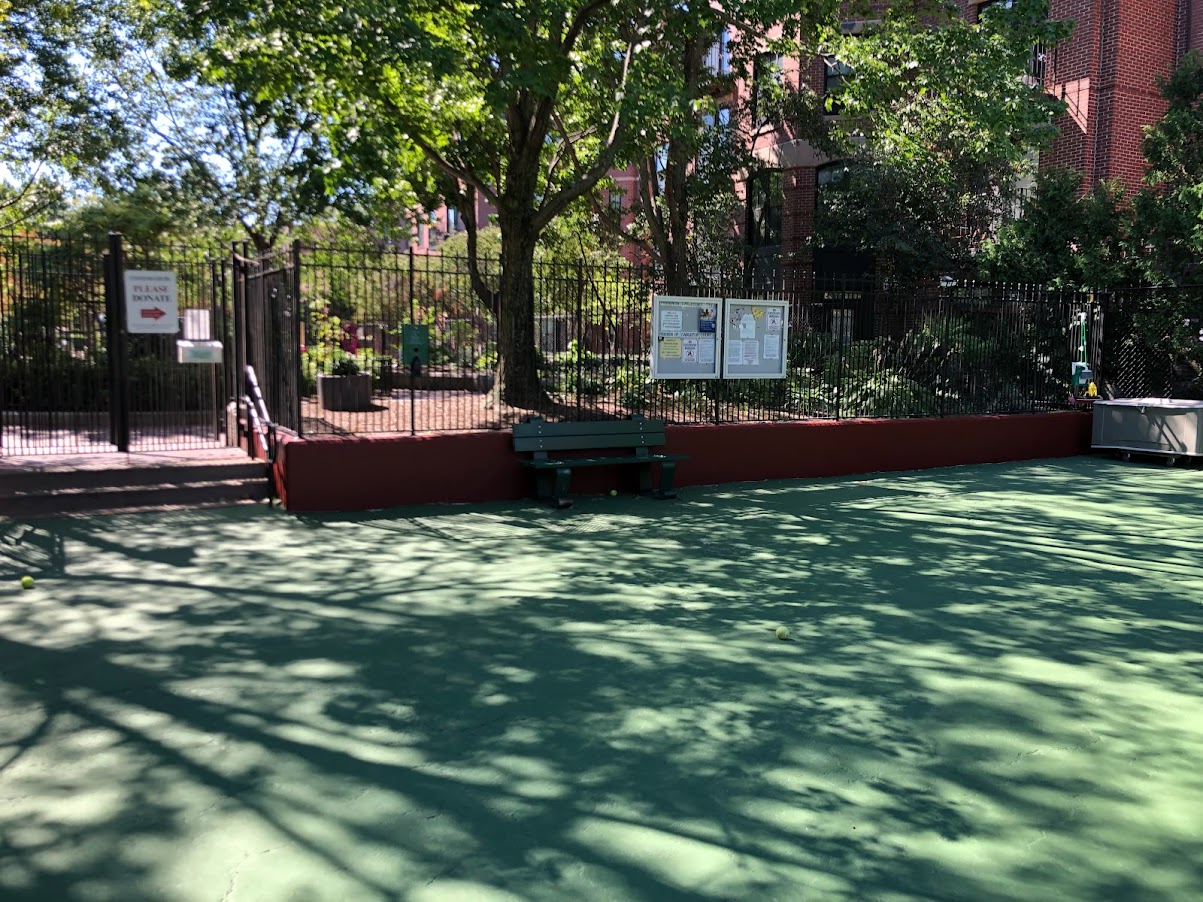 Carleton Court Dog Park Re-surfacing project
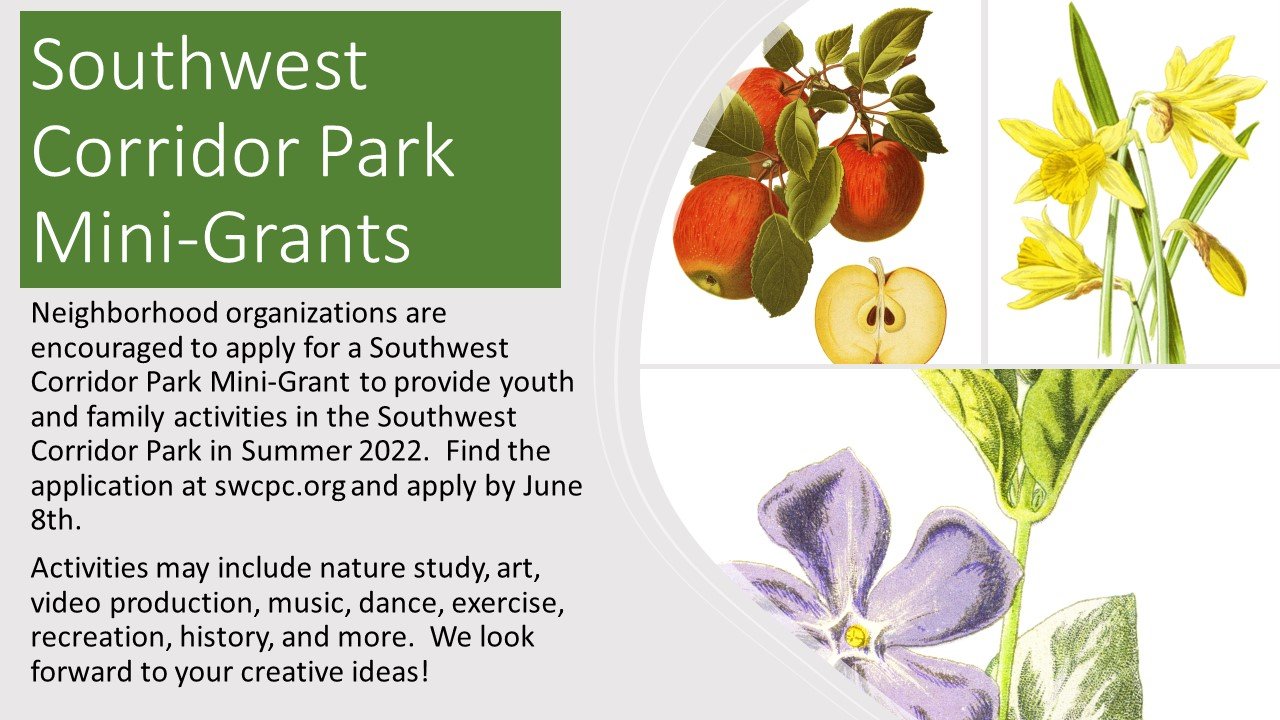 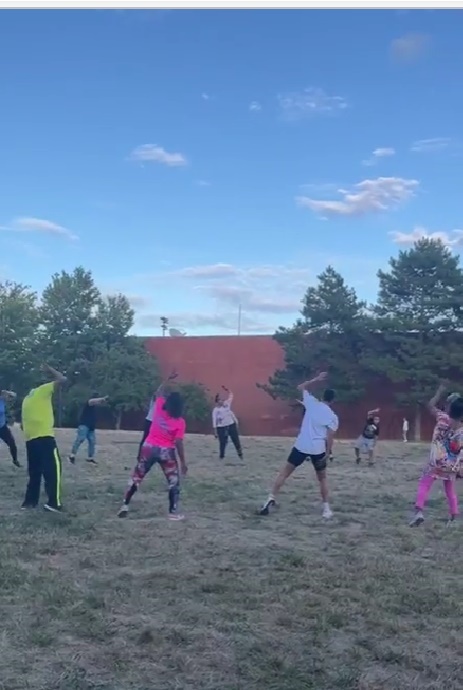 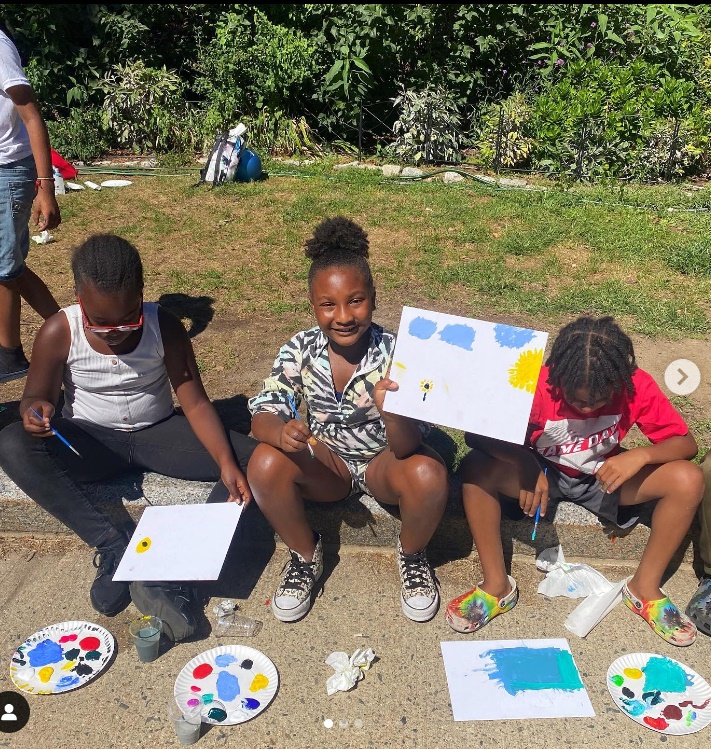 Mini-Grants, Children and Family Programs and Children’s Garden
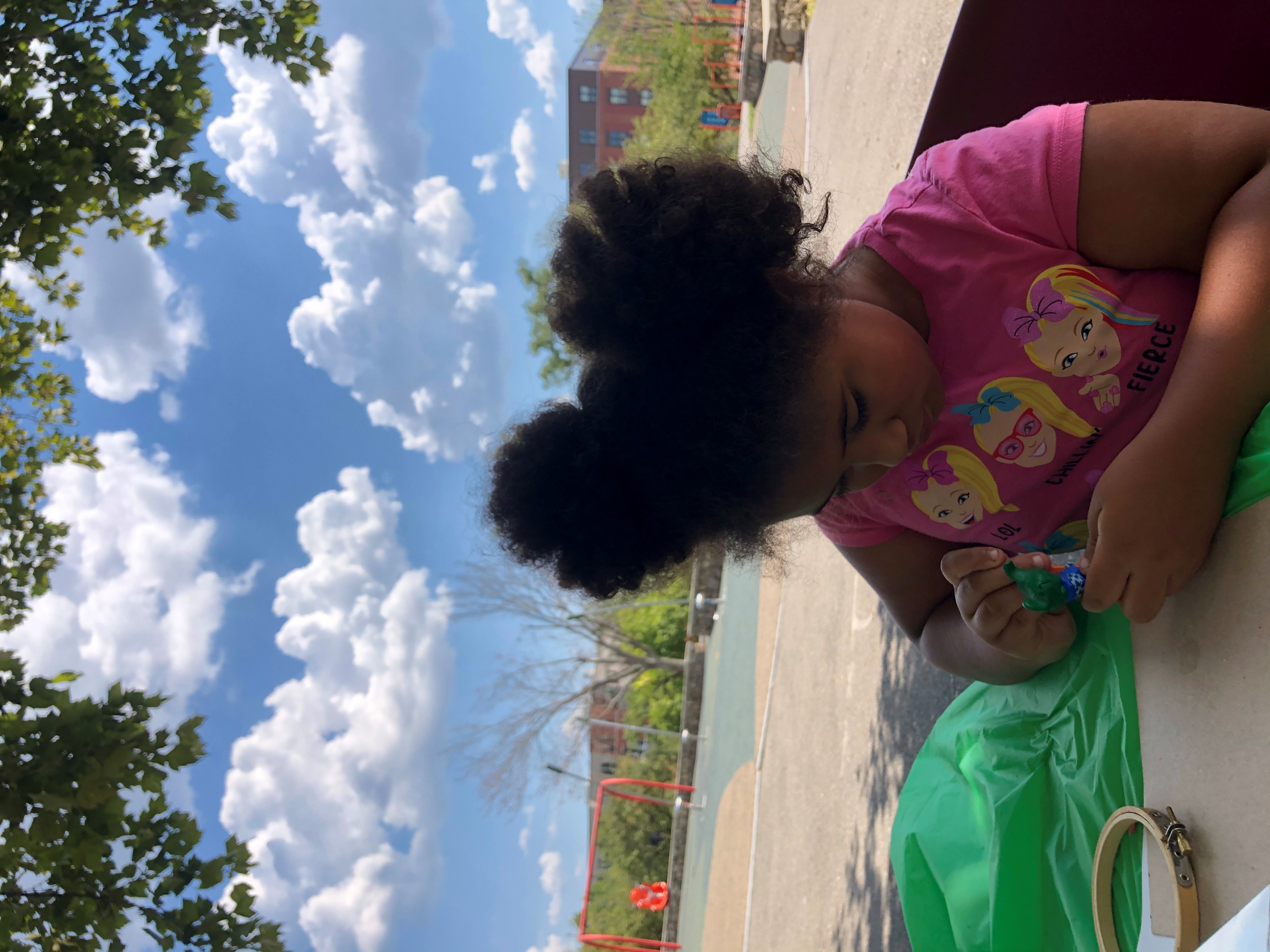 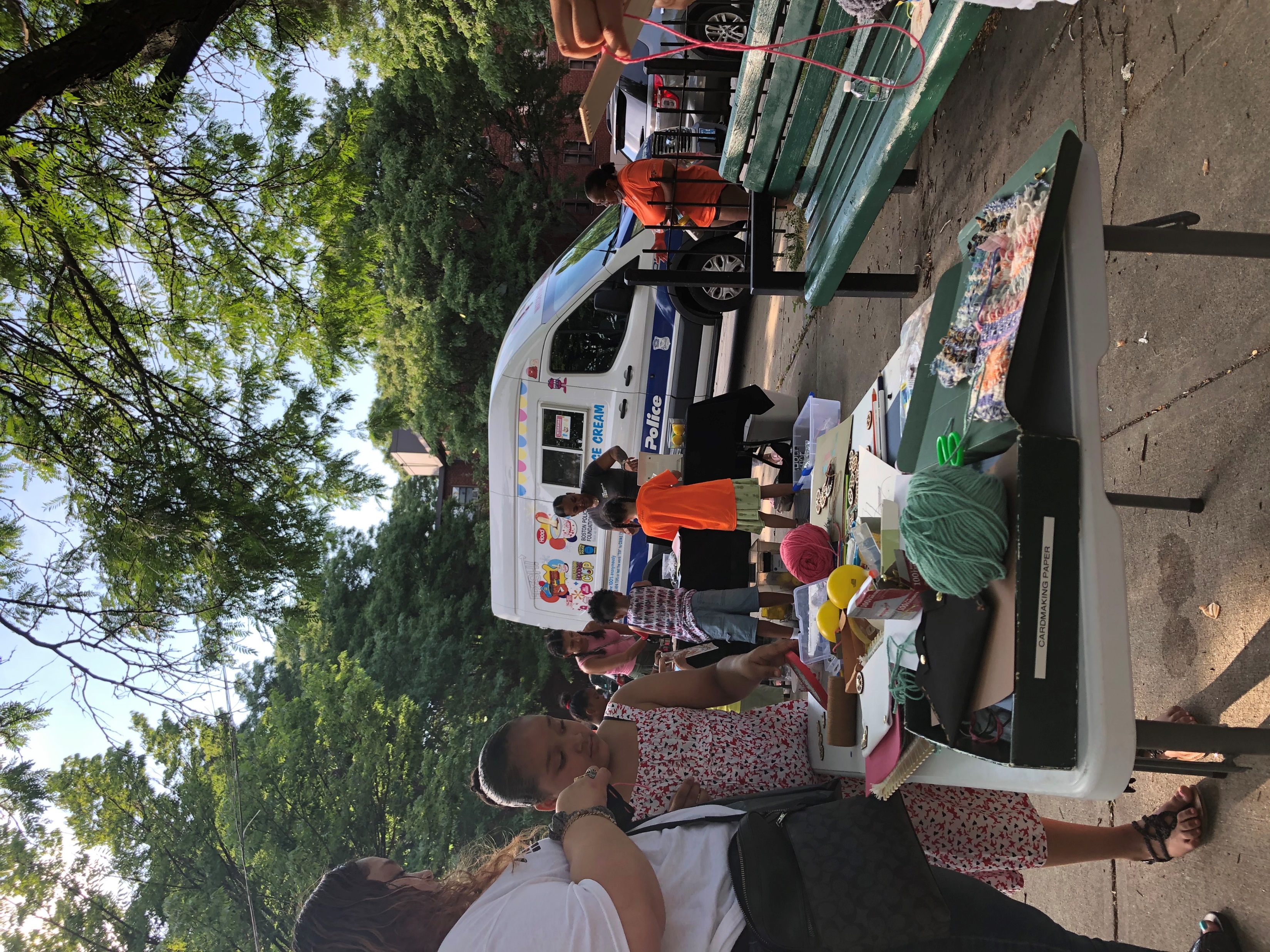 Mini-Grants, Children and Family Programs and Children’s Garden
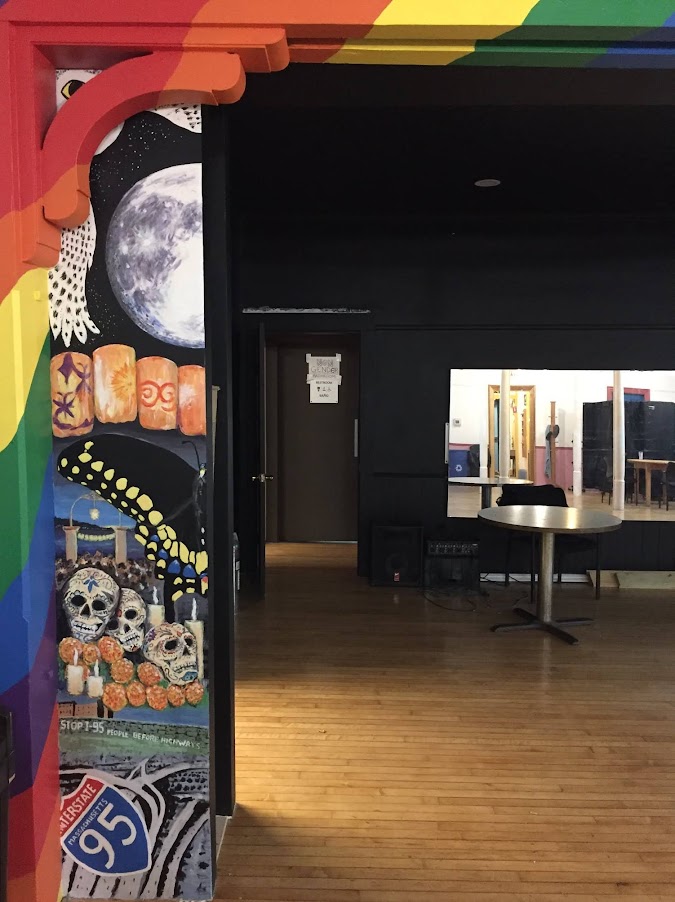 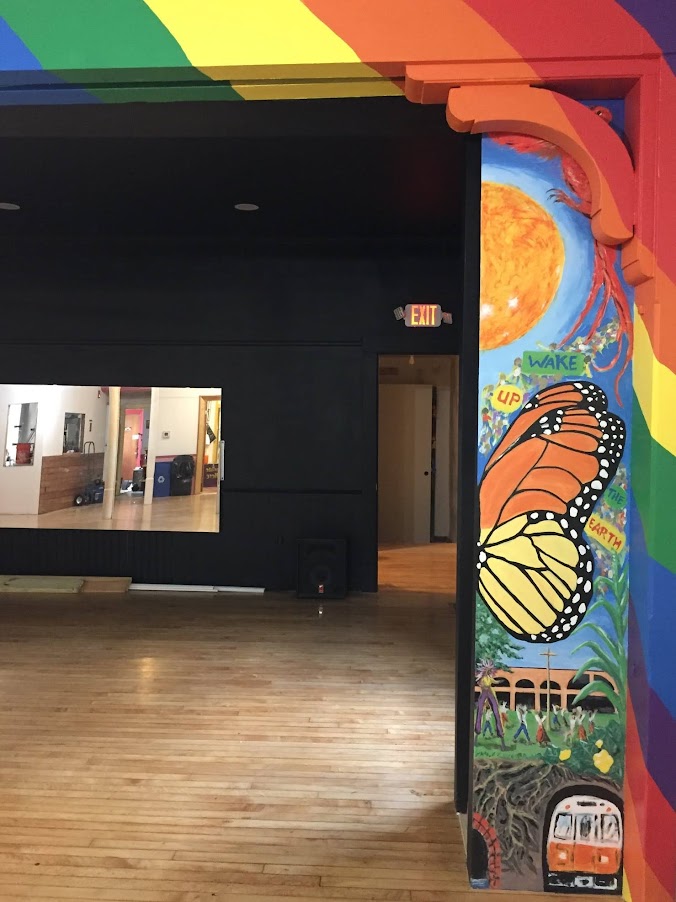 Mural at Spontaneous Celebrations
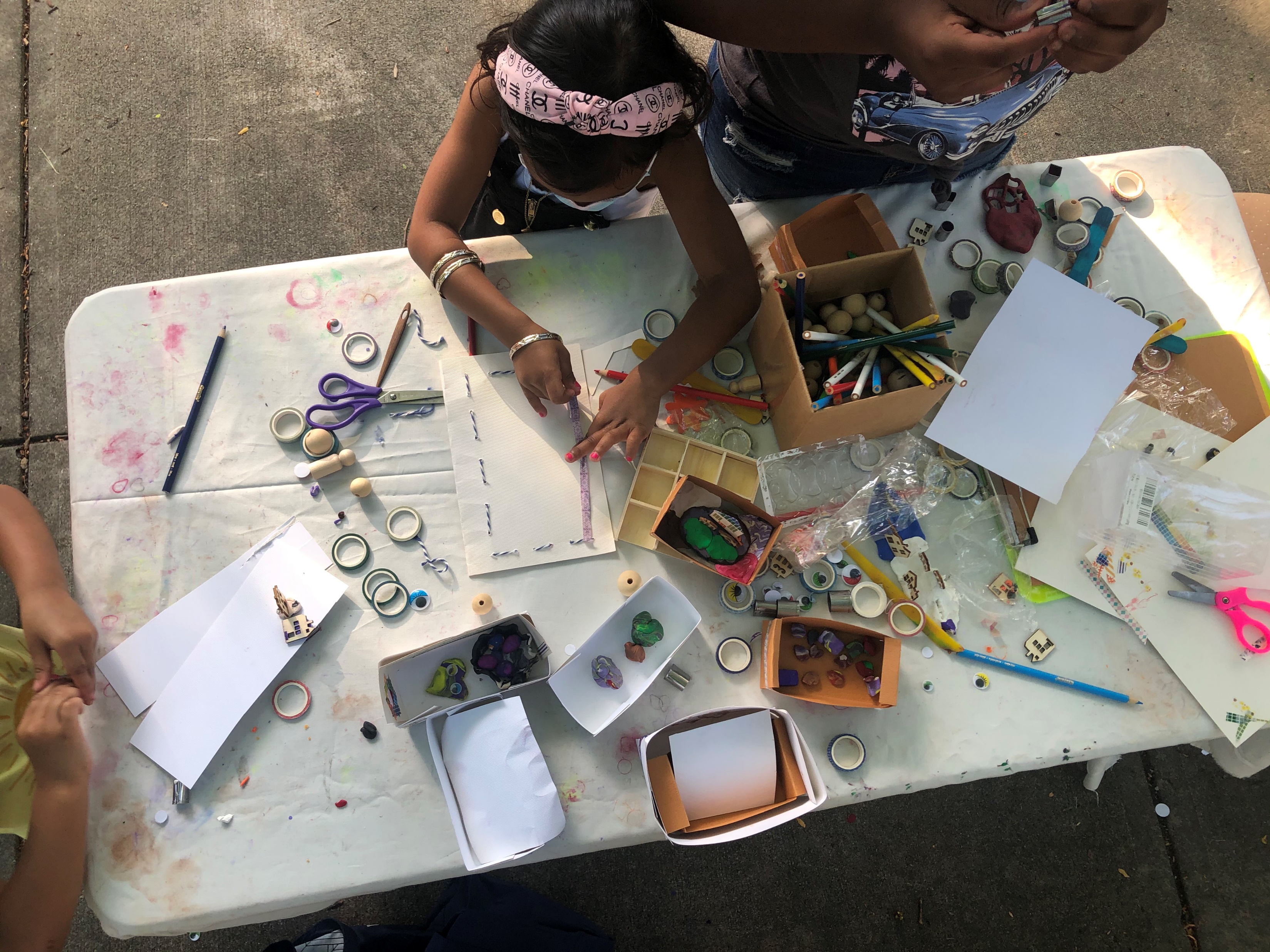 Unity Day at Mildred Hailey Apartments
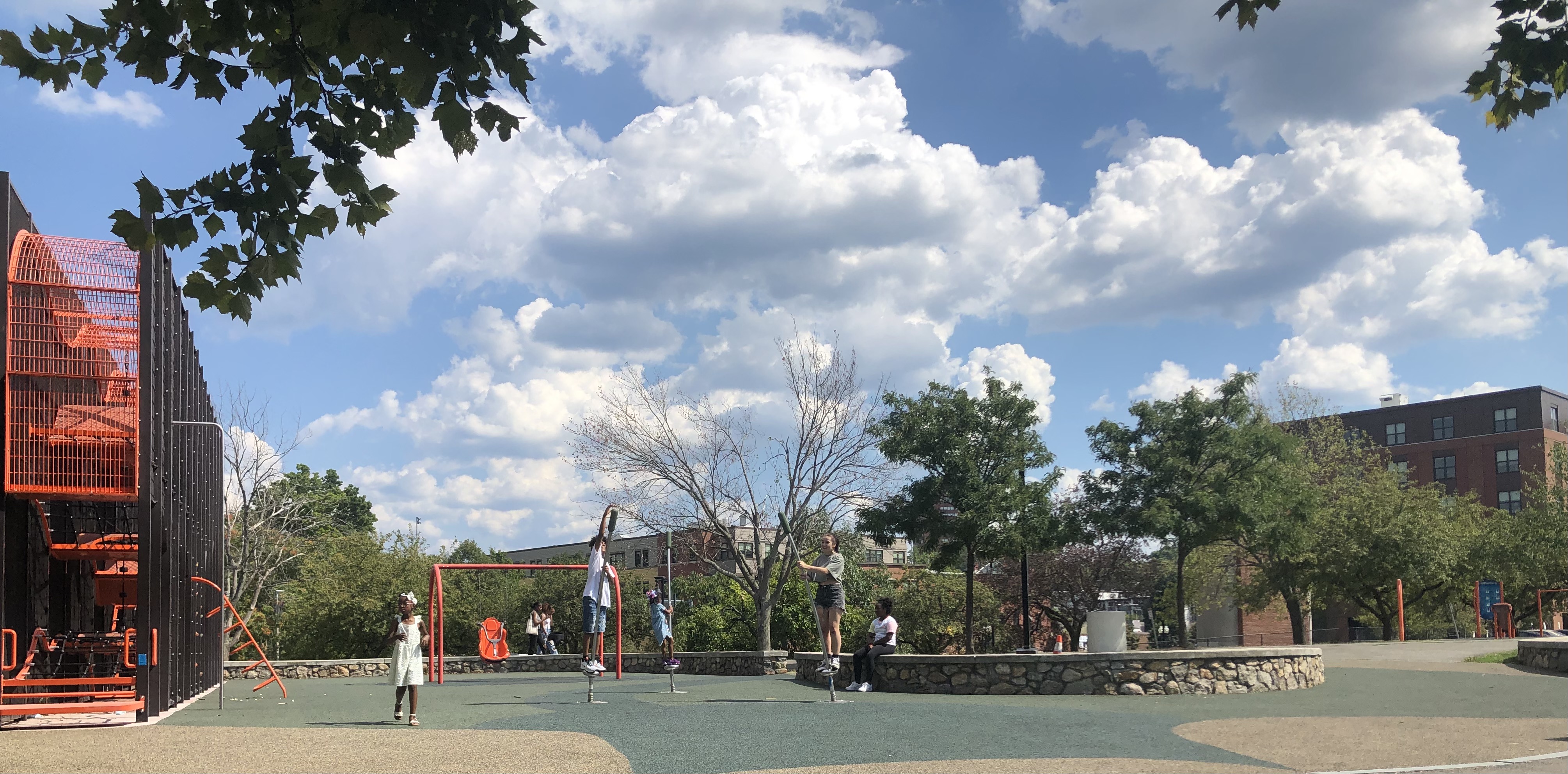 On the Lorber Family Playground (During Unity Day at Mildred Hailey Apartments)
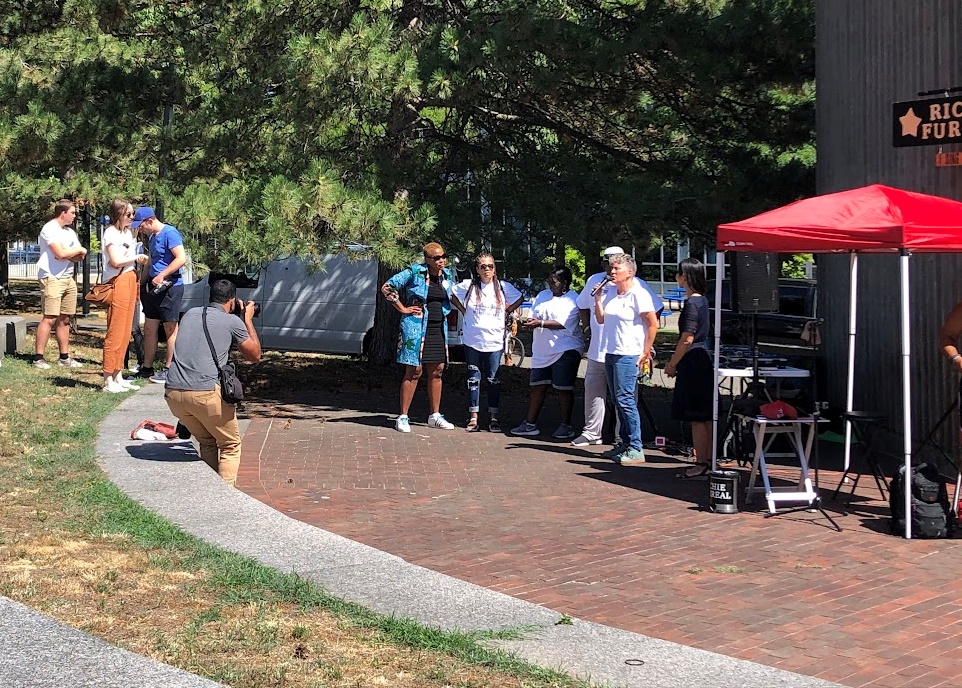 Unity Day at Alice Taylor Apartments
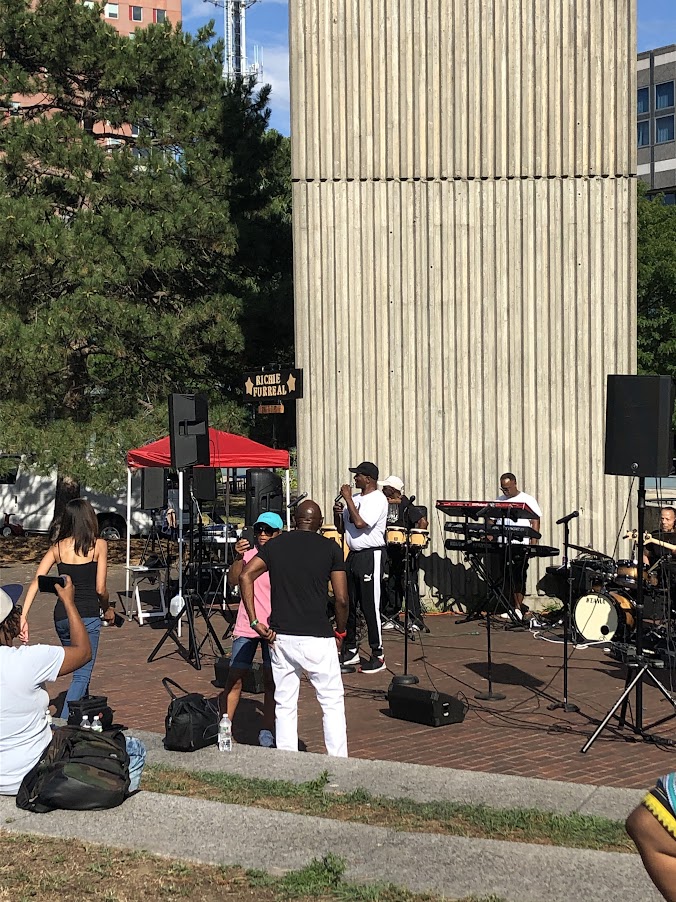 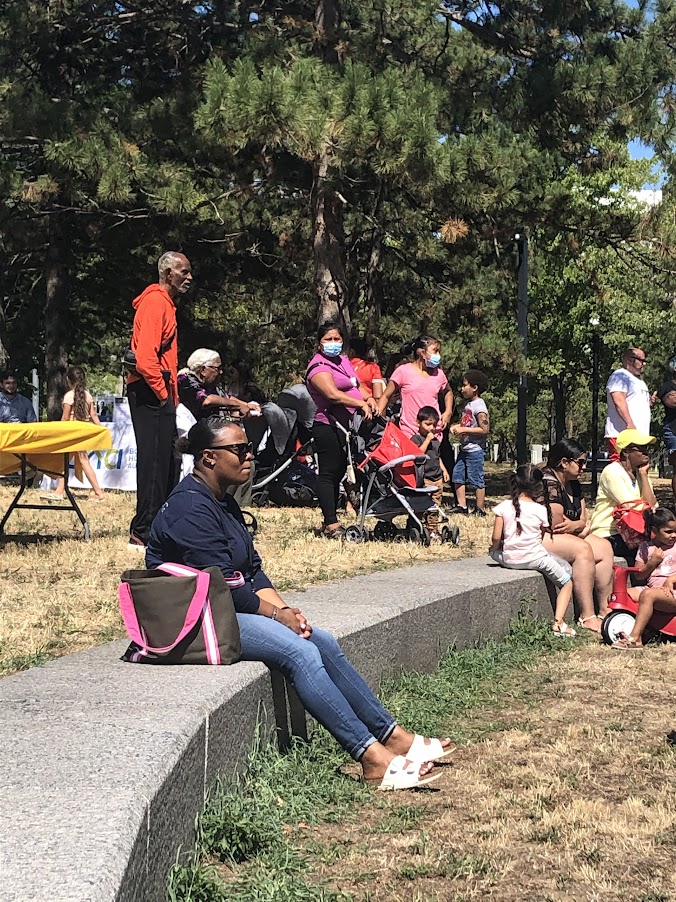 Unity Day at Alice Taylor Apartments
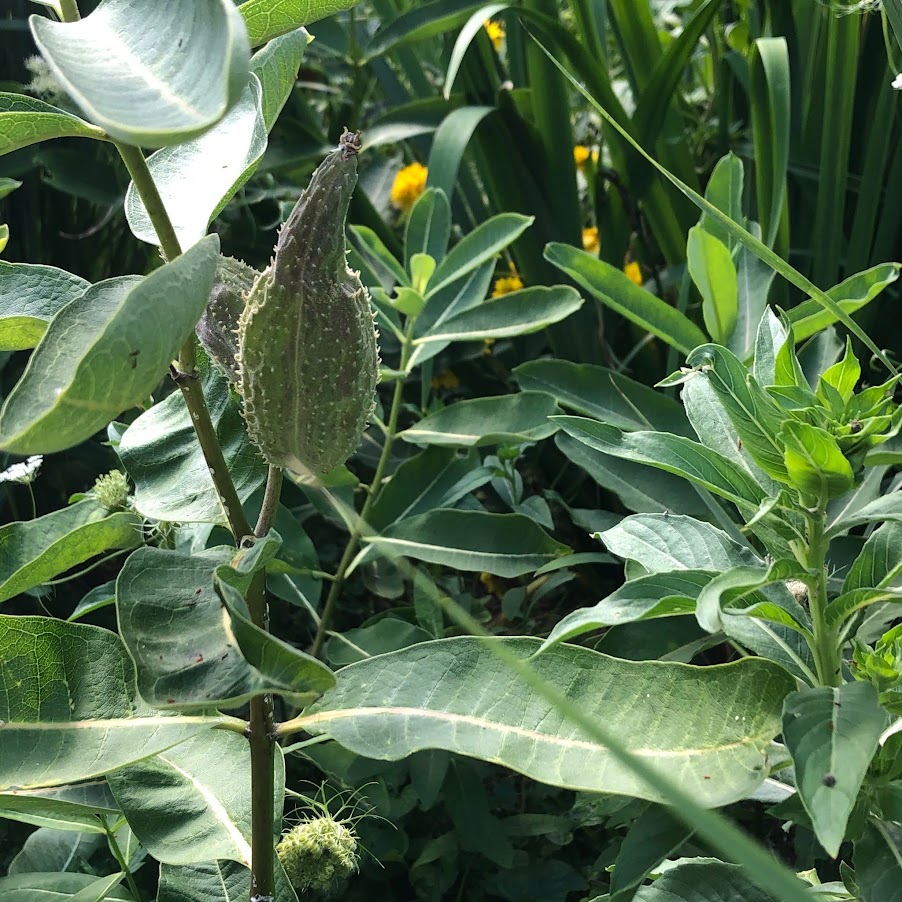 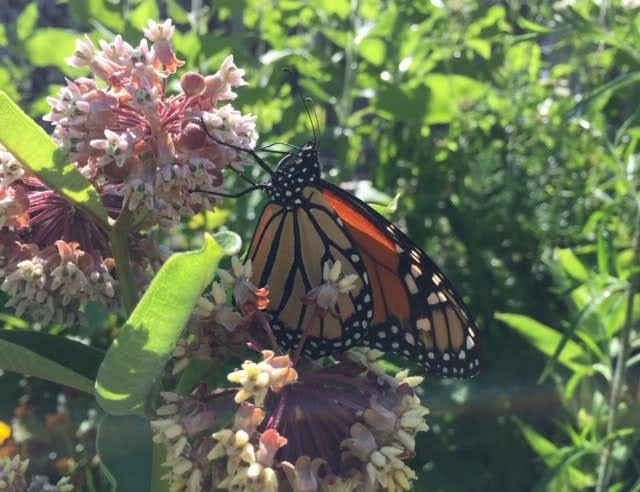 Summertime Plants, Butterflies, Birds
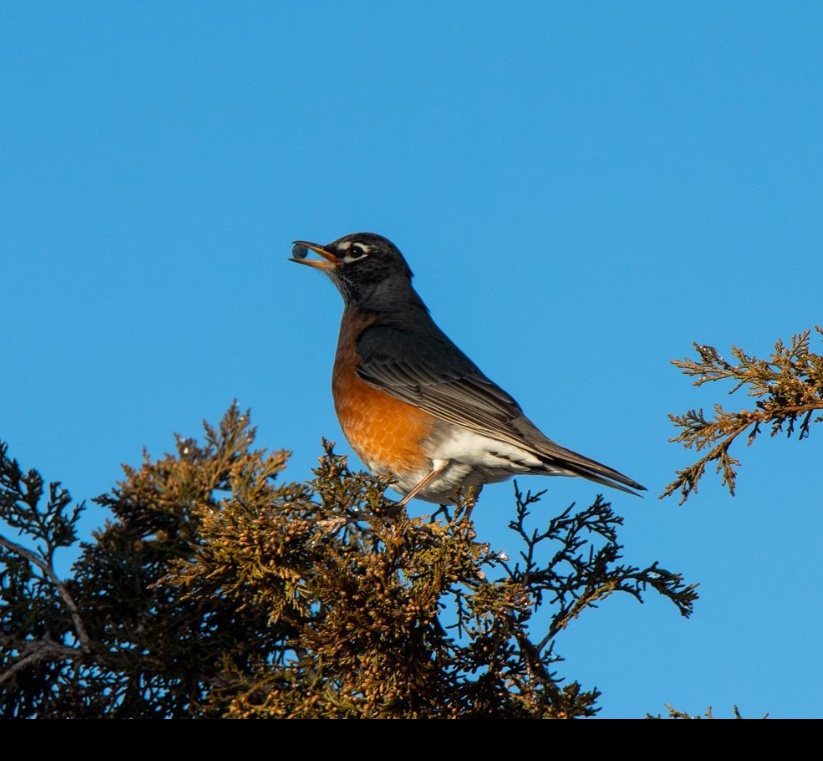 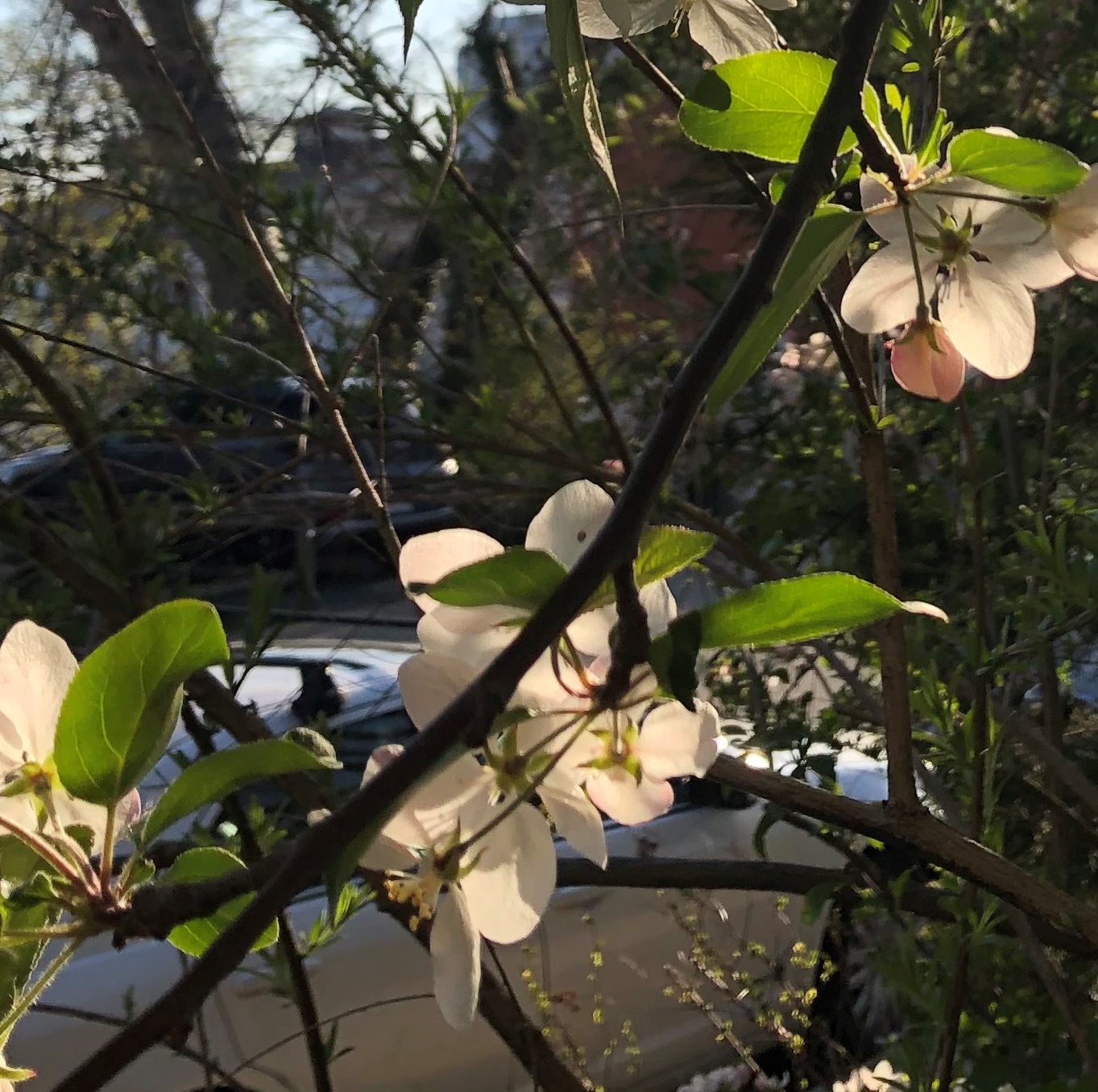 Summertime Plants, Butterflies, Birds
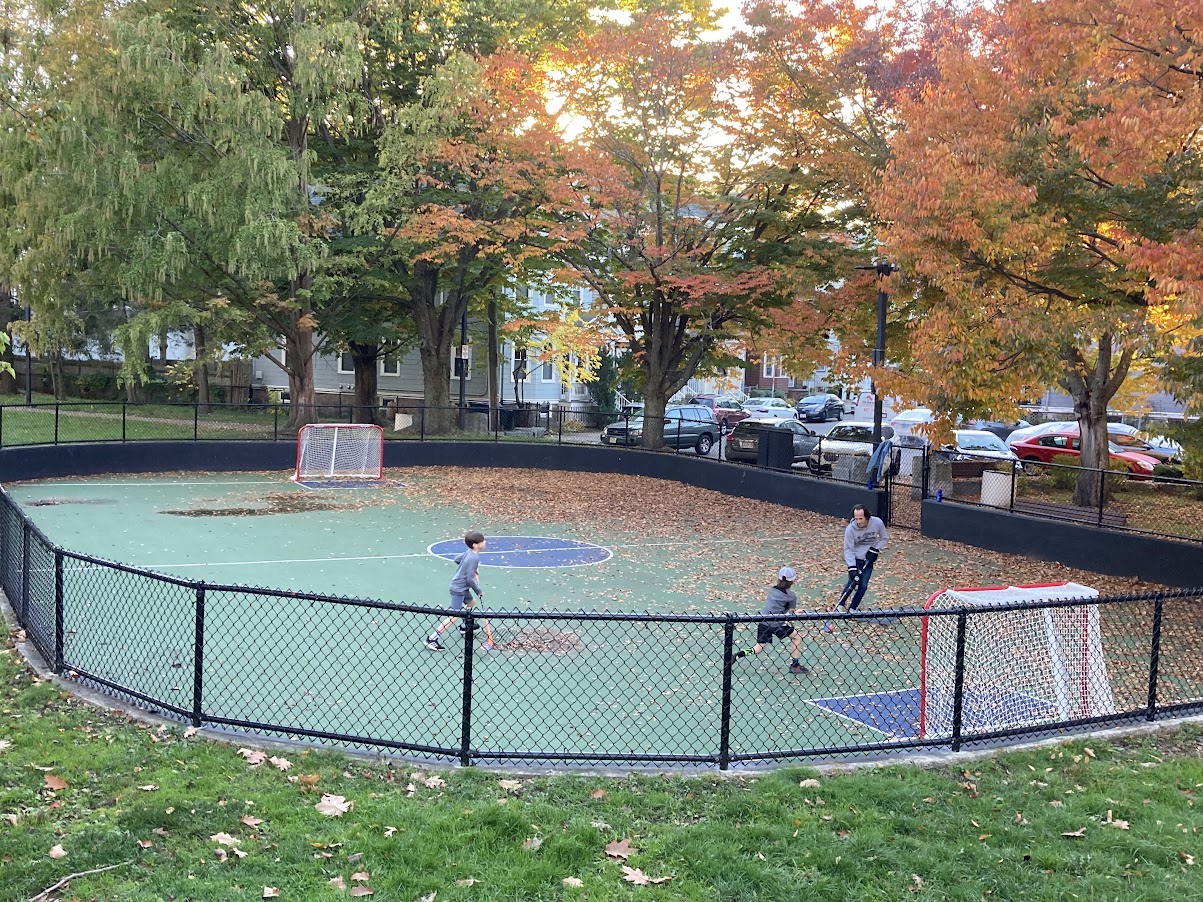 Fall
Fall
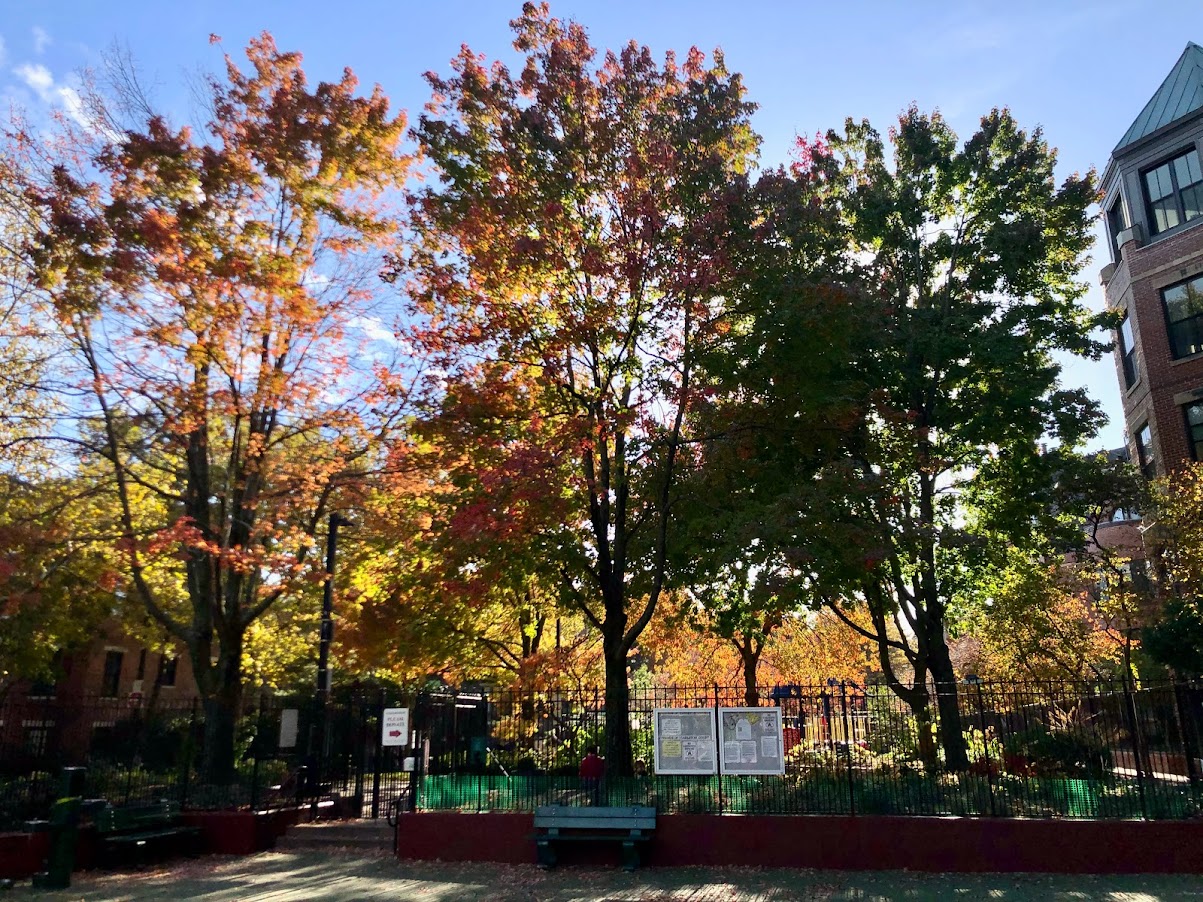 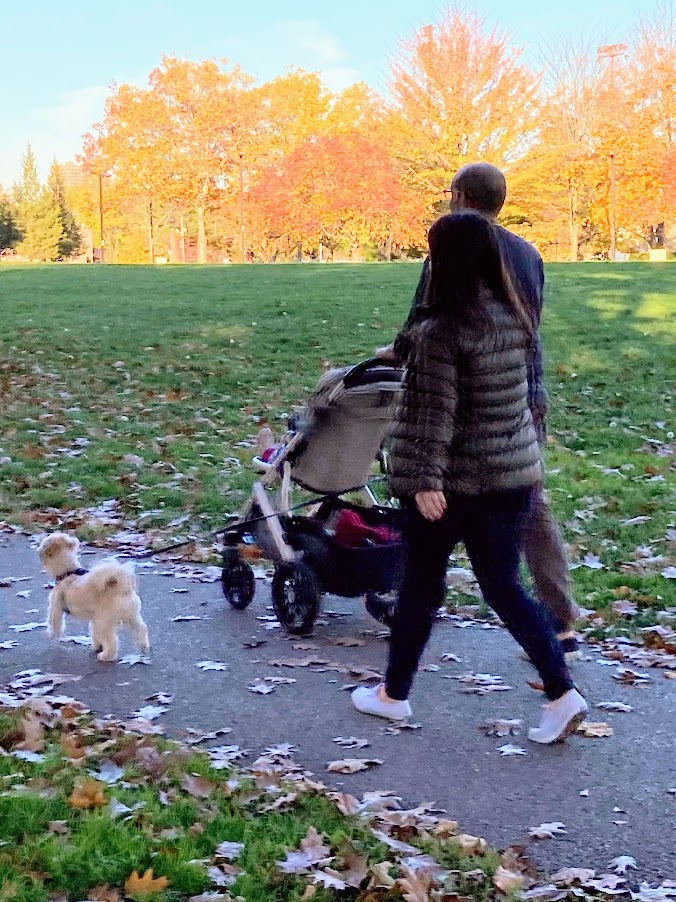 Fall
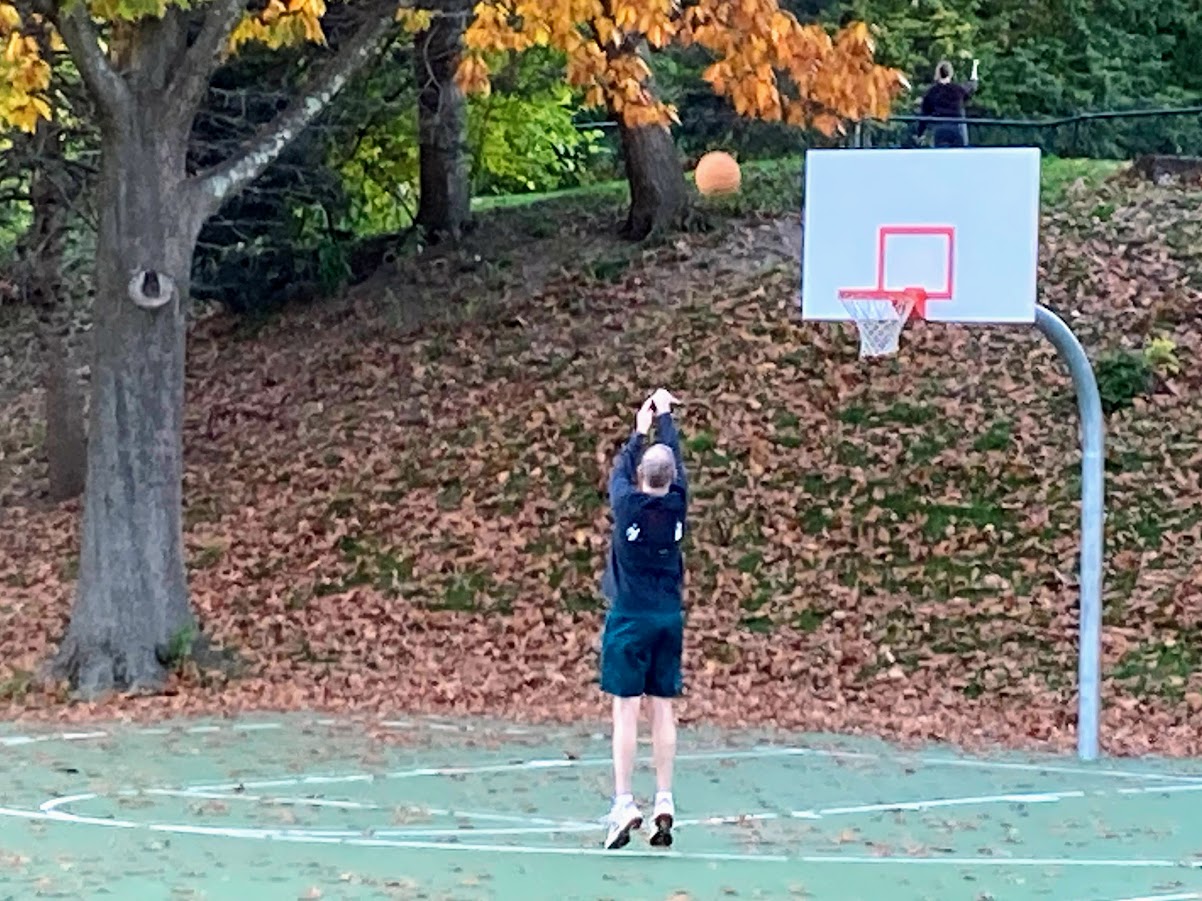 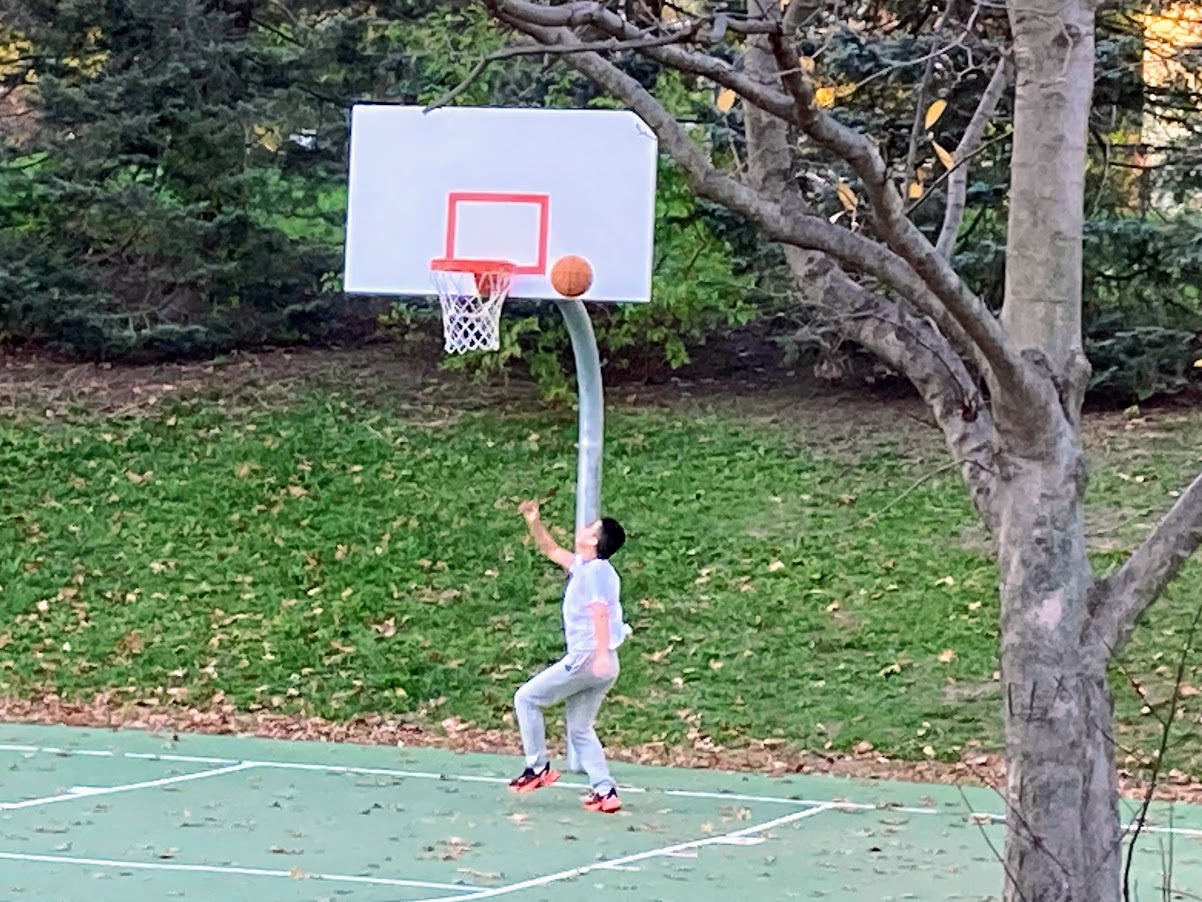 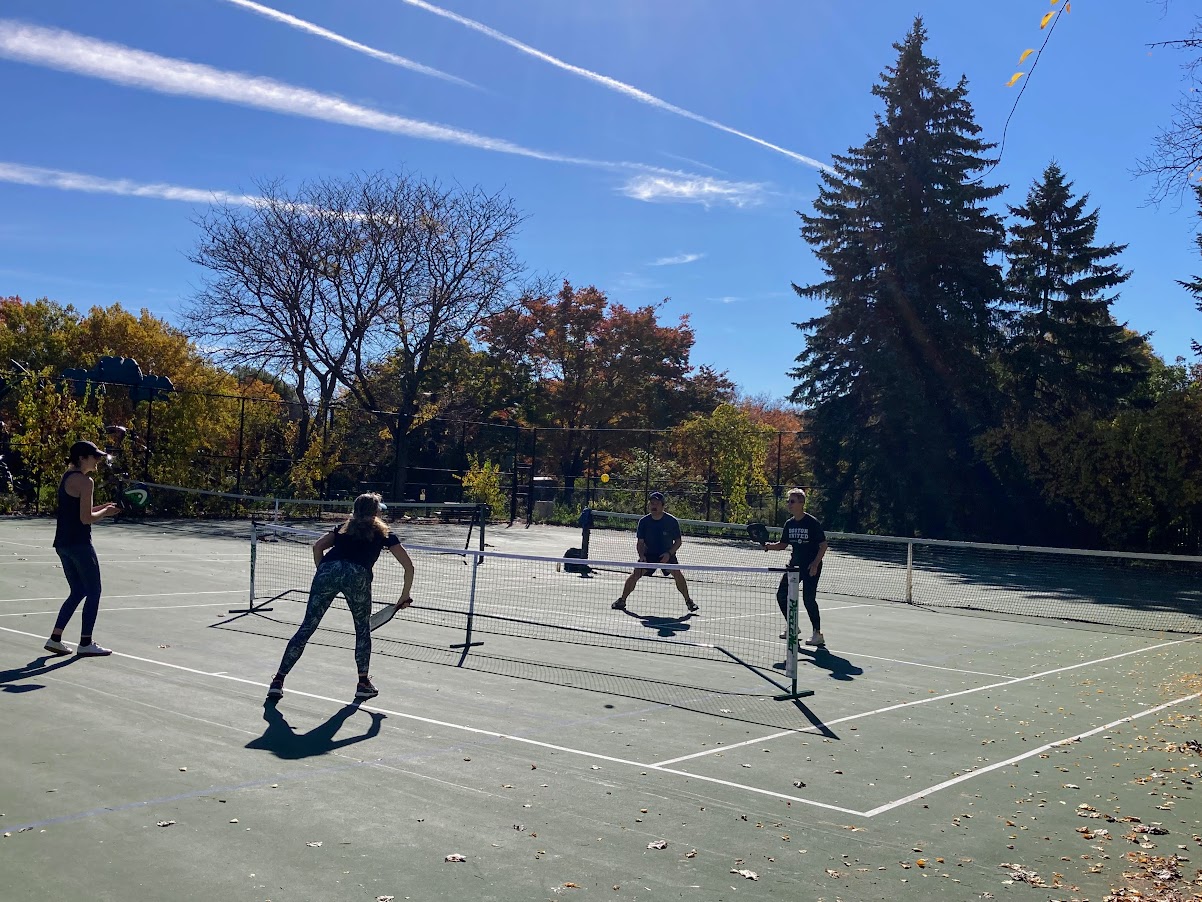 Fall
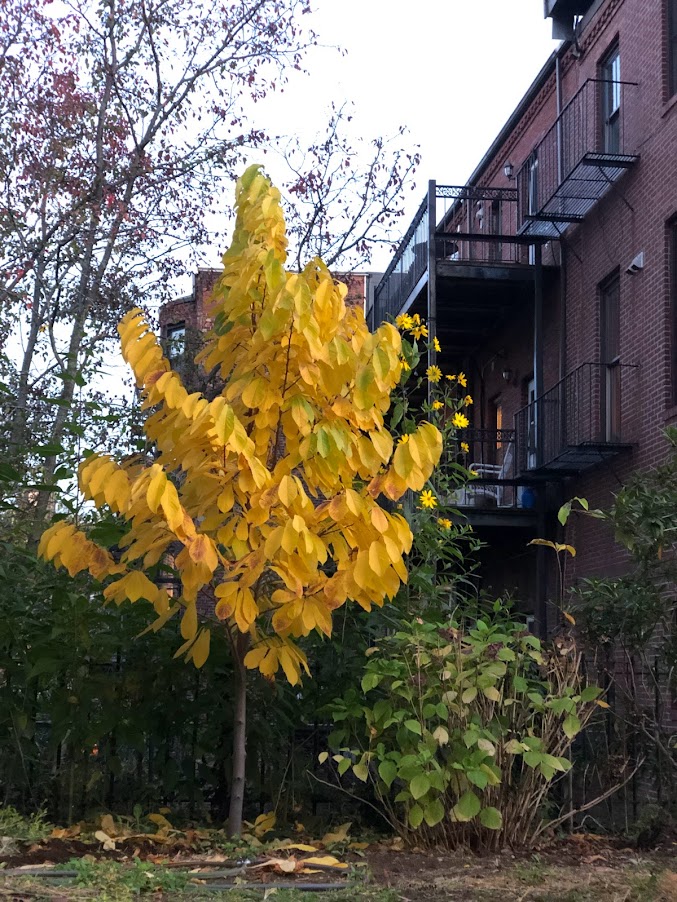 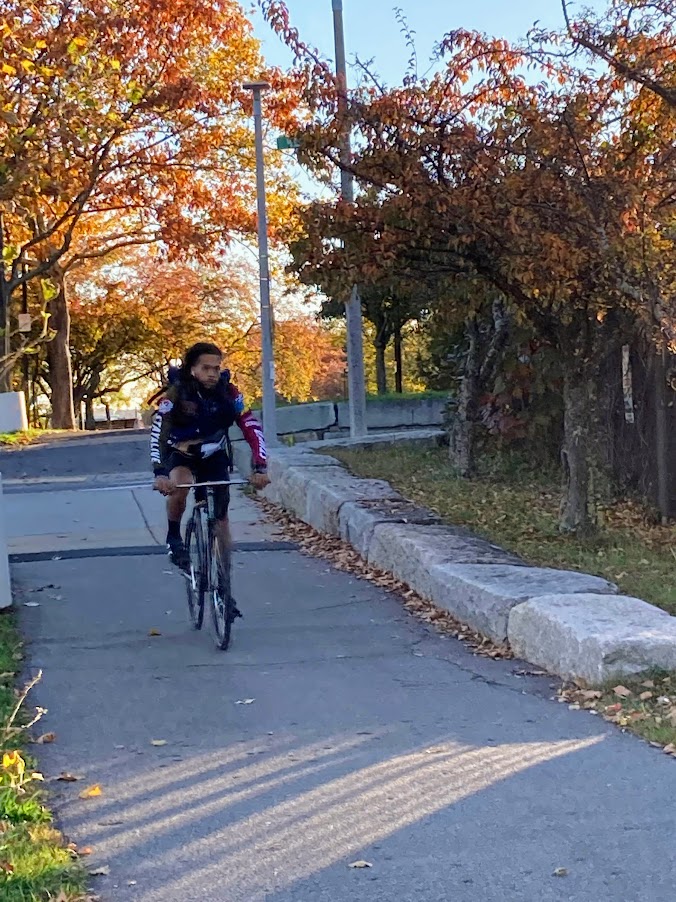 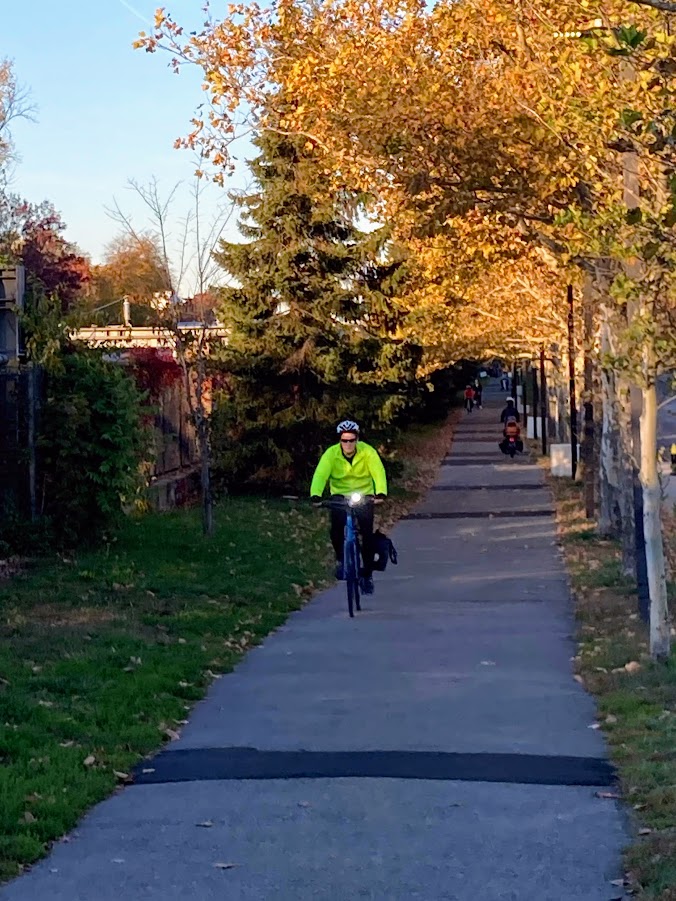 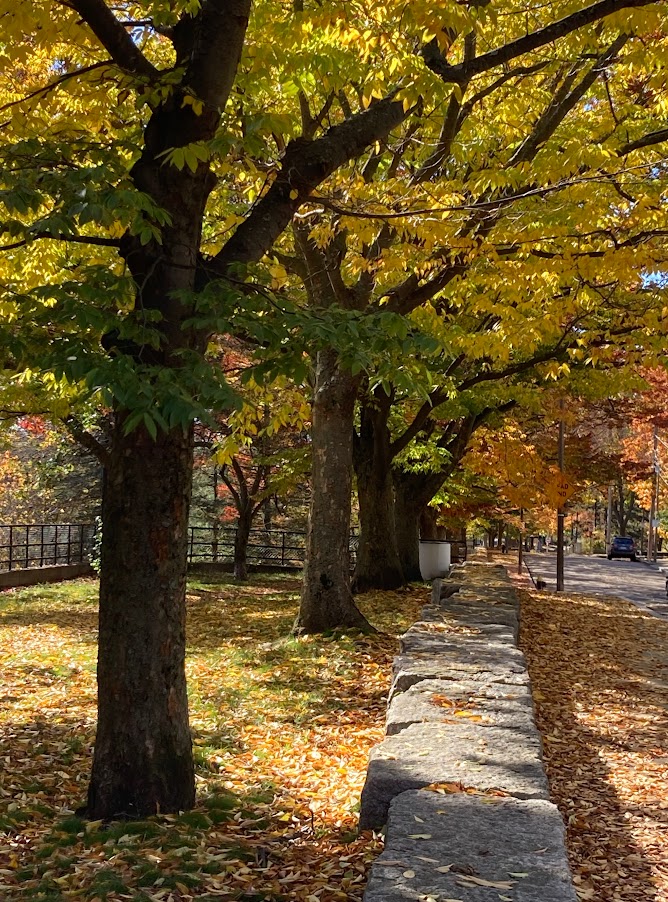 Fall
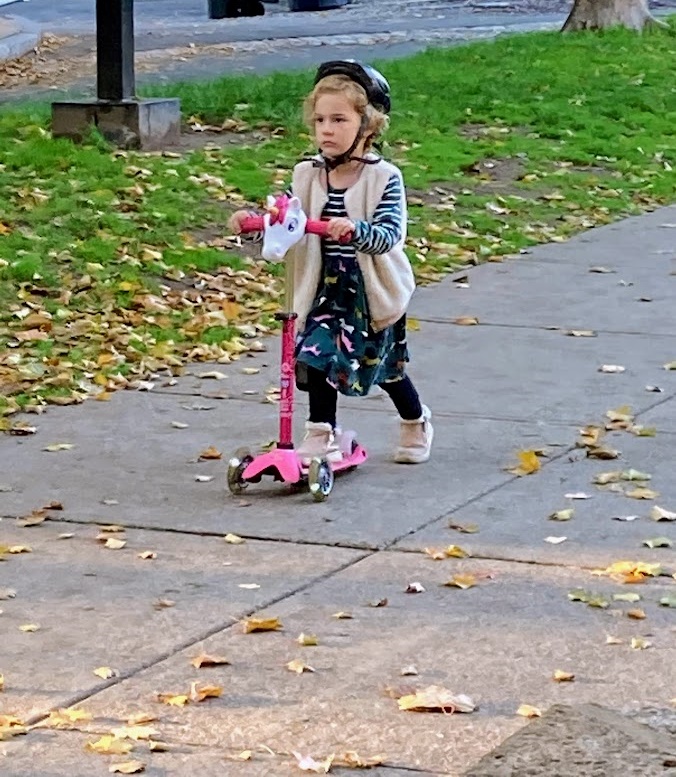 Events/Themes Impacting the Park…
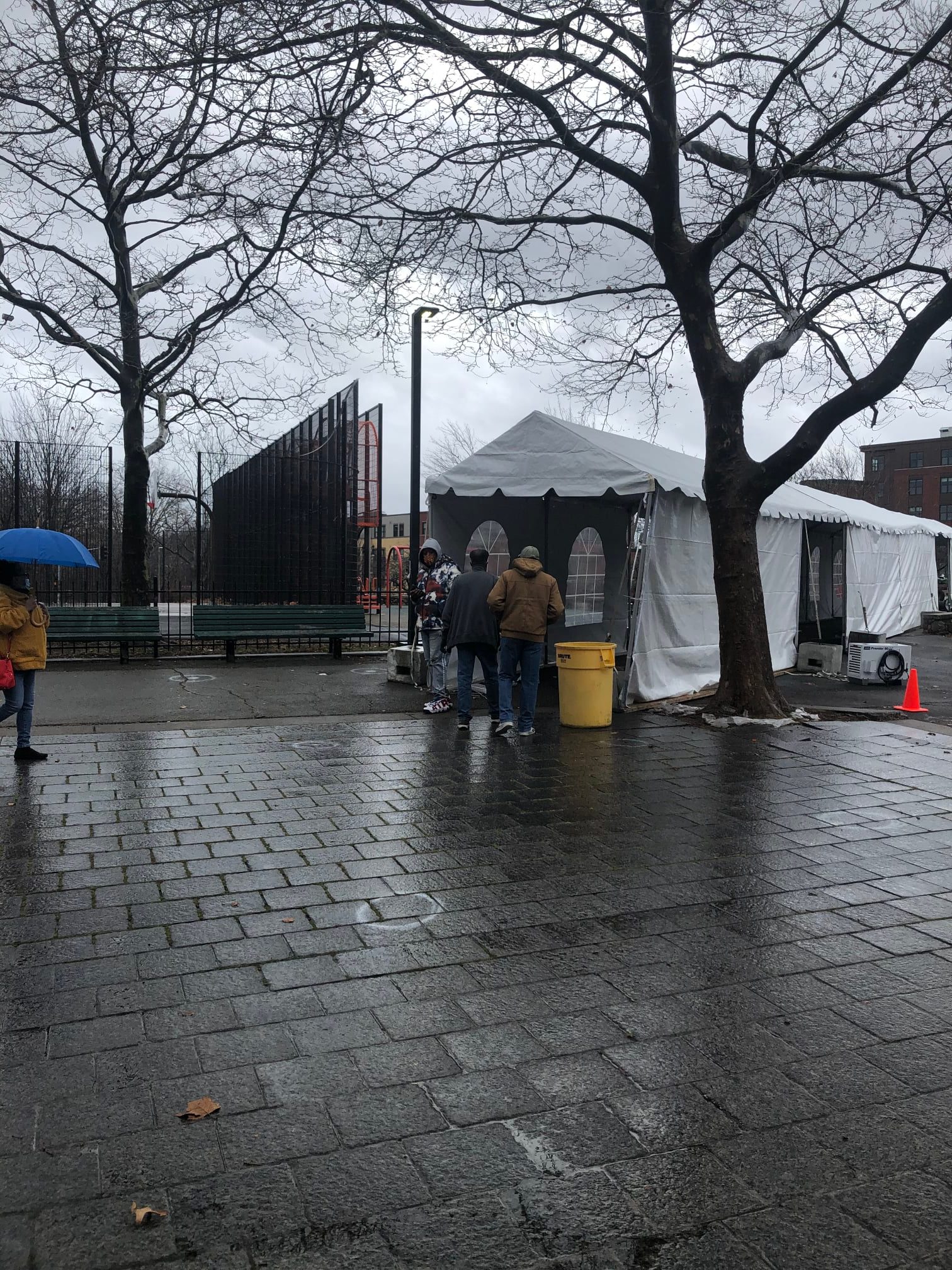 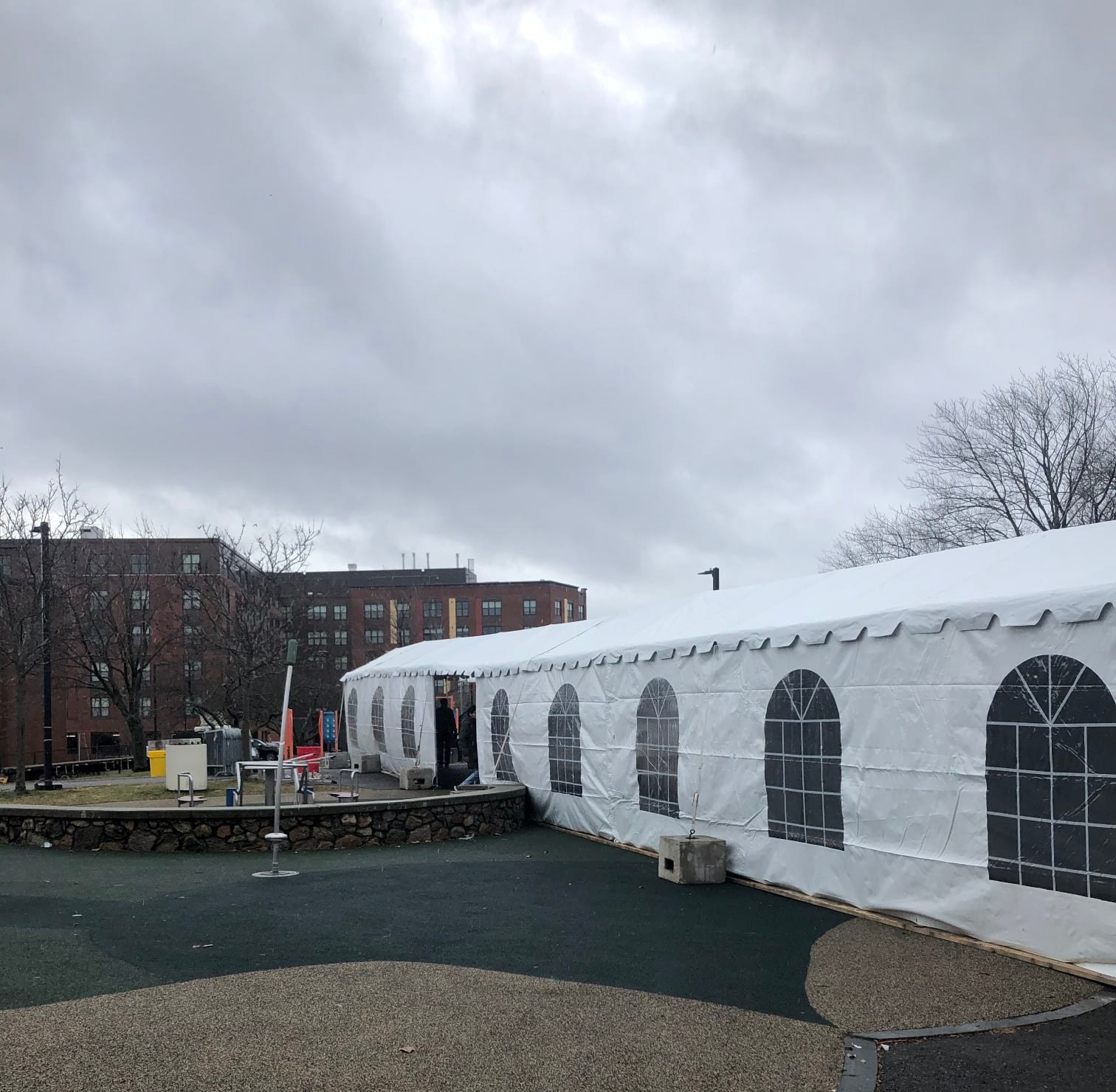 Continuing impact of pandemic…
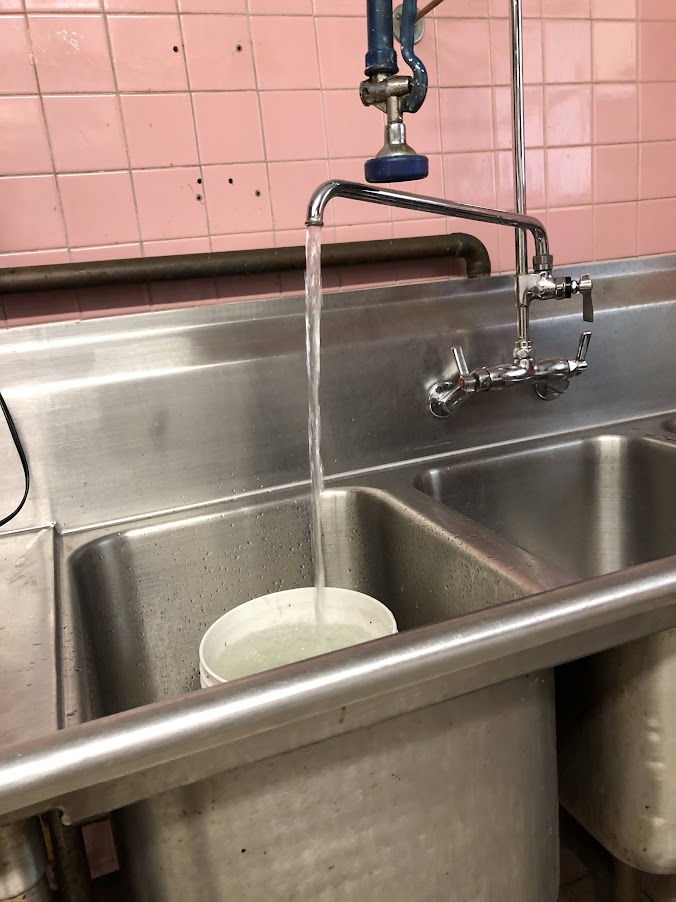 Drought and hand-watering…
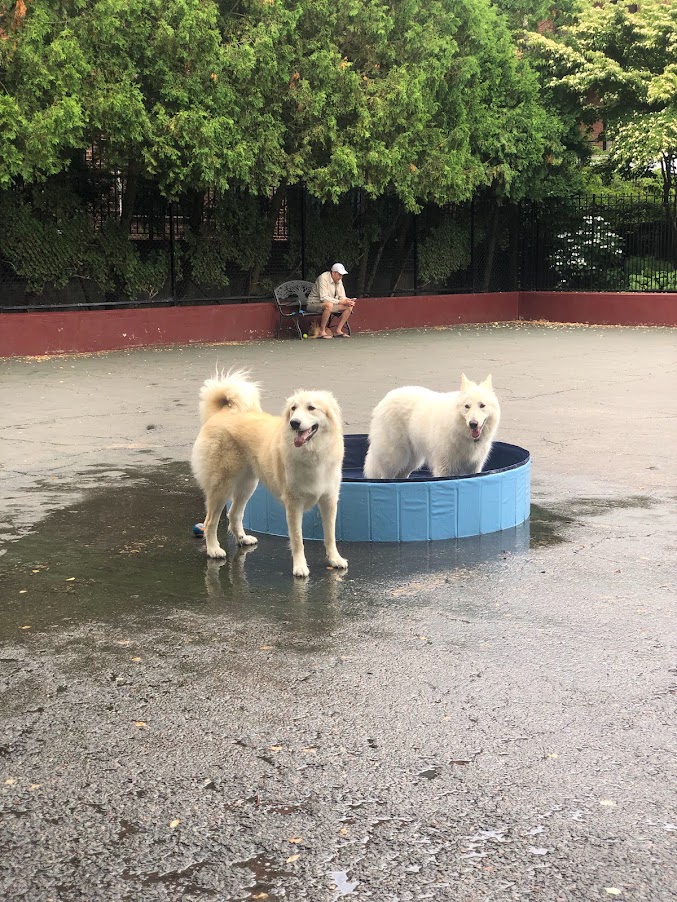 Heat wave…
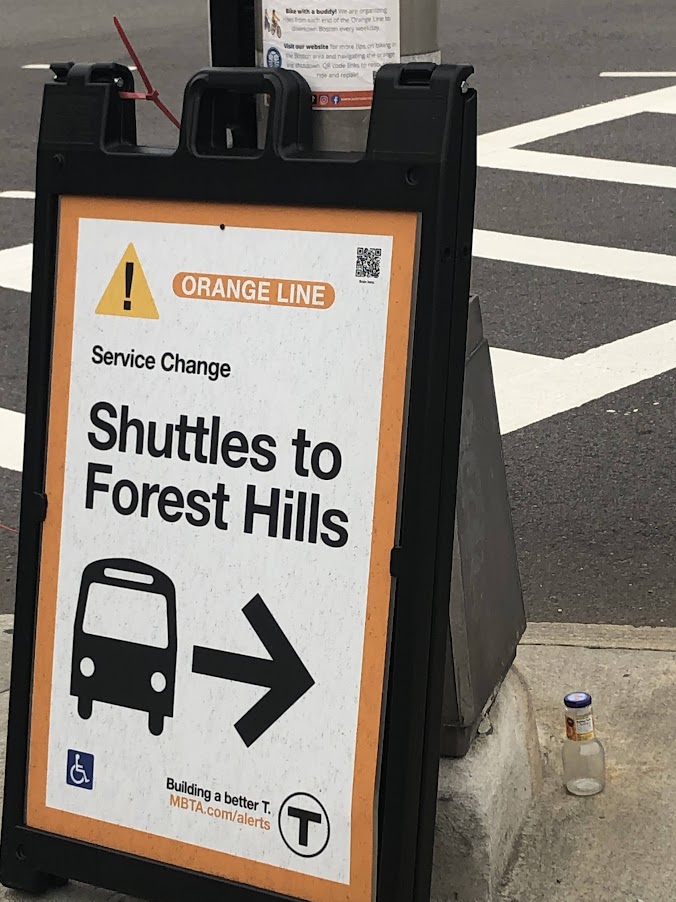 Orange Line Shutdown…
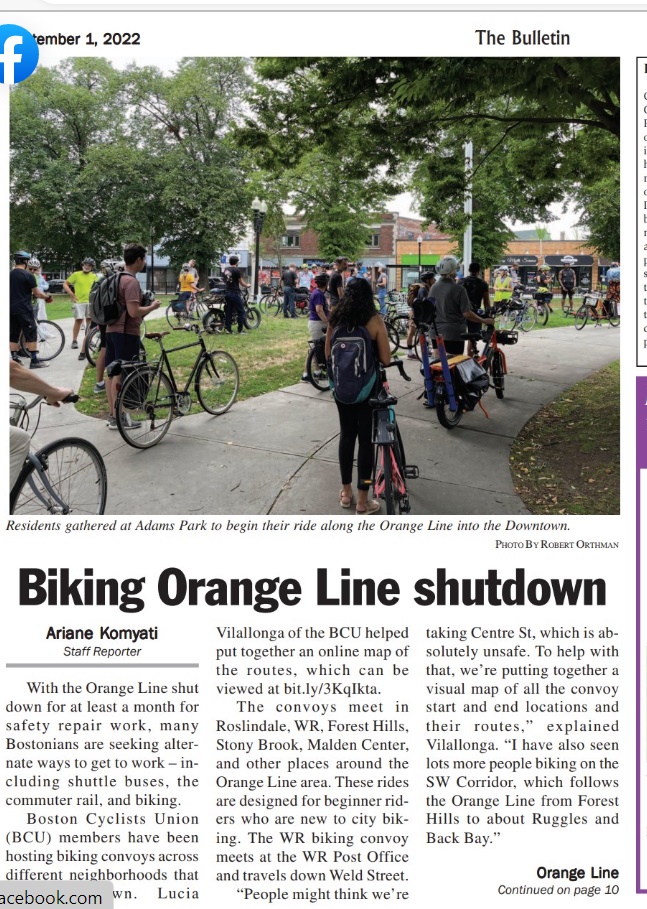 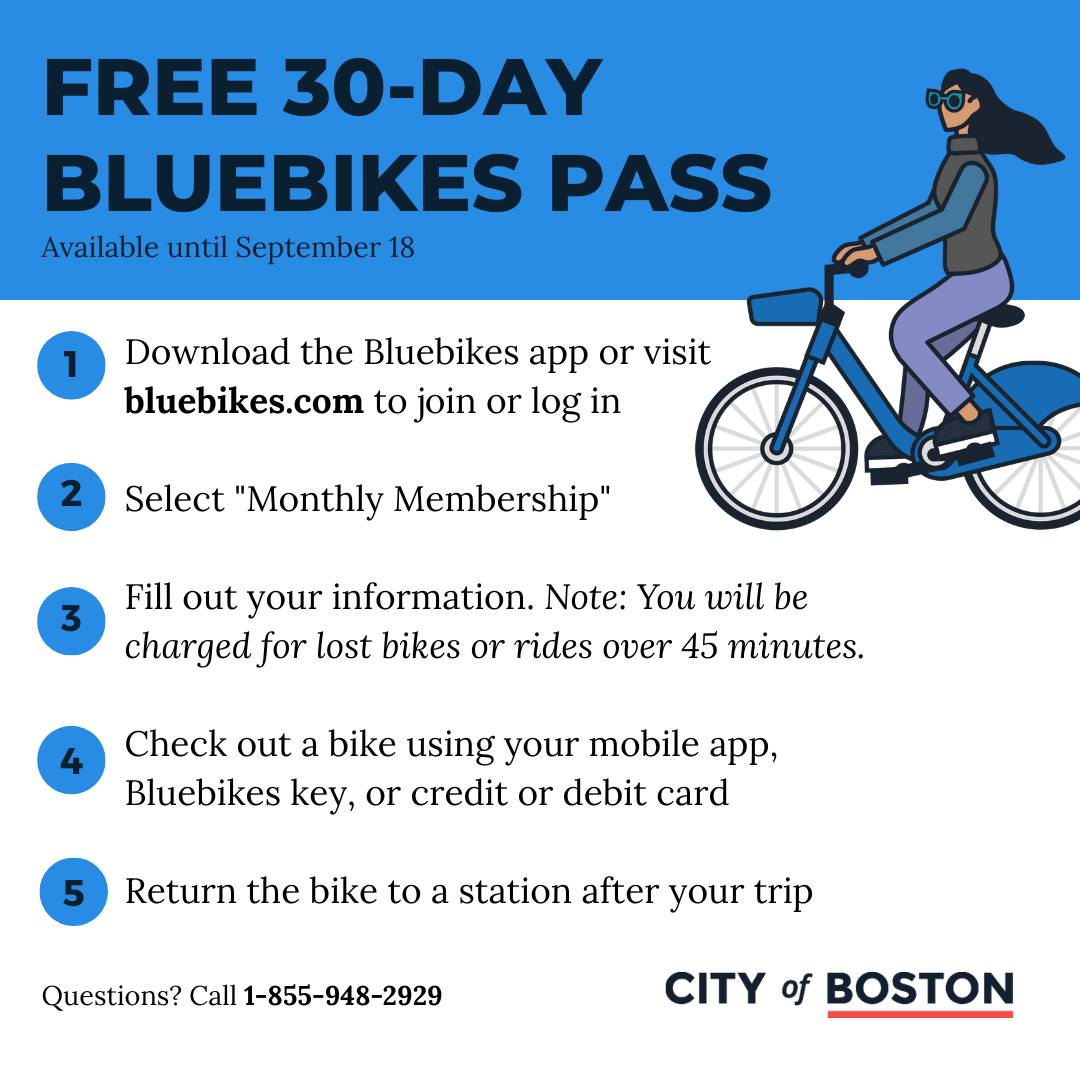 Focus on Active Transportation…
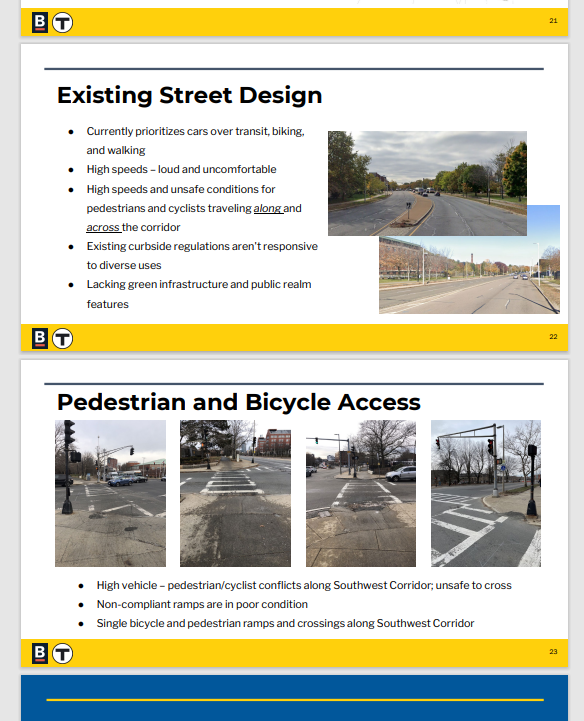 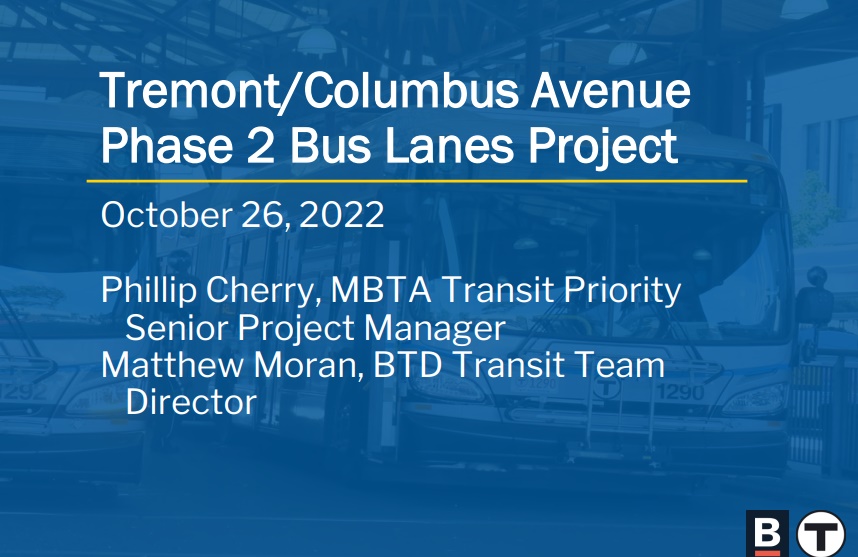 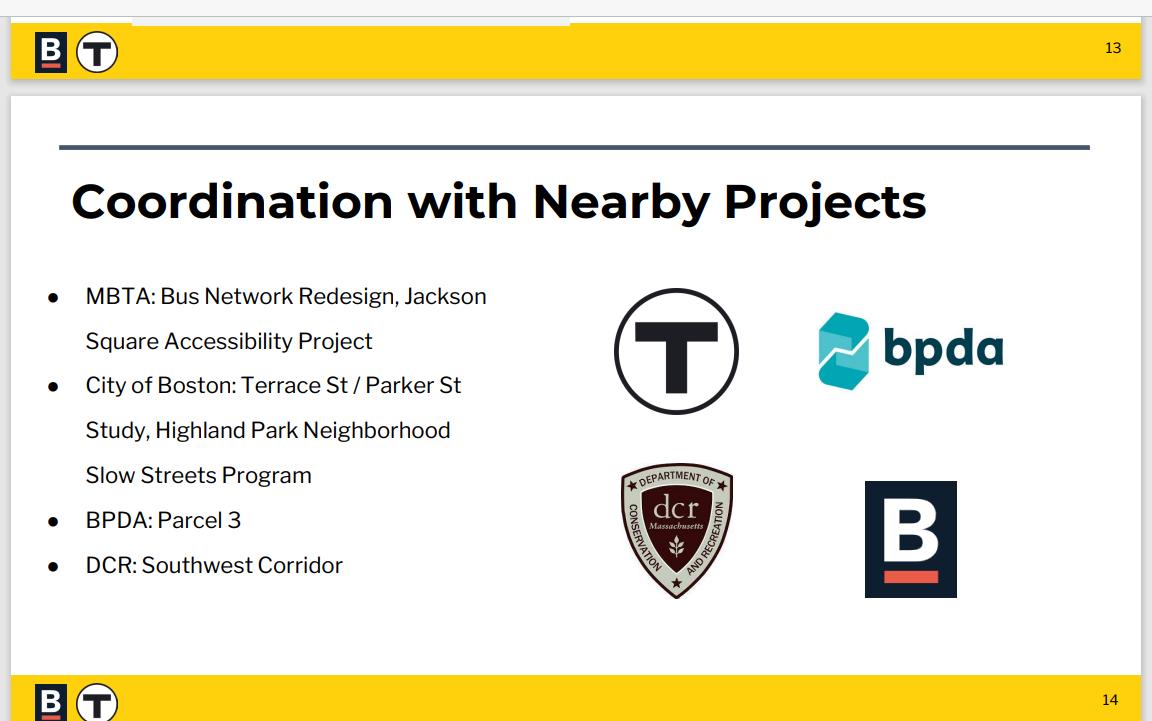 Focus on Active Transportation…
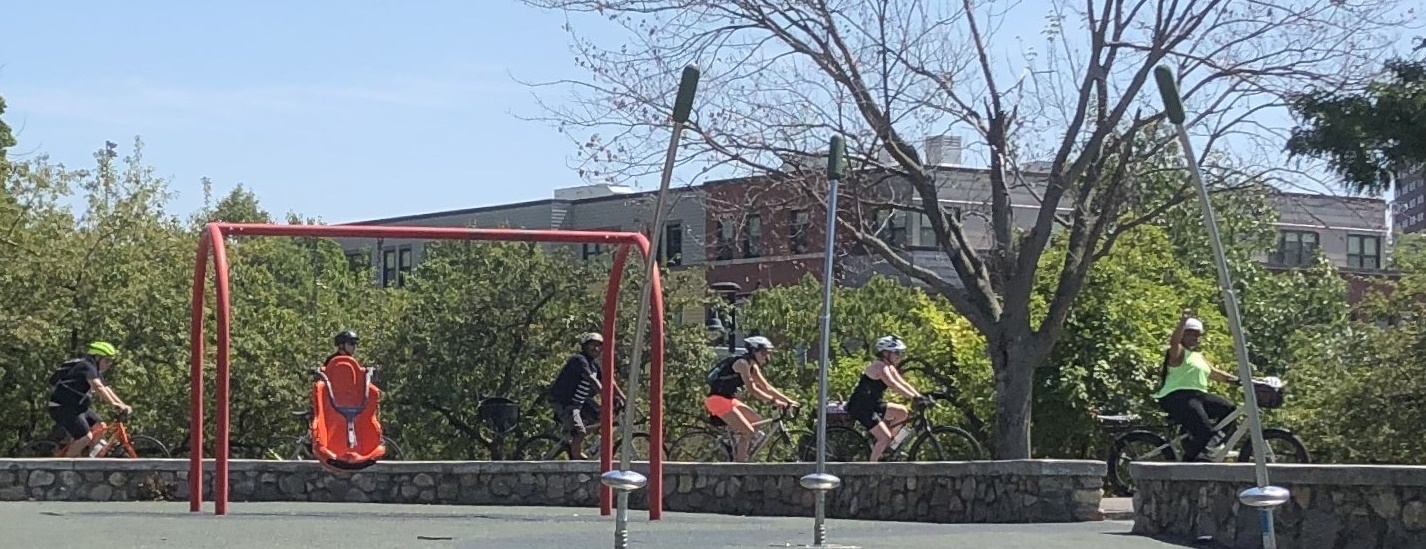 Focus on Active Transportation…
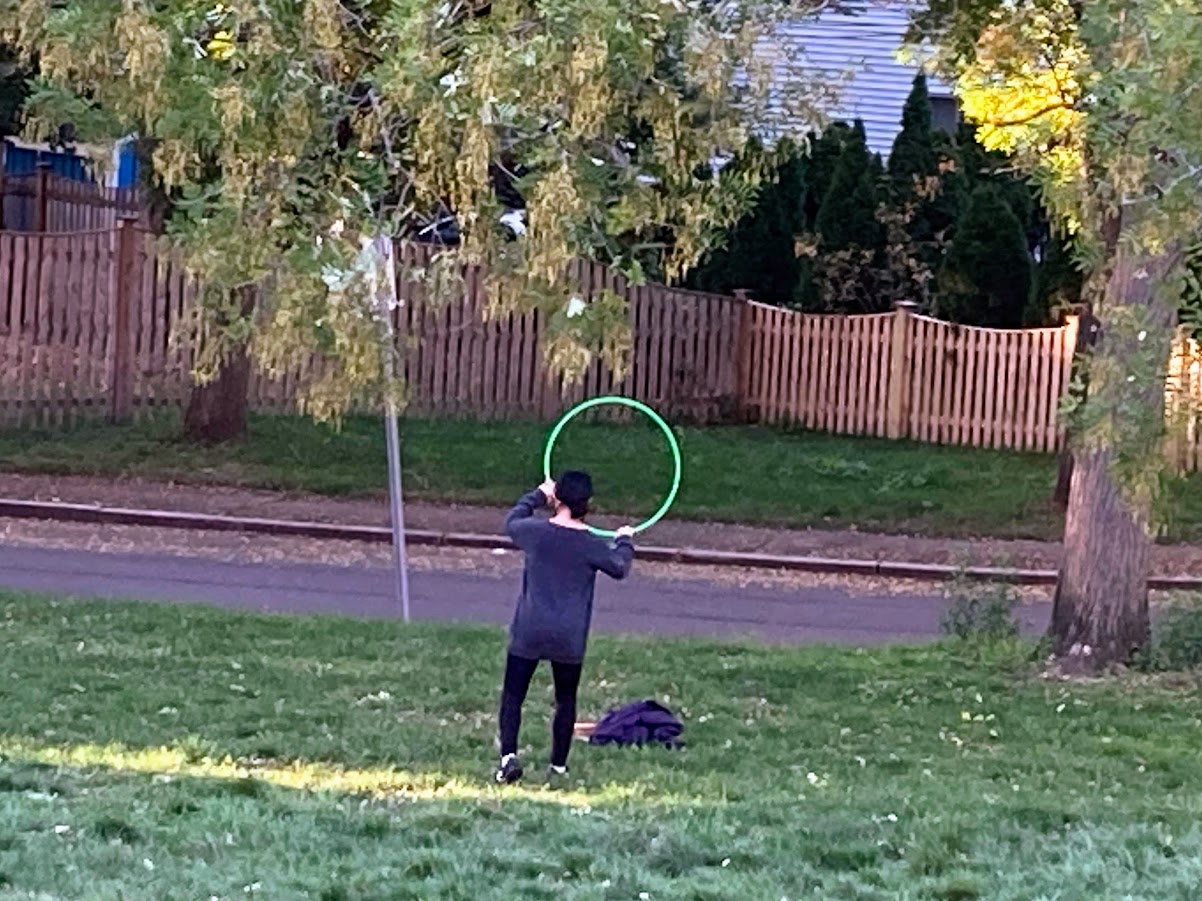 Looking forward to…
Looking forward to…

Discussion: Current and upcoming initiatives
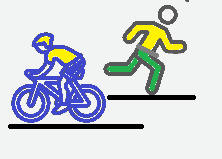 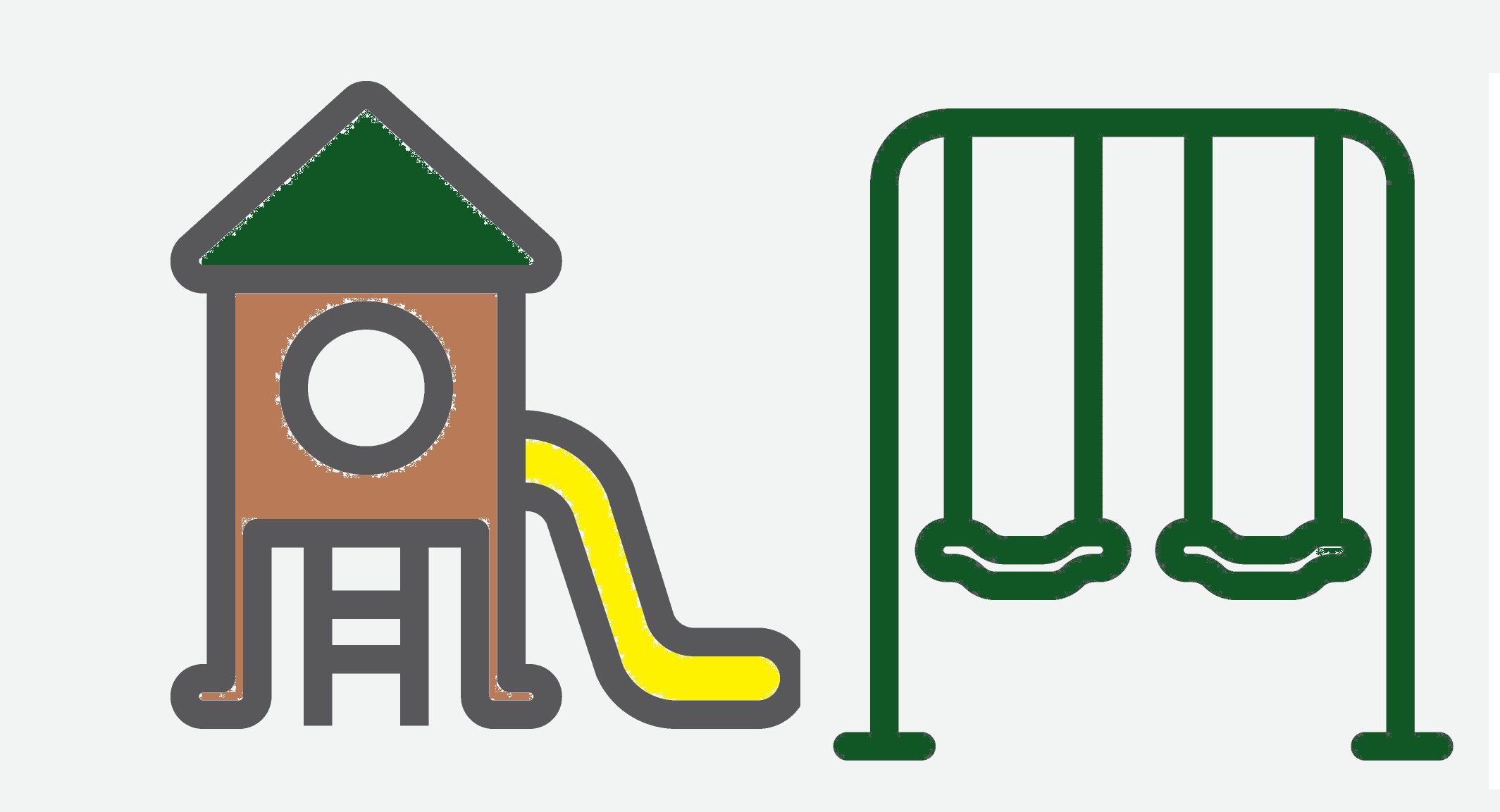 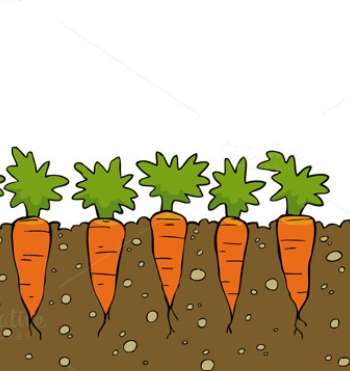 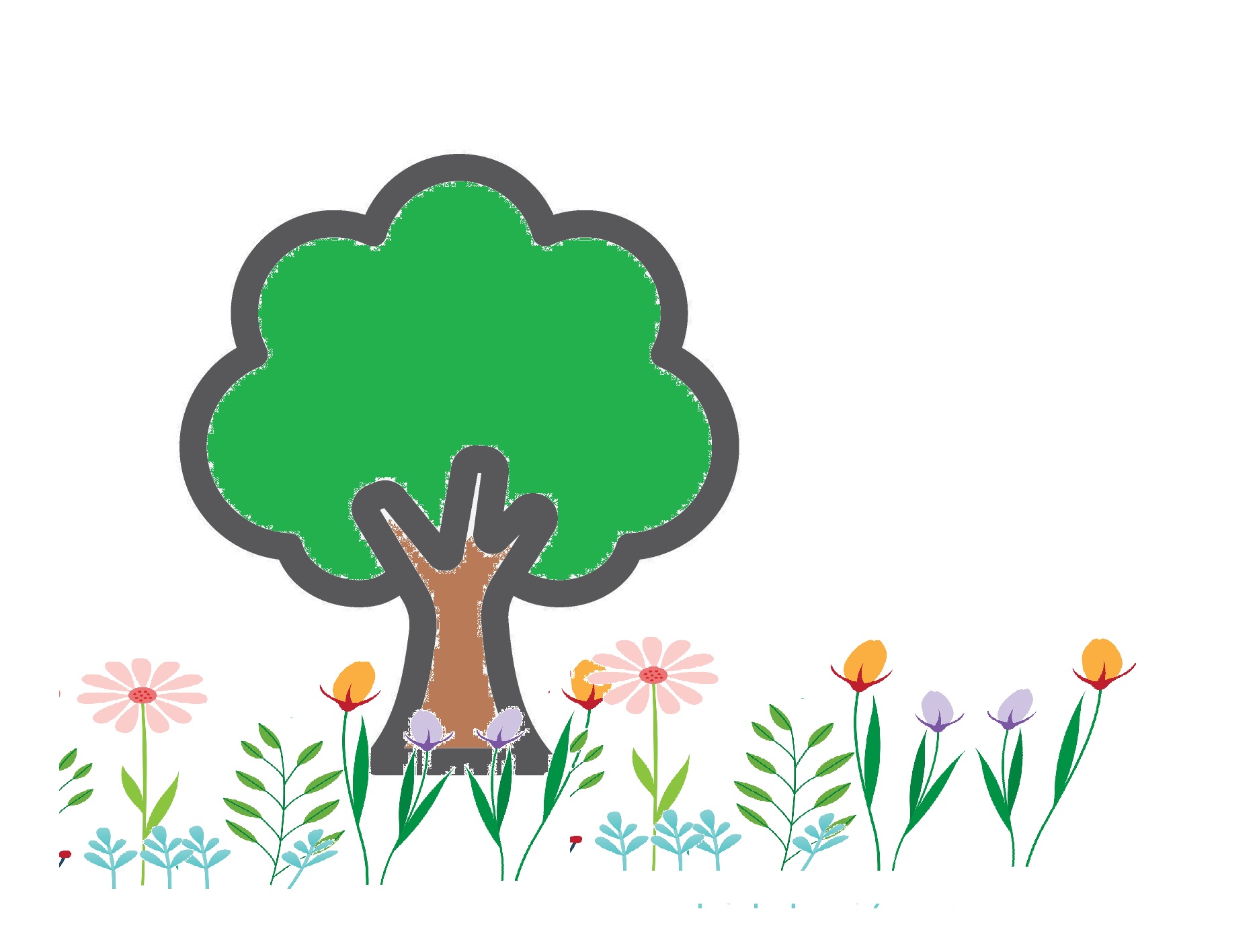 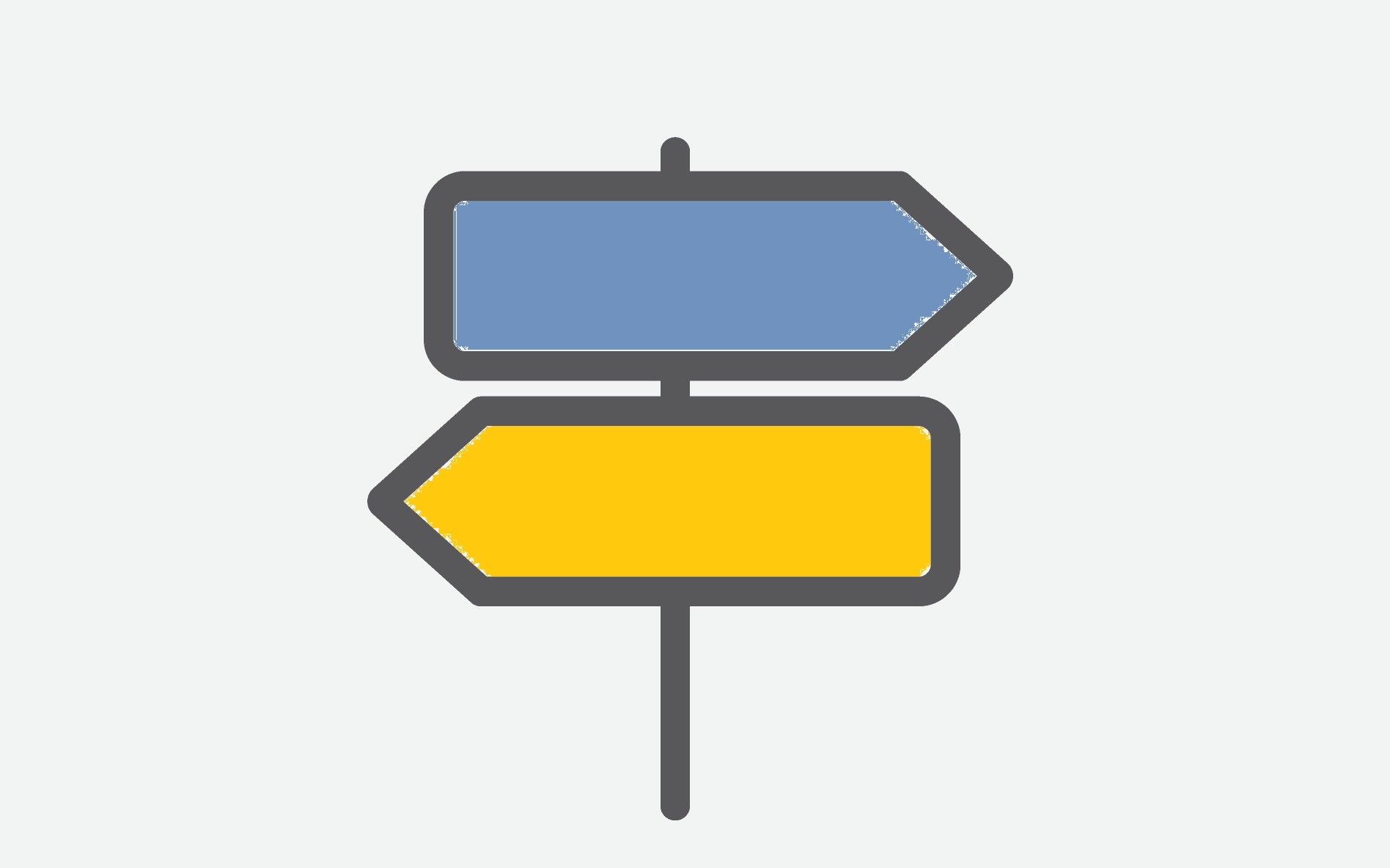 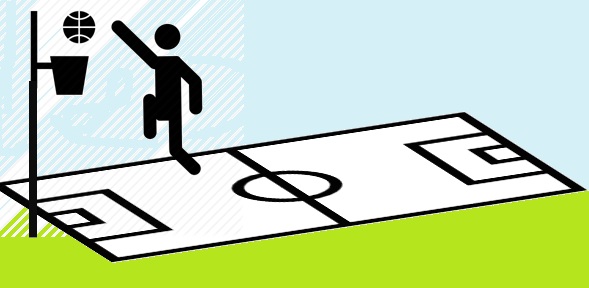 PMAC Leadership Team Election/Re-Election
Web Links:
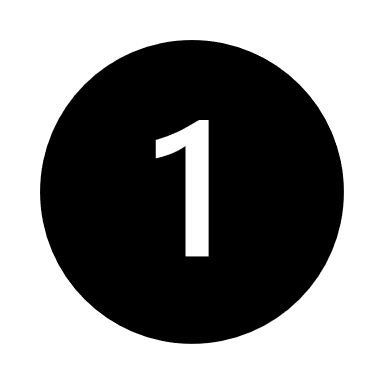 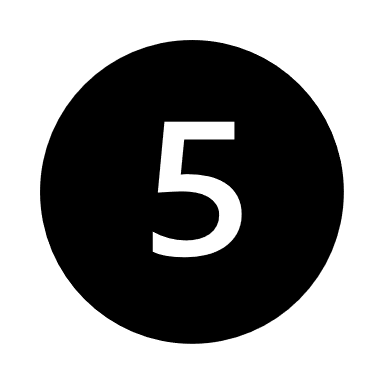 The Southwest Corridor Park website: 
http://swcpc.org
New members and friends  Join our email list at http://swcpc.org/pmac.asp

Also please follow The Southwest Corridor Park @SWCorridorPark on Facebook; and find us on other social media.
We (PMAC) are assembling some documents in support of master planning on our documents page: 
http://swcpc.org/pmacdocuments.asp 
And we invite you to view and comment on our  DASHBOARD page, a page for sharing park issues, updates and milestones:  http://swcpc.org/dashboard.asp
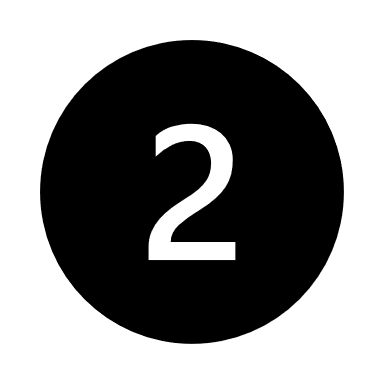 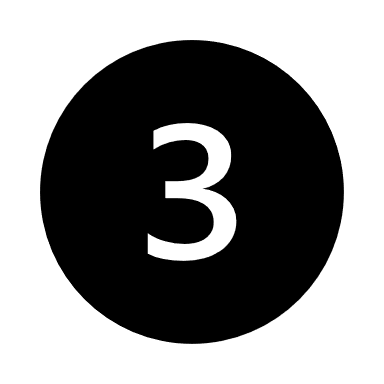 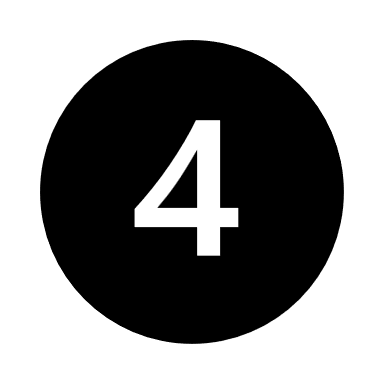 FYI: A recent project:  The new Living Safely in Jackson Square (LSJS) Coalition website shares news about events and programs in the Greater Jackson Square area, (and providing space to share Southwest Corridor Park opportunities, DCR job listings, and other items of interest with the Jackson Square community).  
https://jacksonsquareboston.org